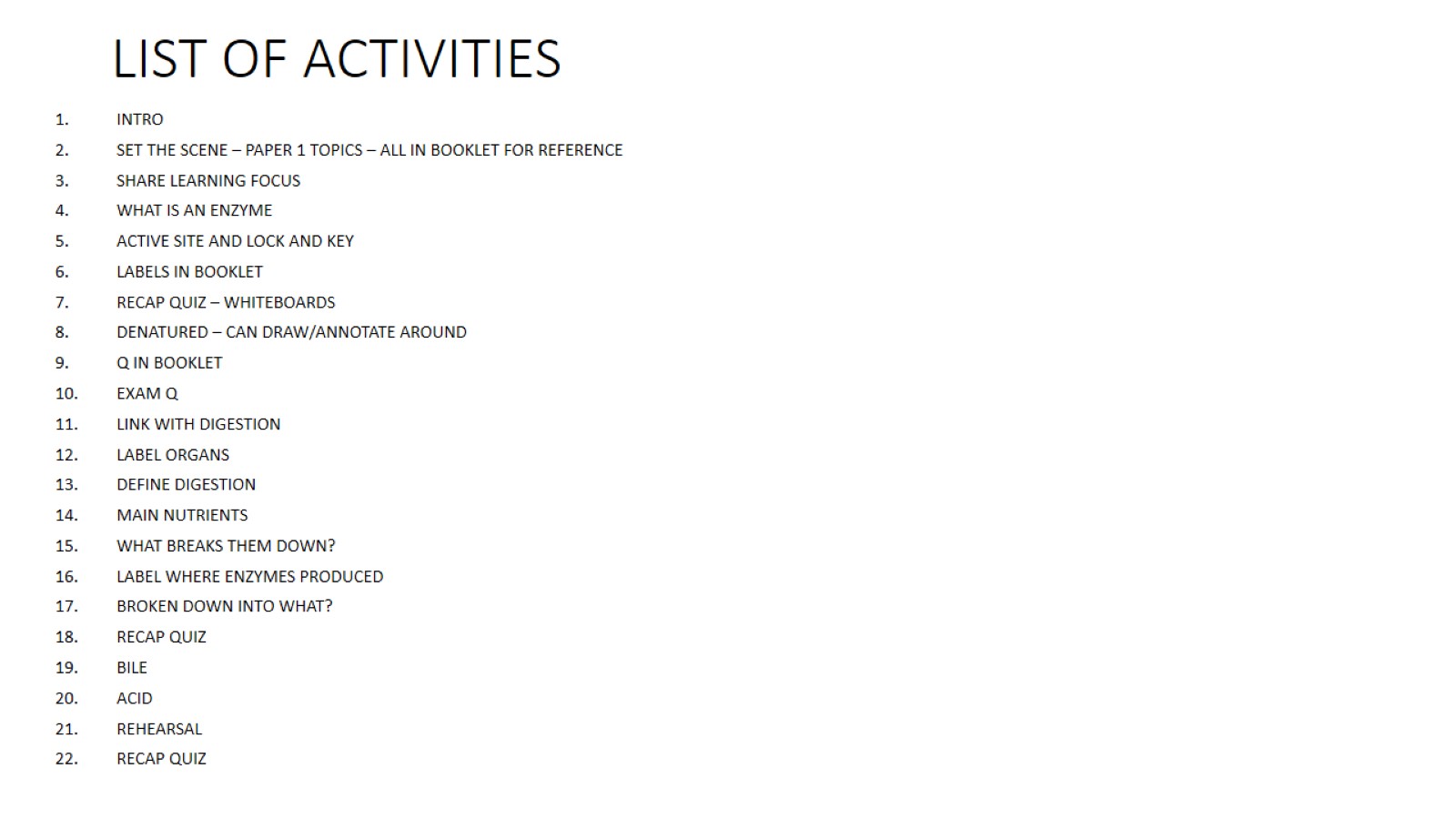 LIST OF ACTIVITIES
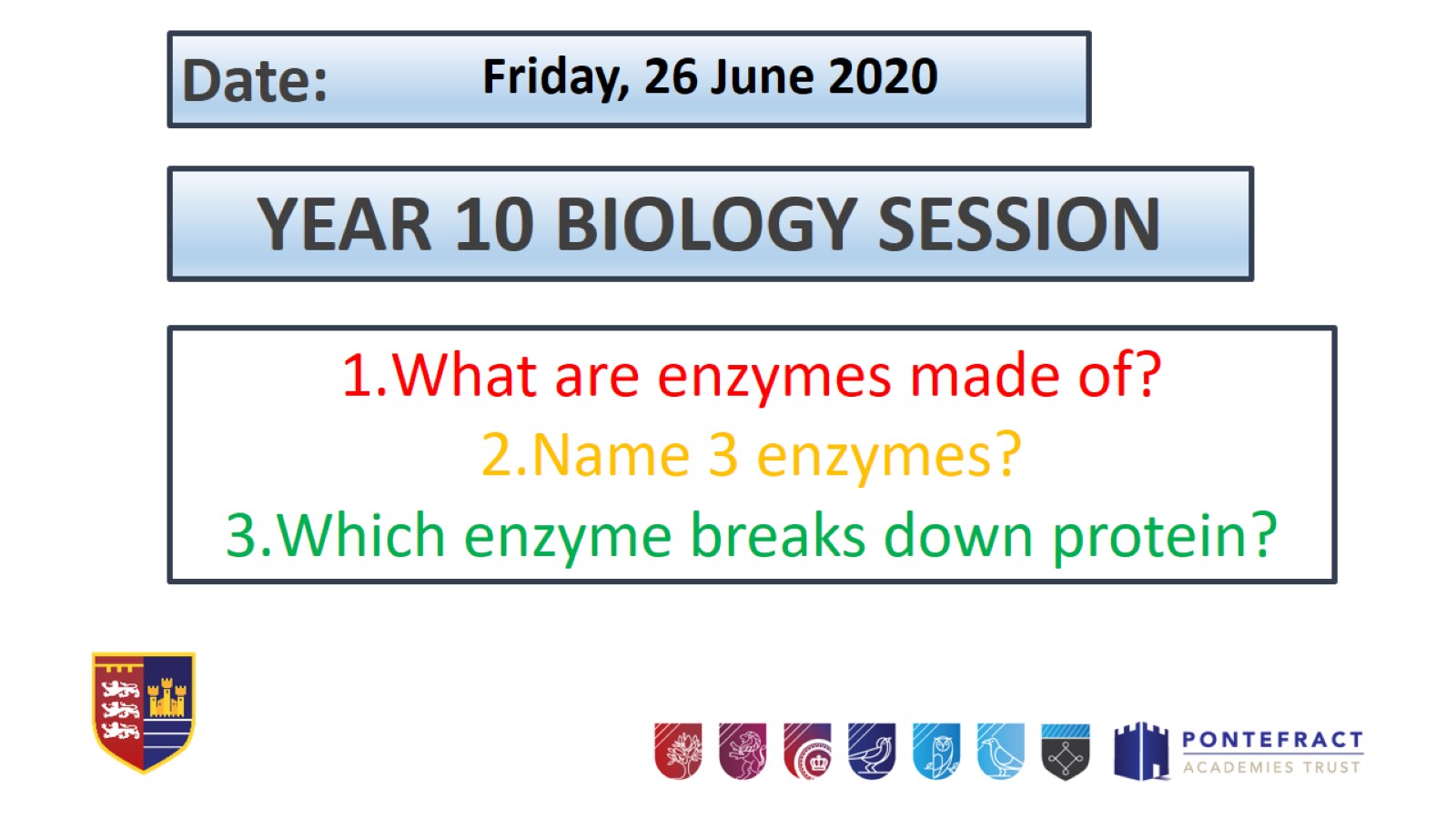 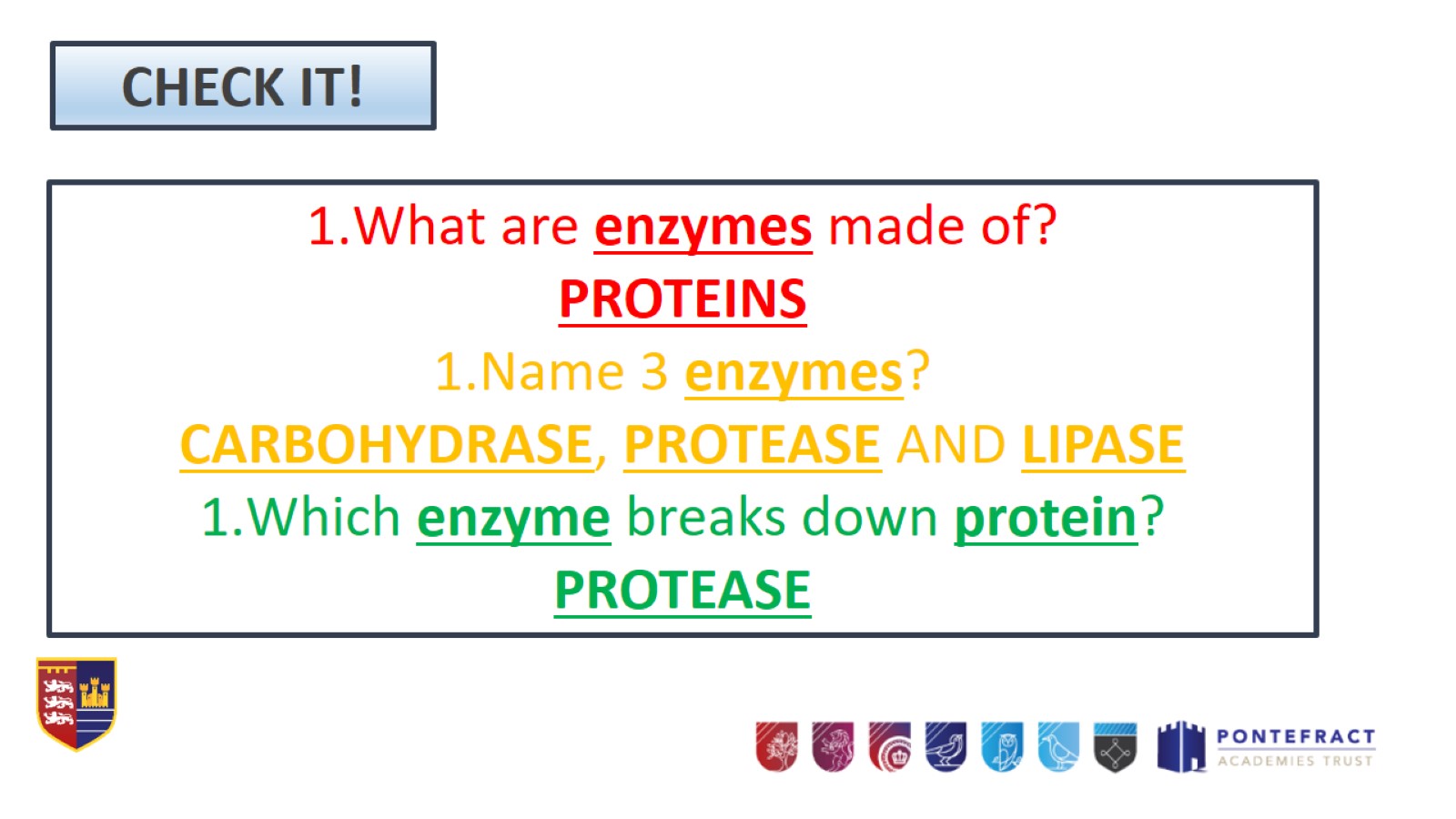 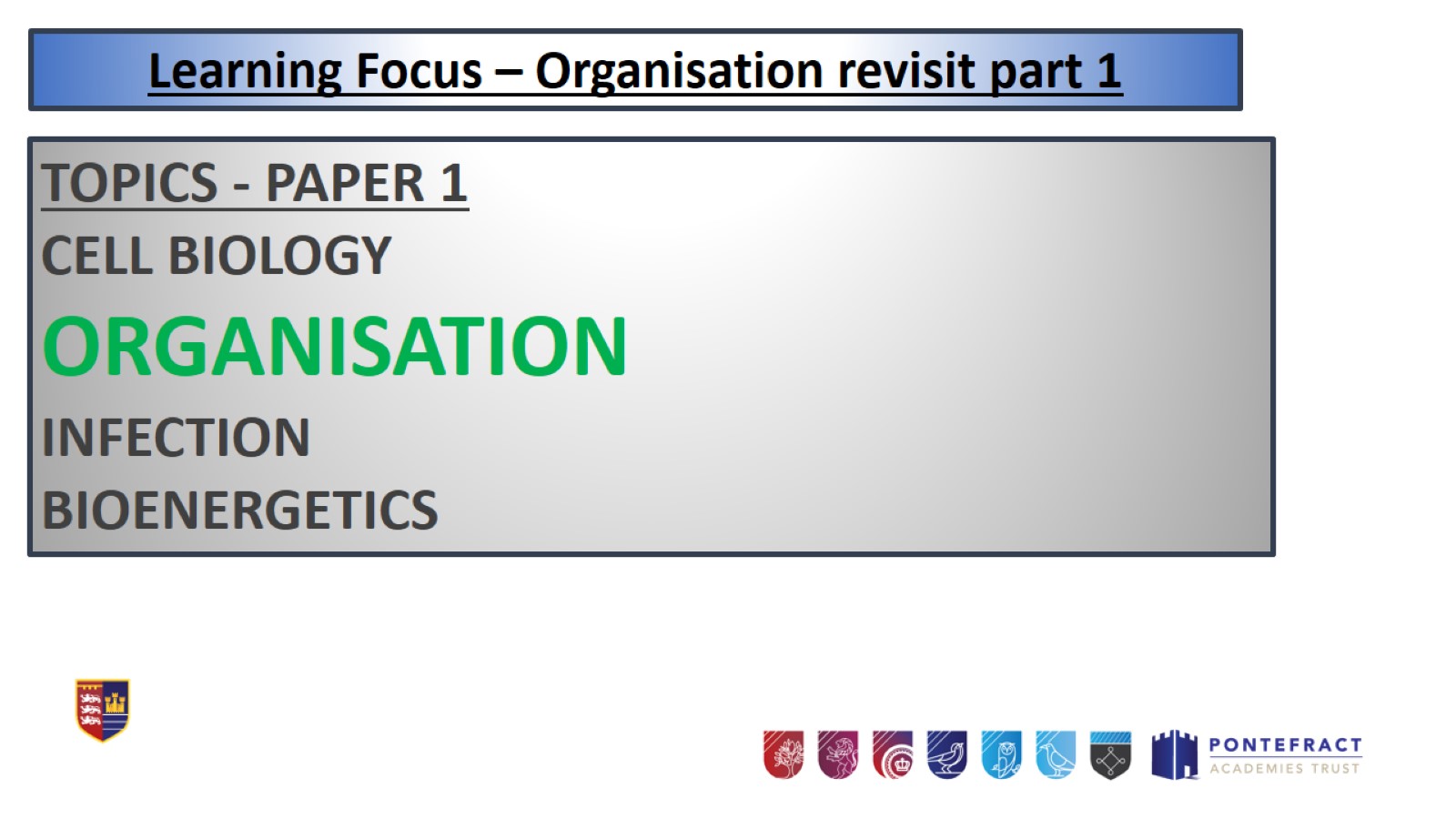 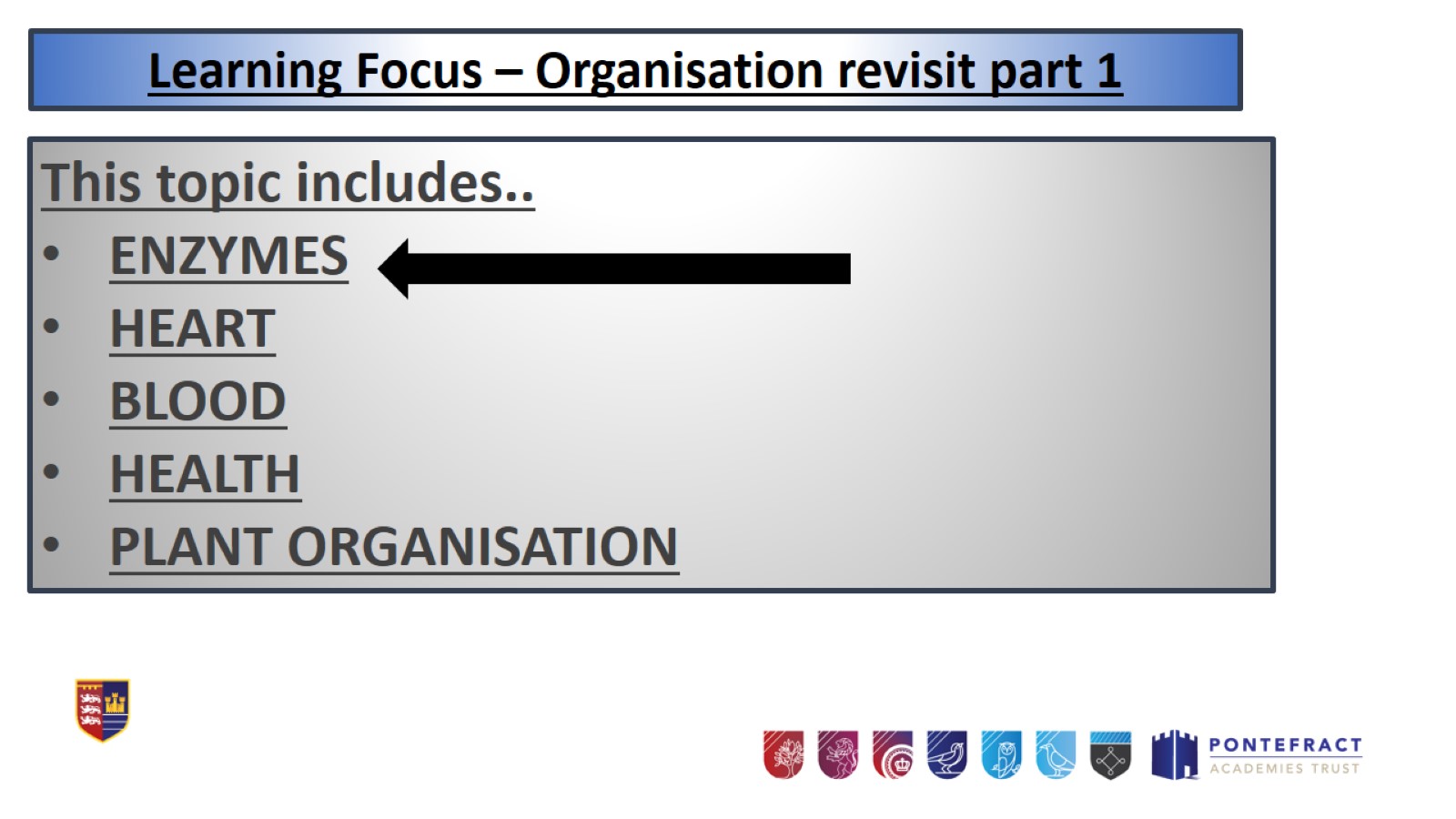 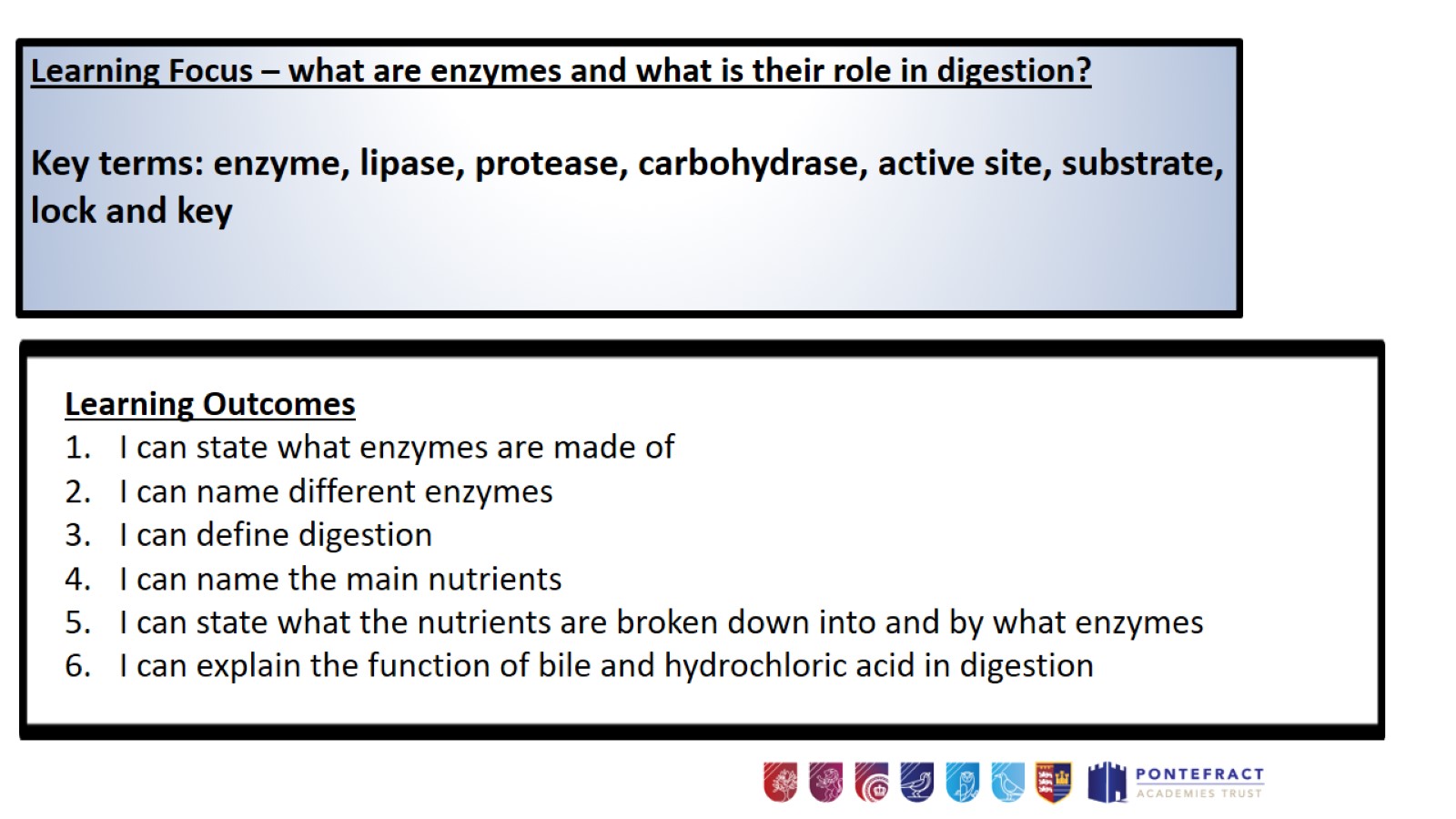 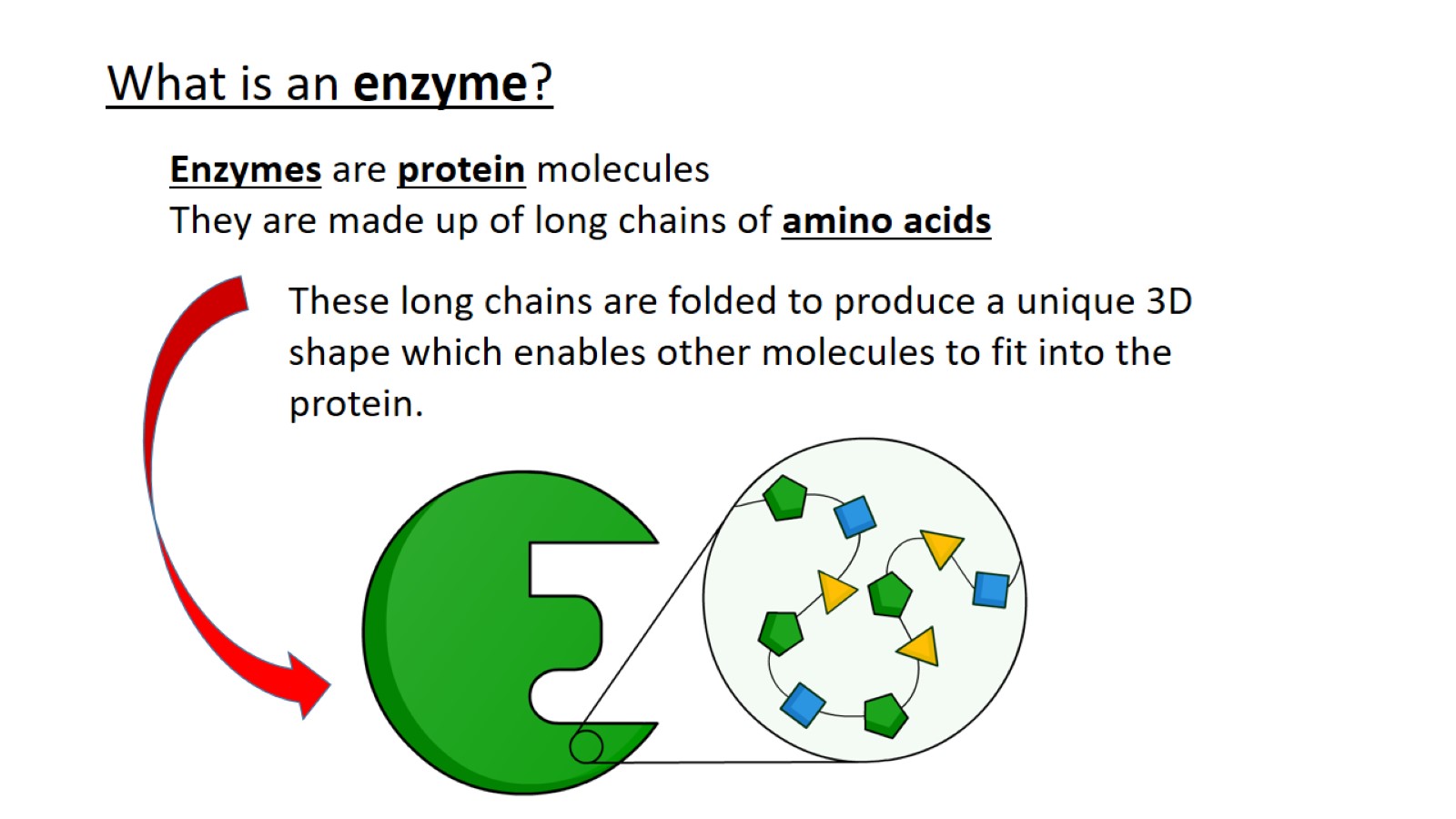 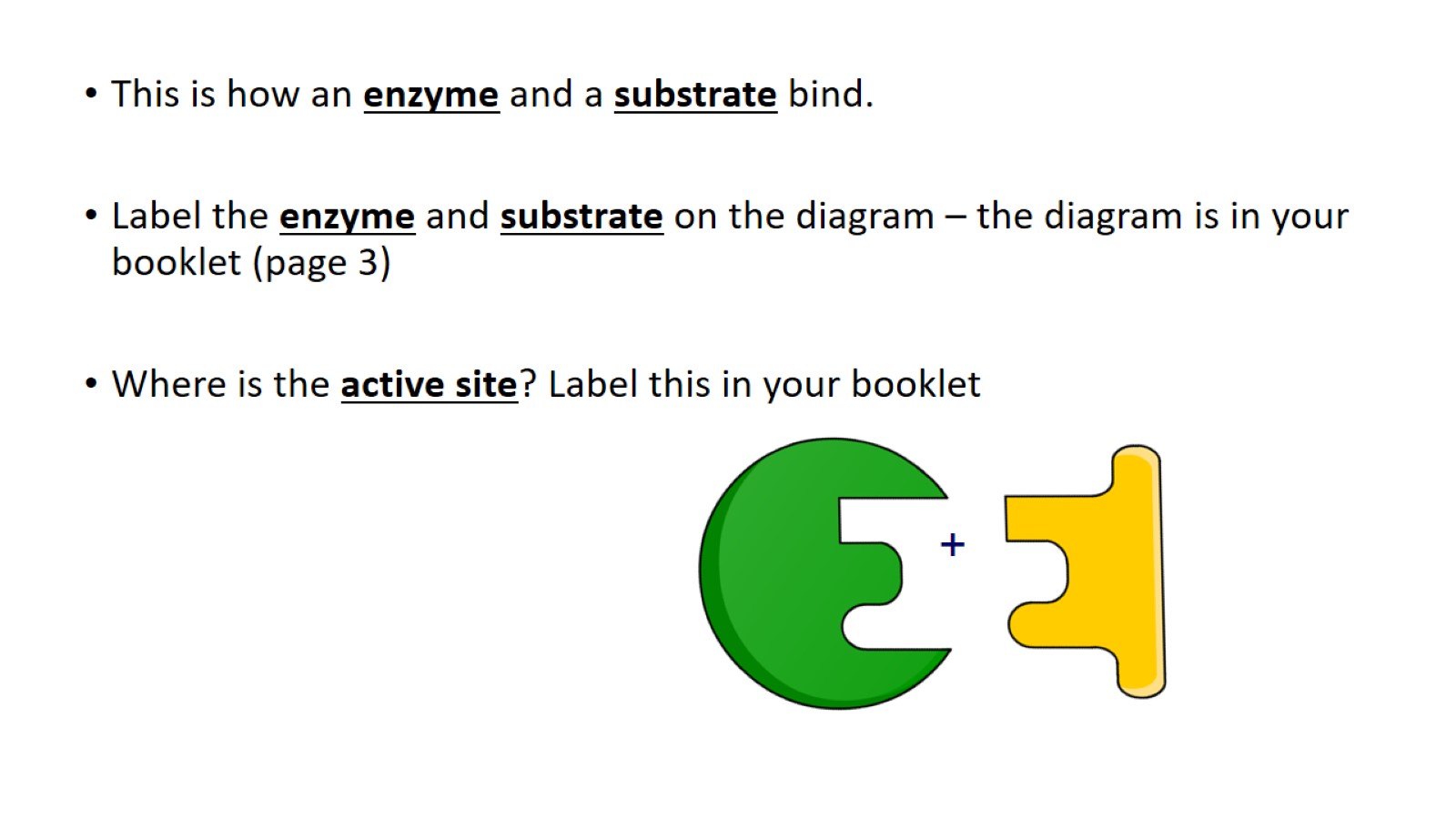 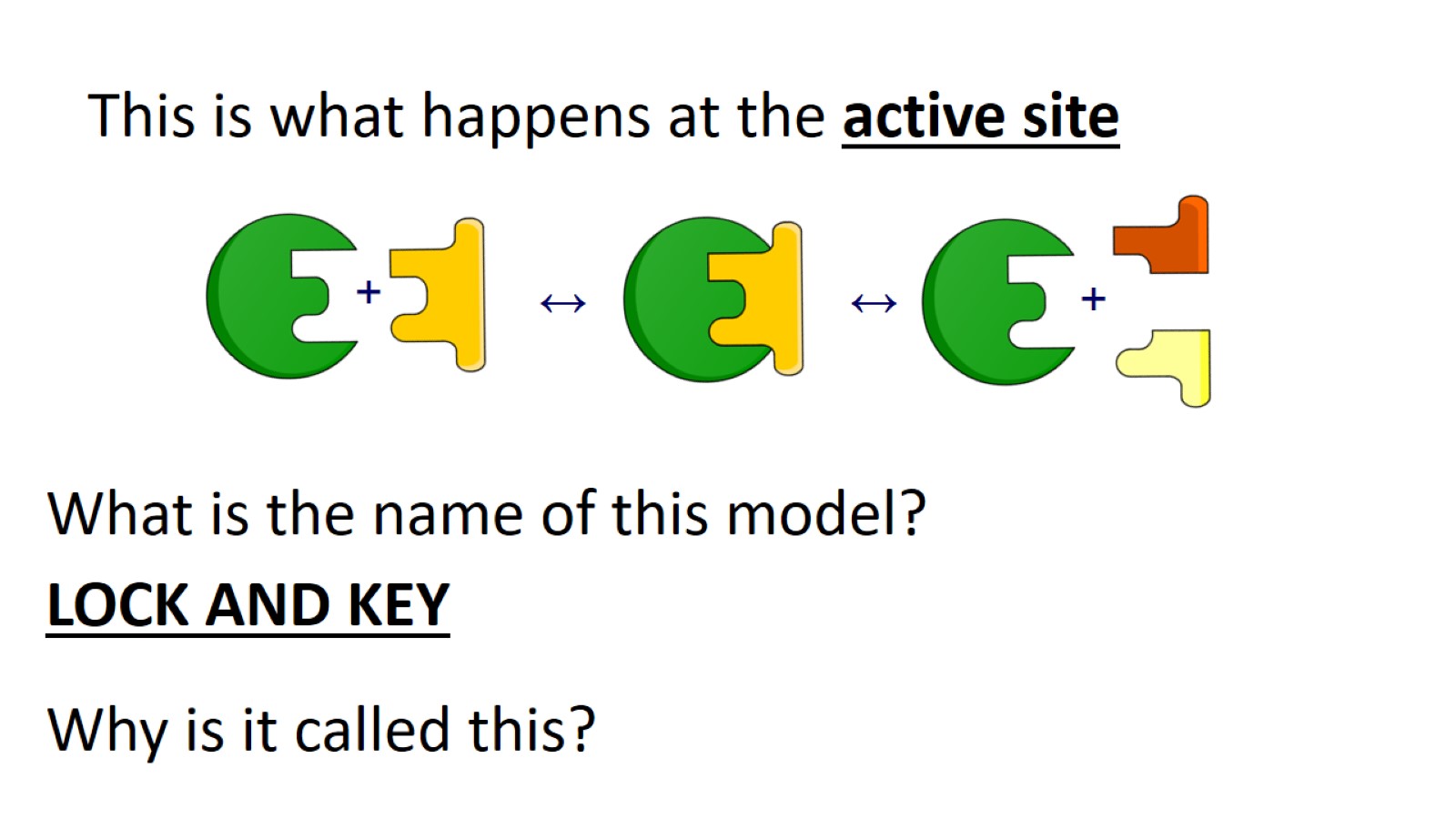 This is what happens at the active site
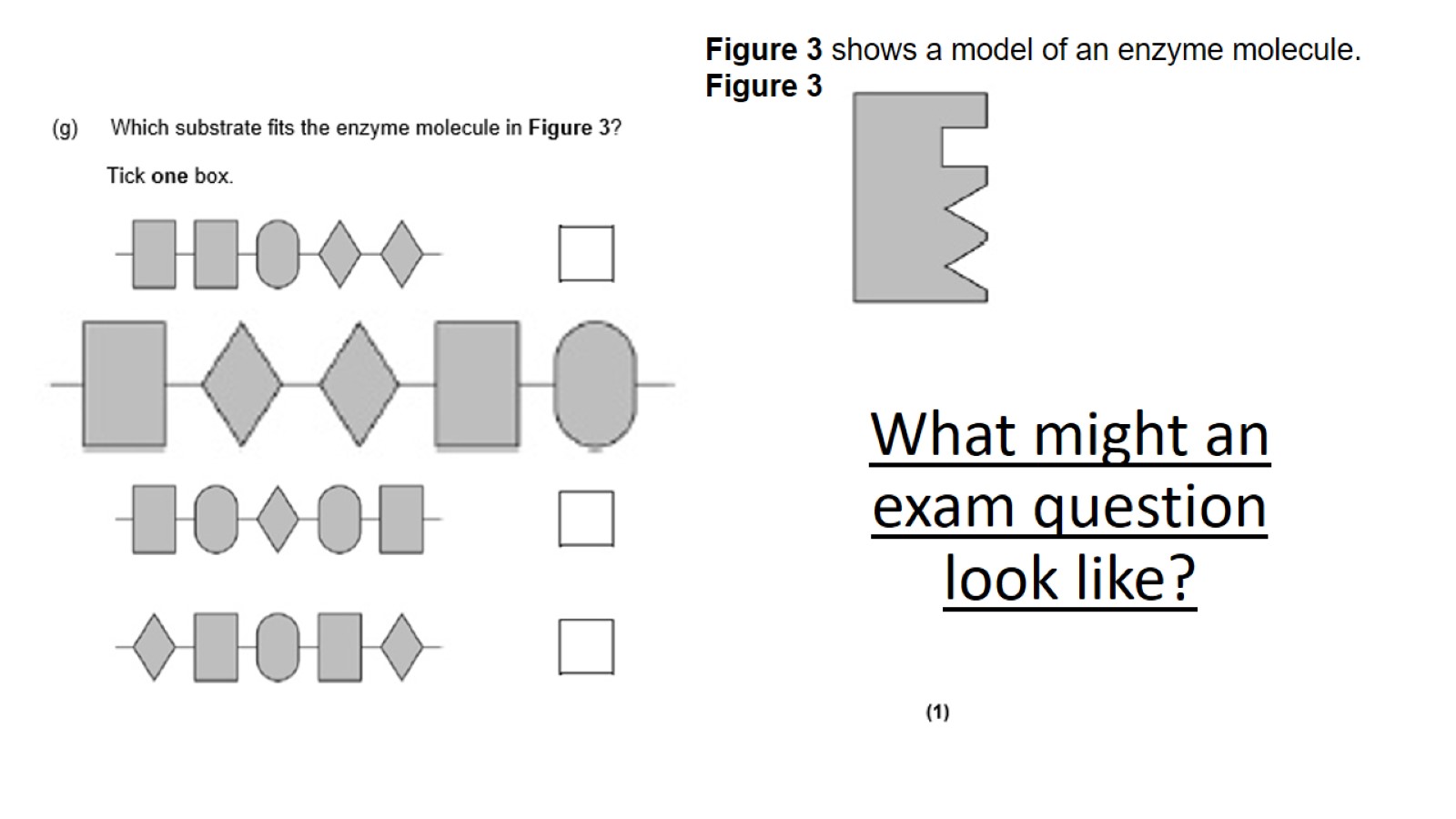 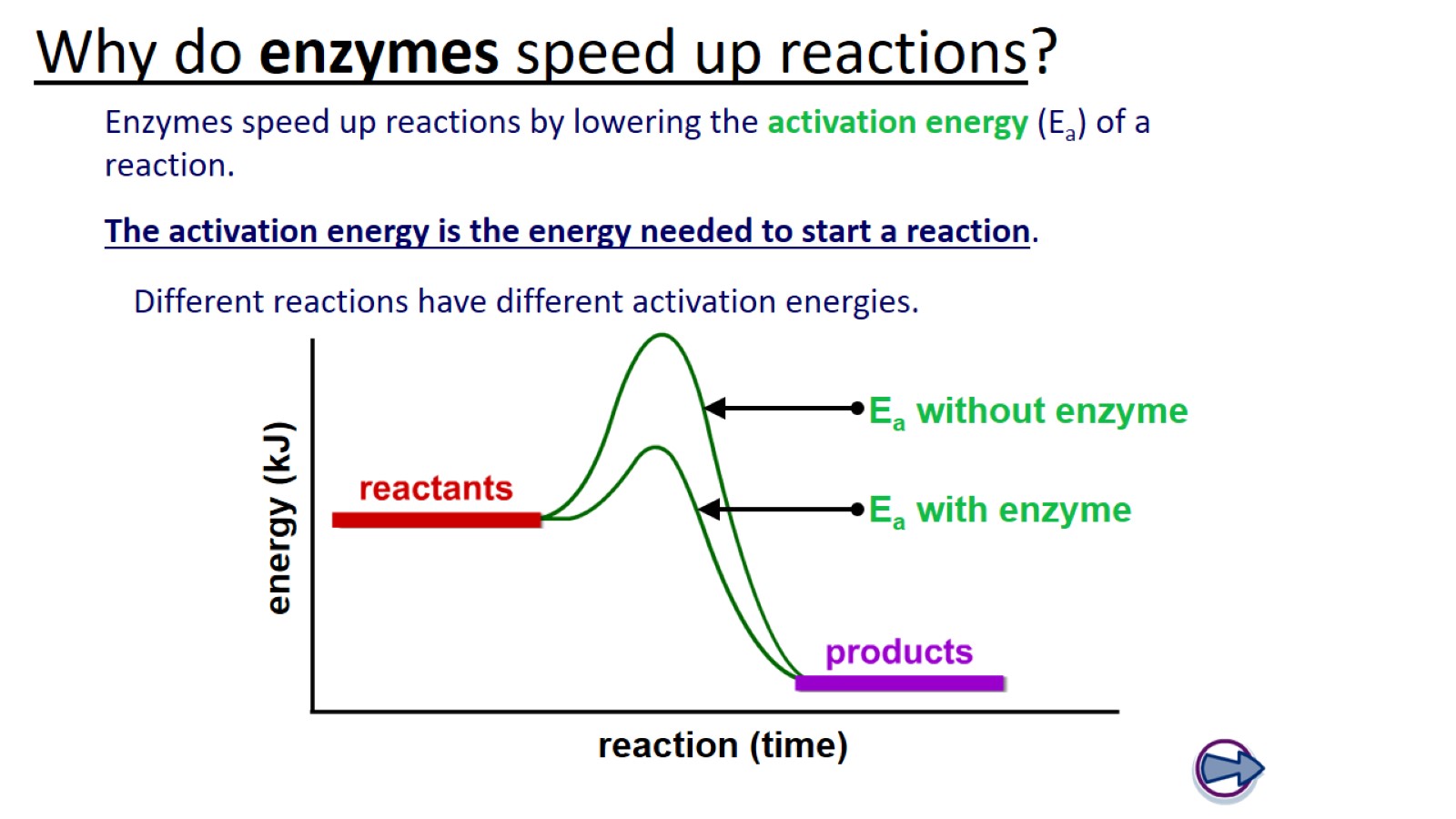 Why do enzymes speed up reactions?
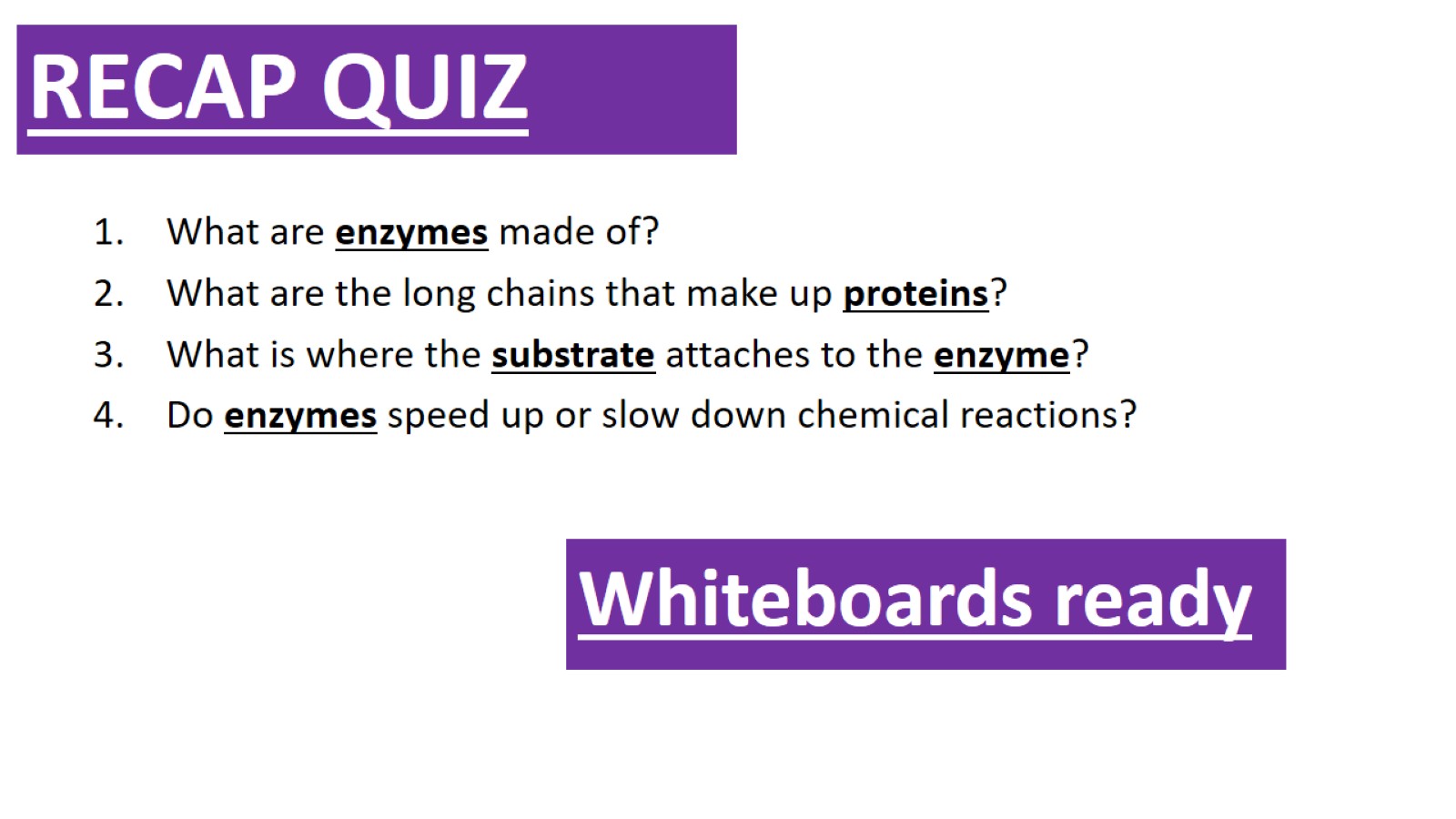 RECAP QUIZ
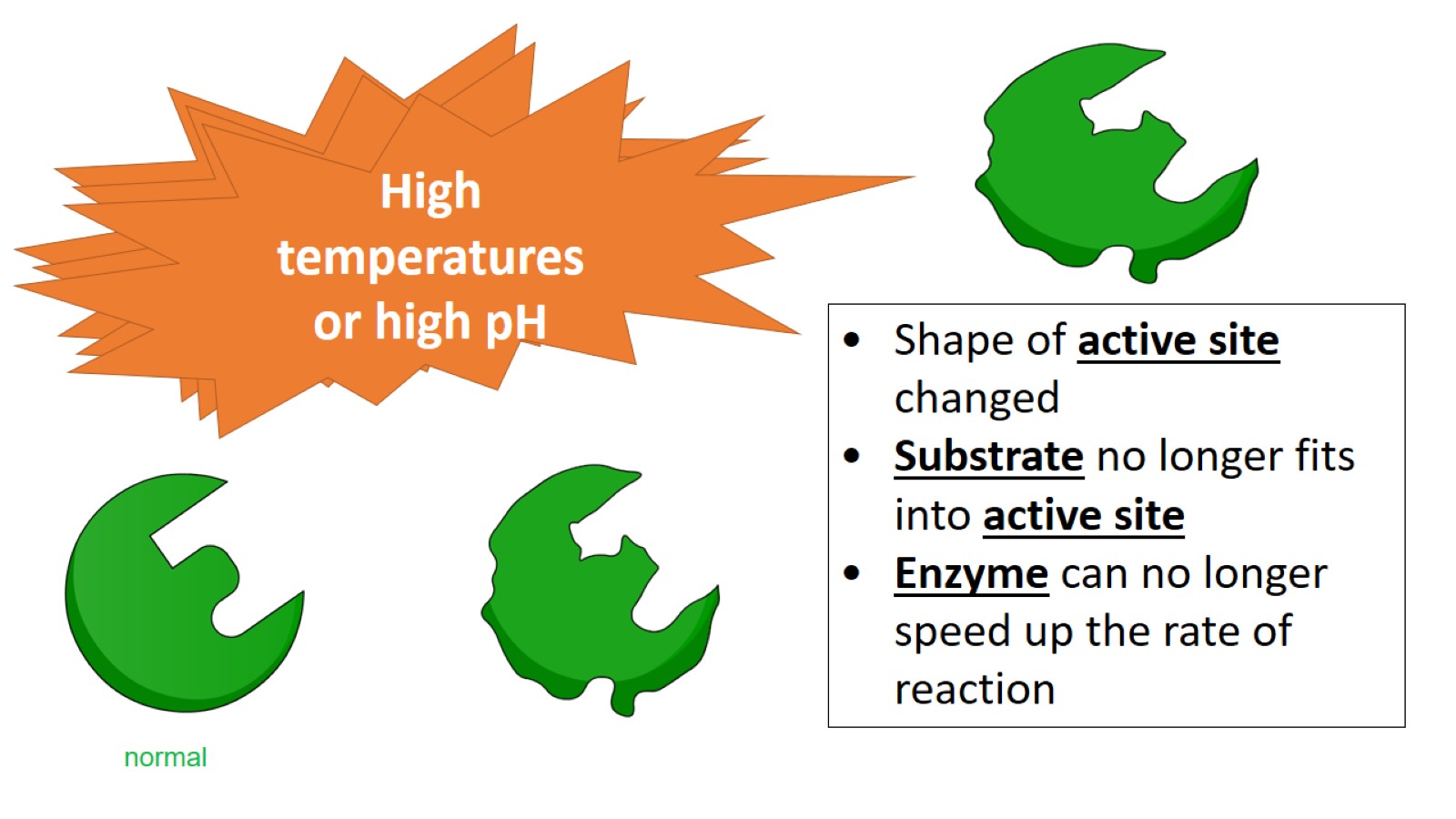 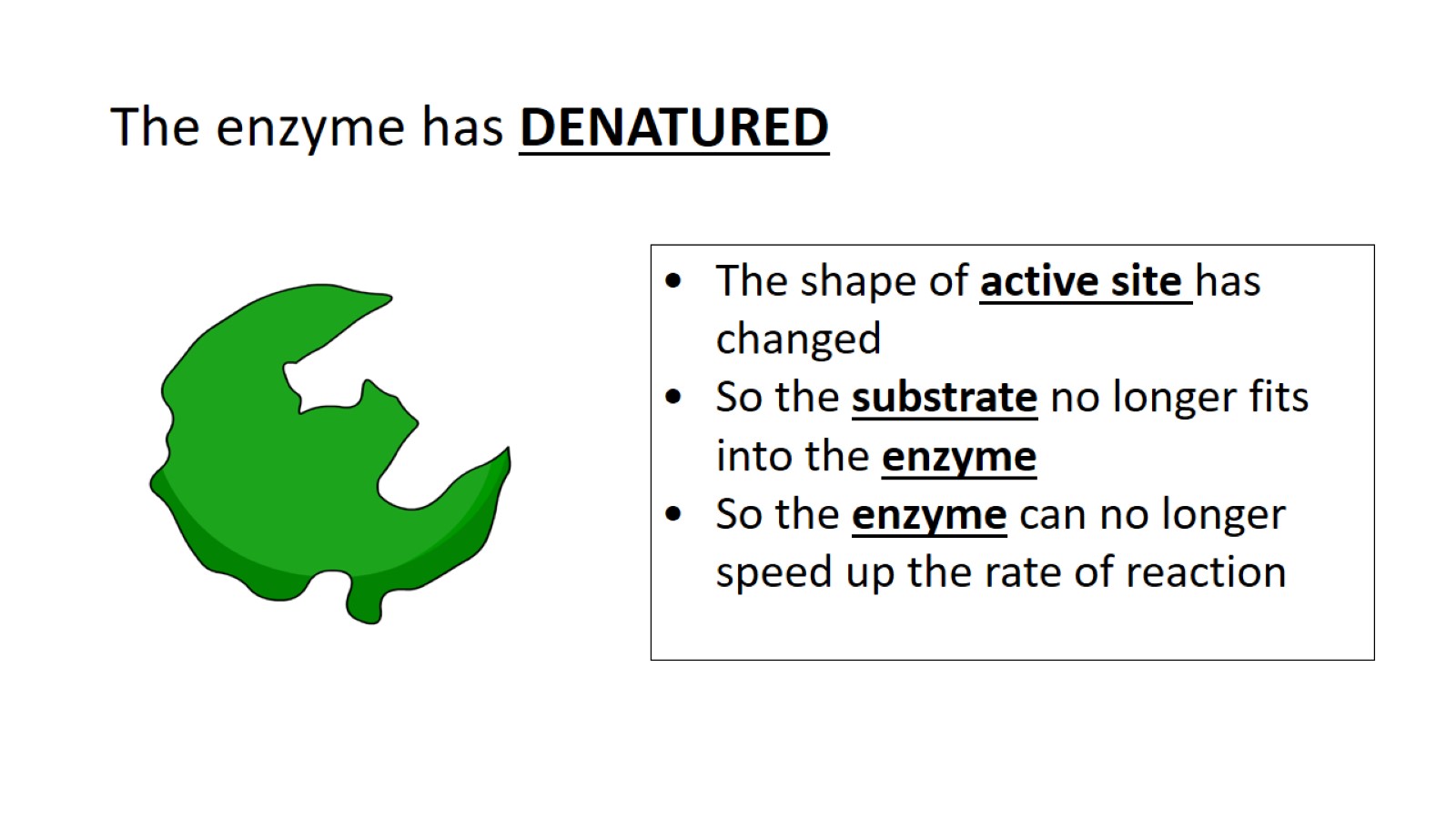 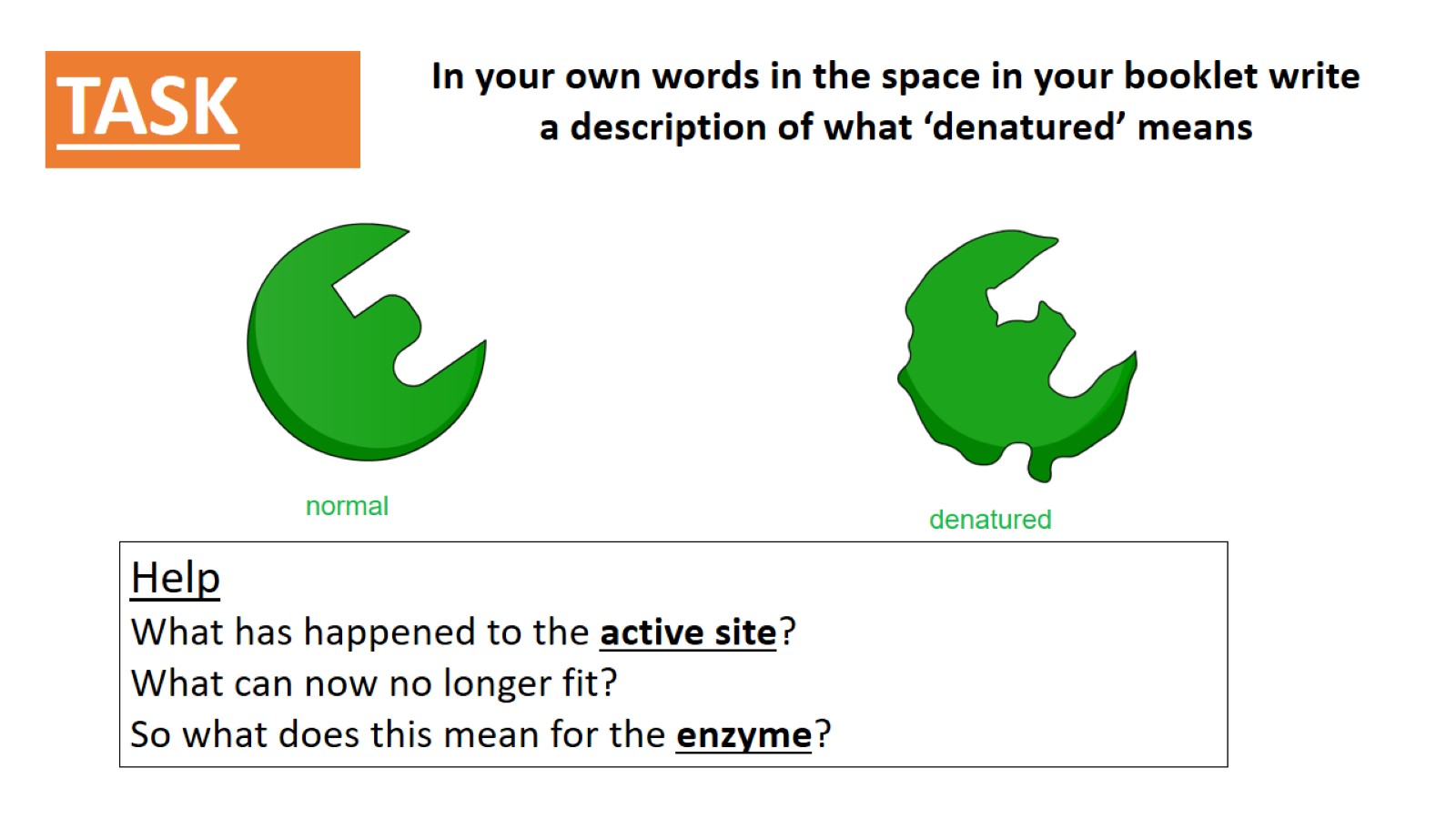 TASK
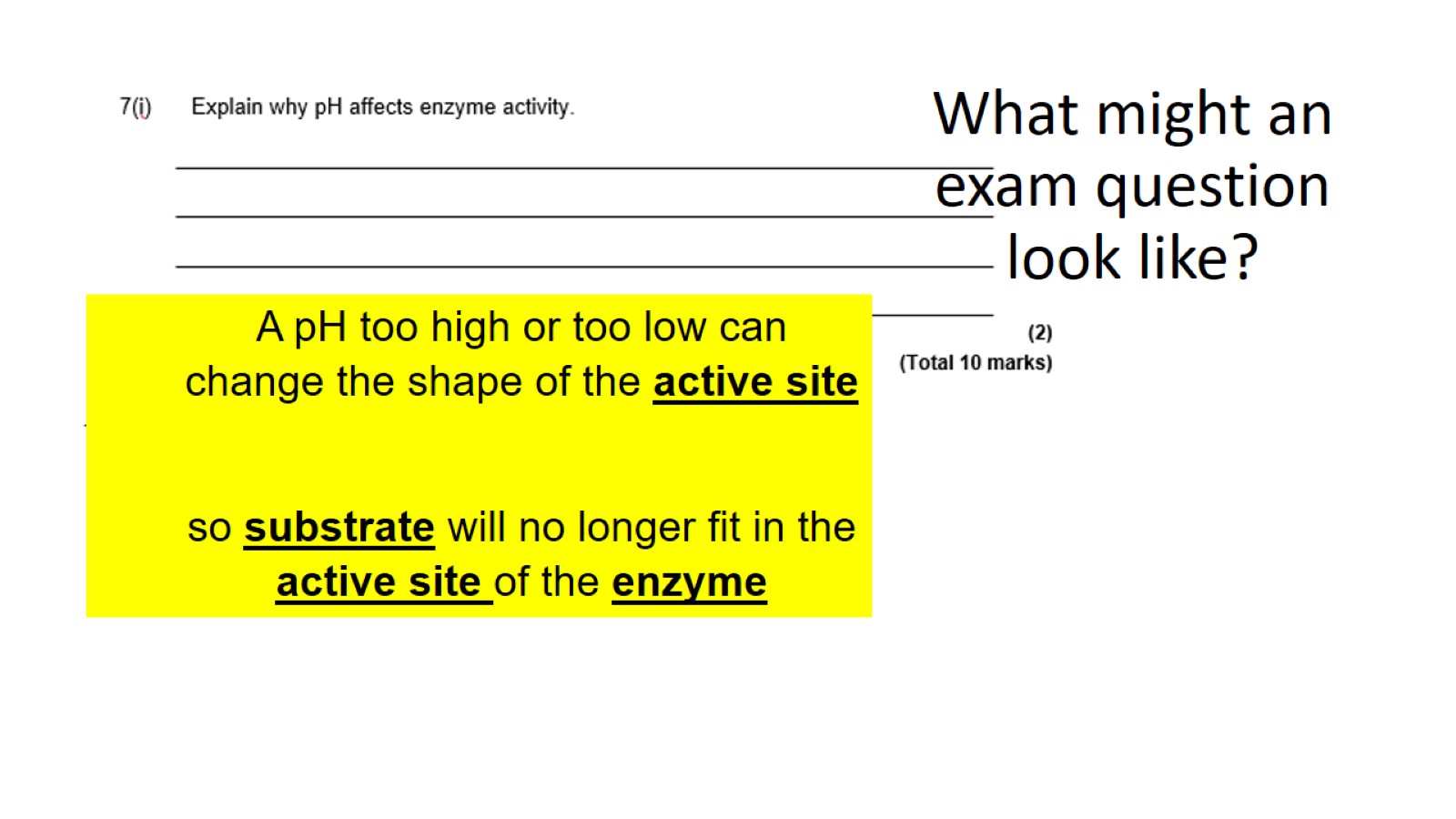 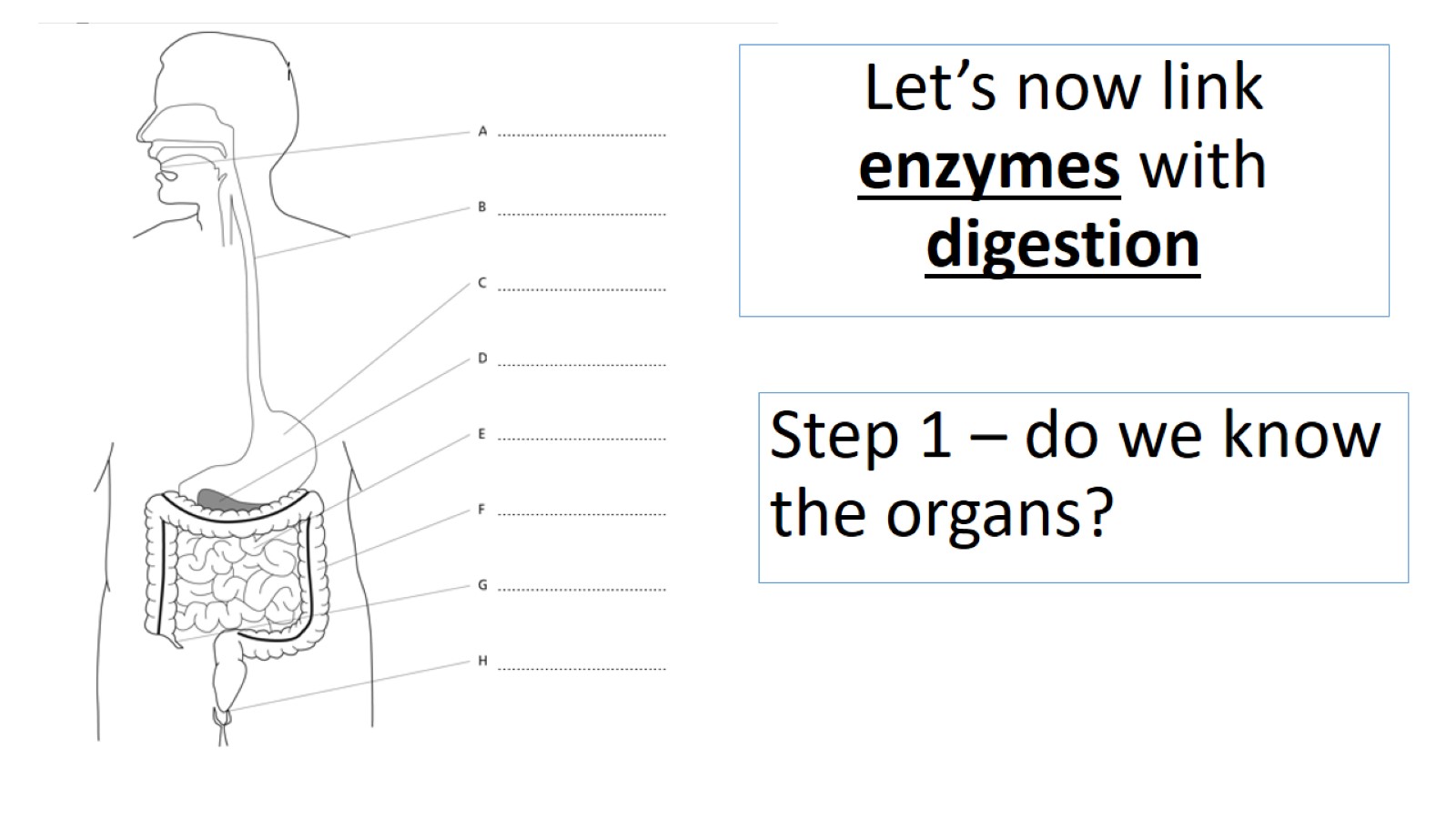 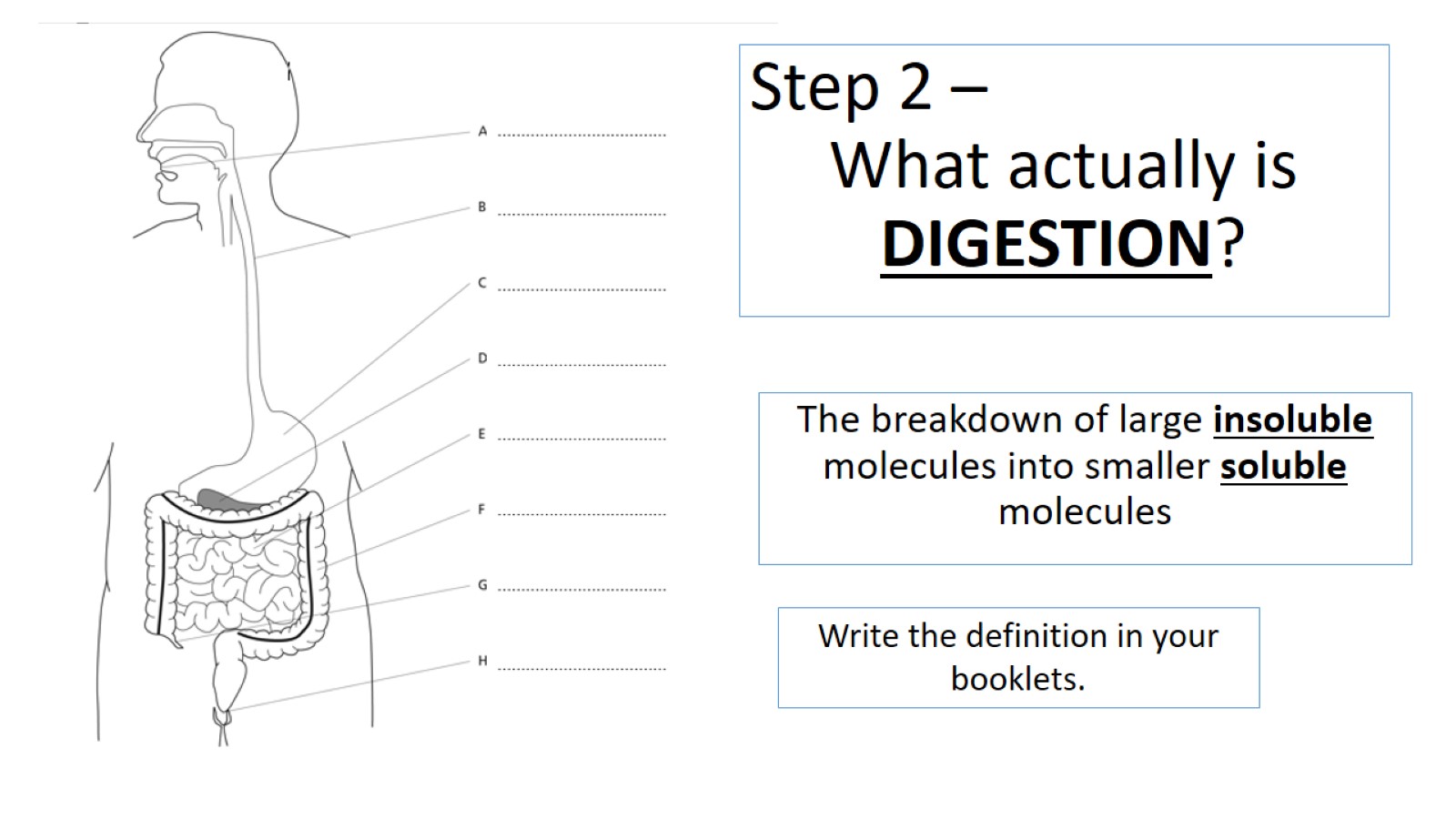 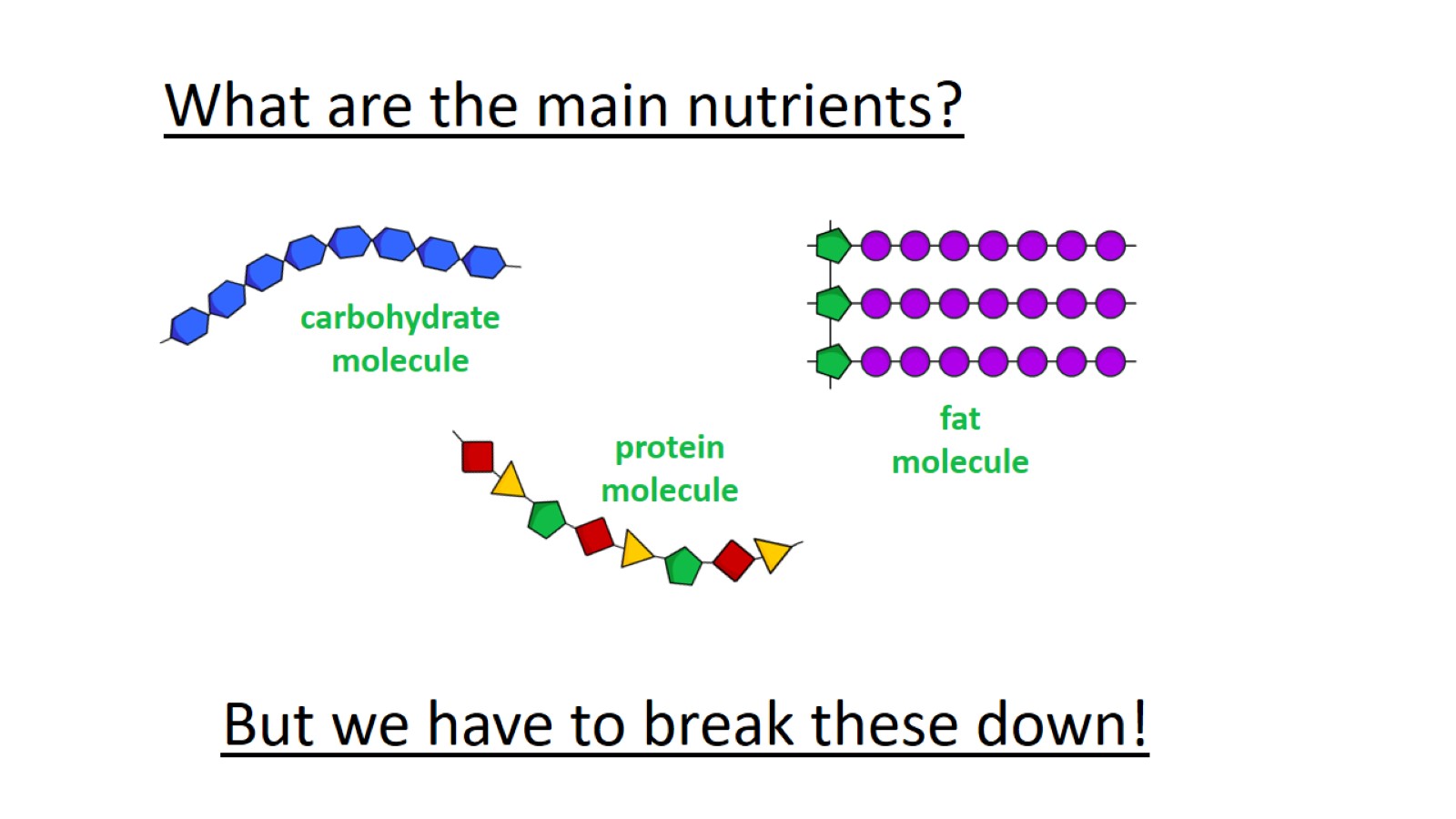 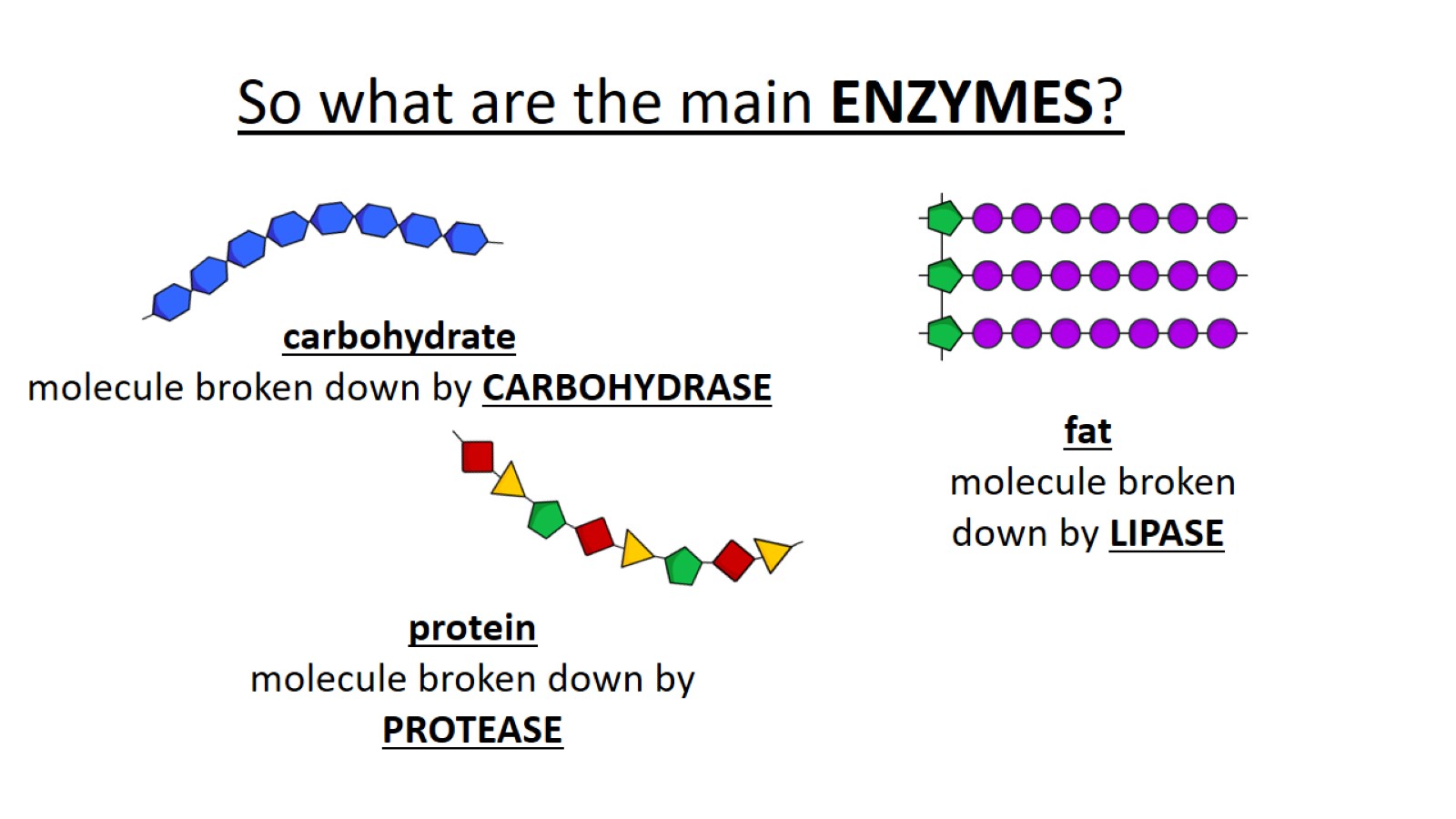 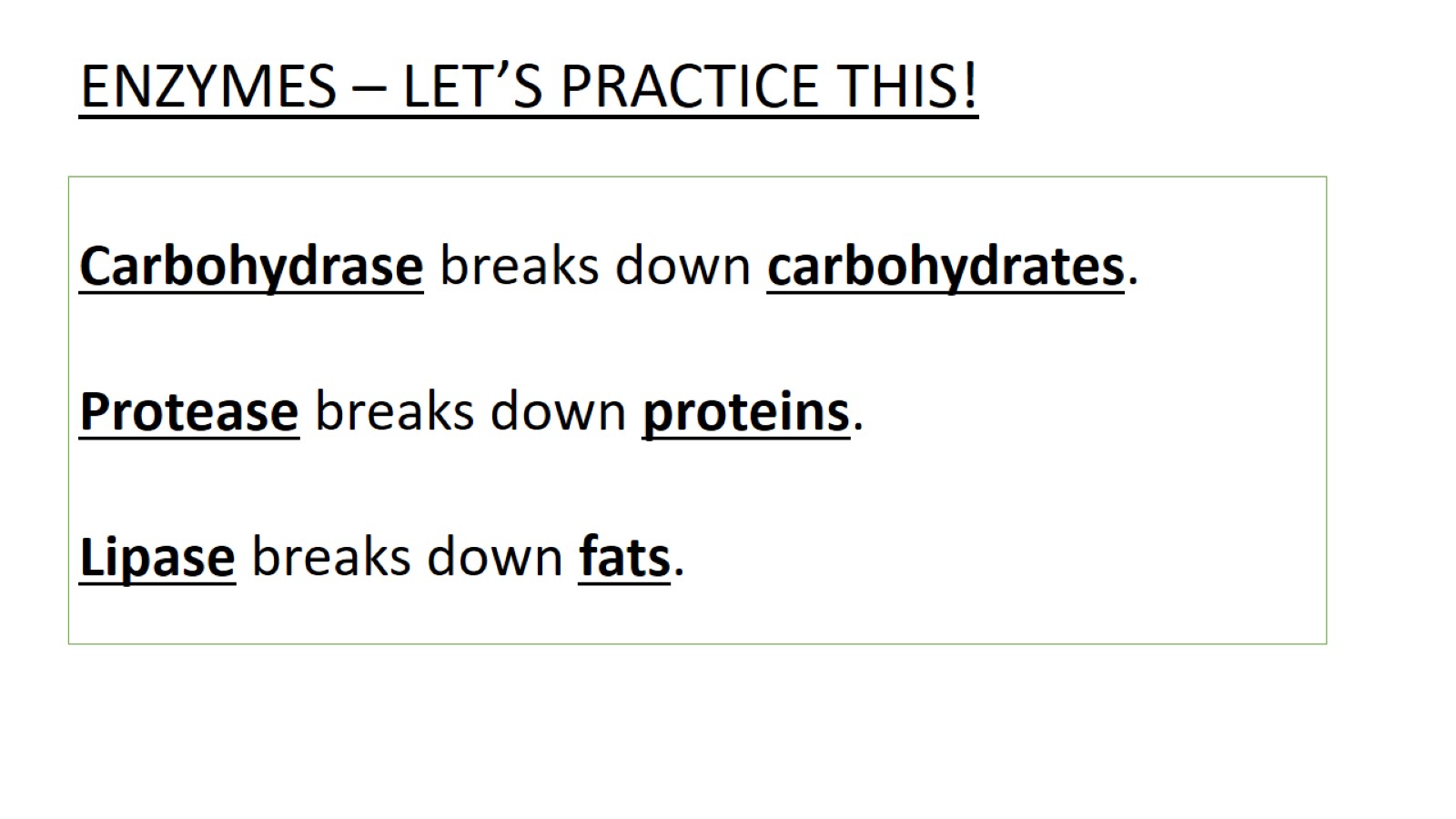 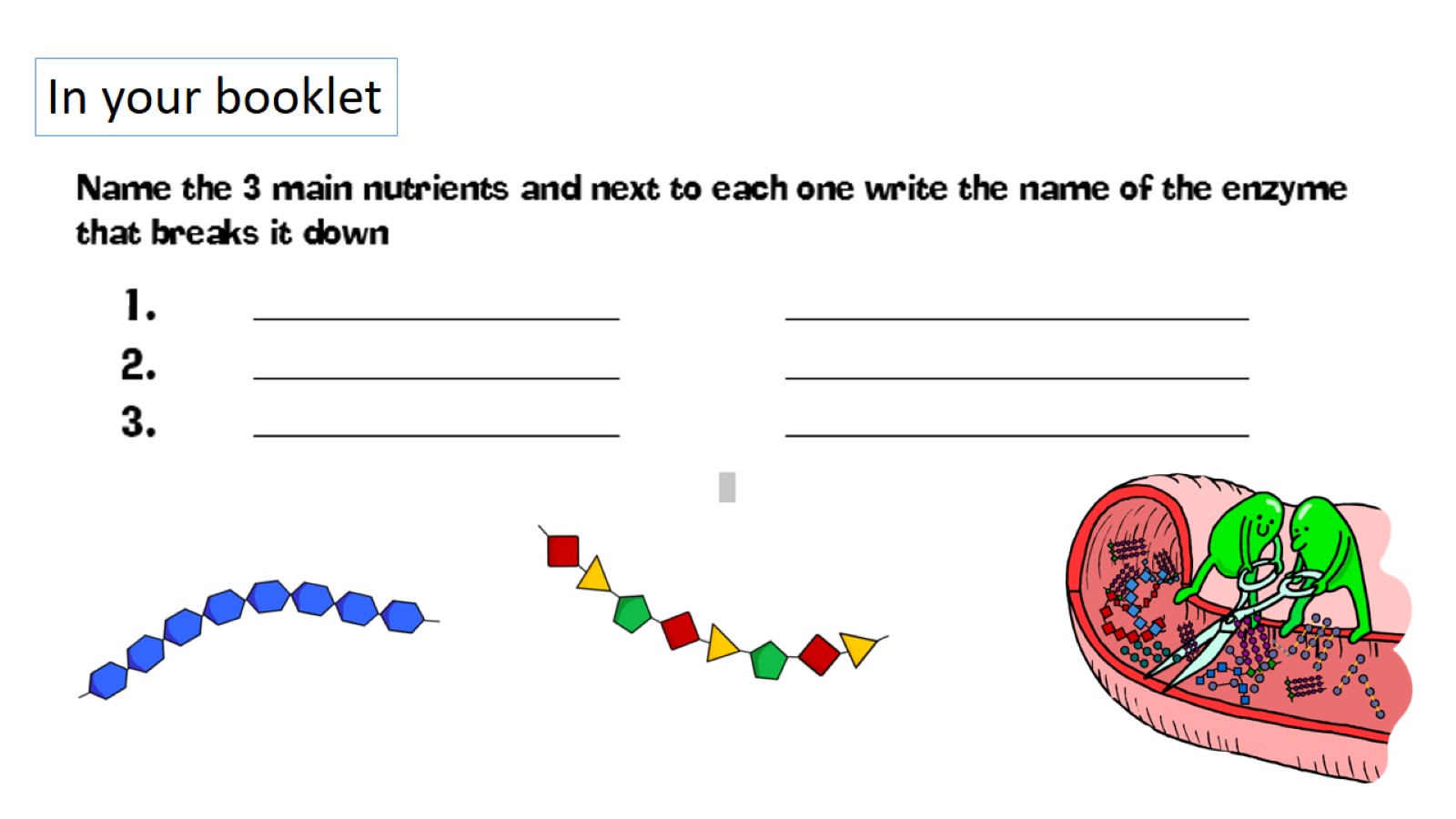 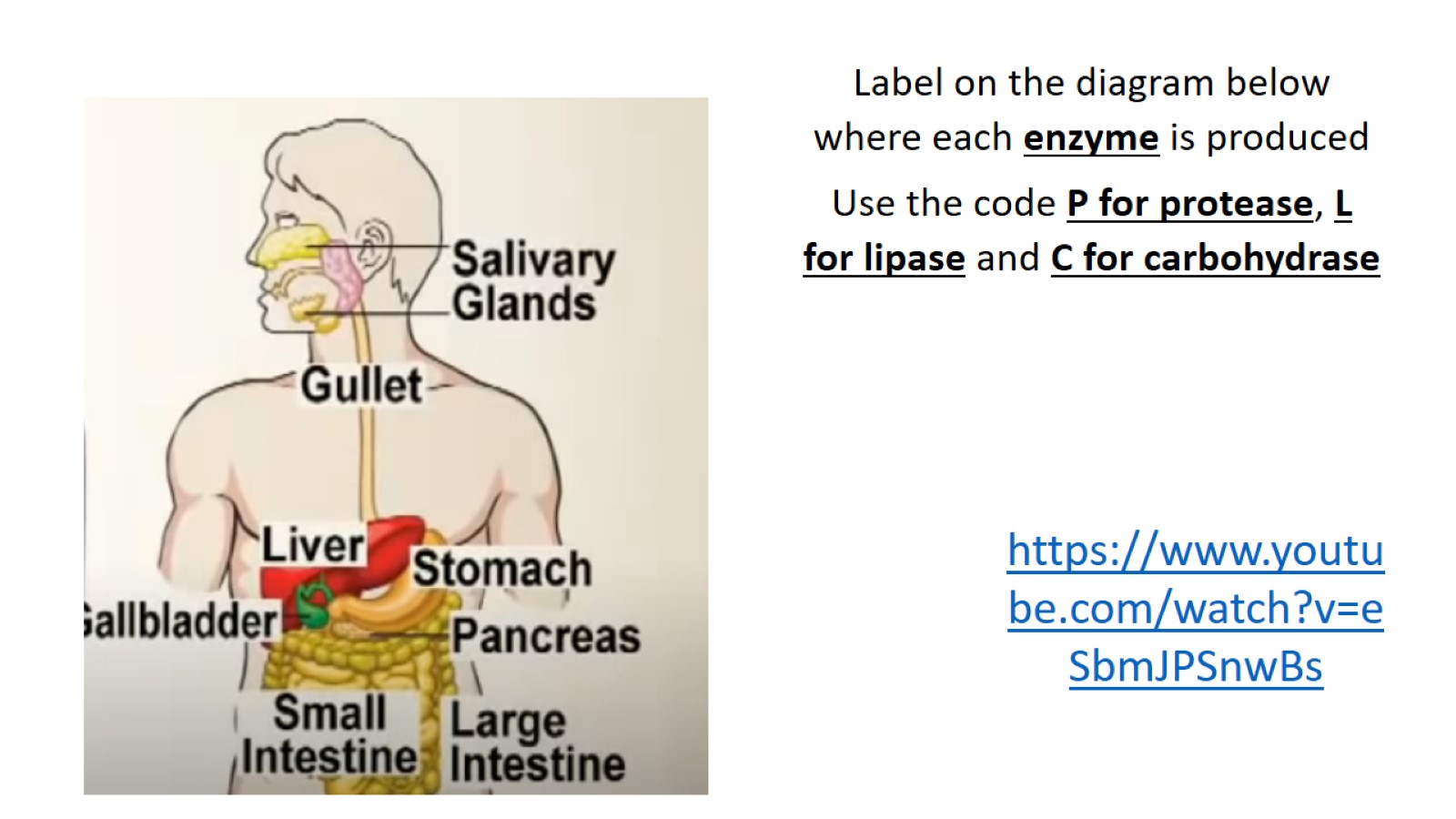 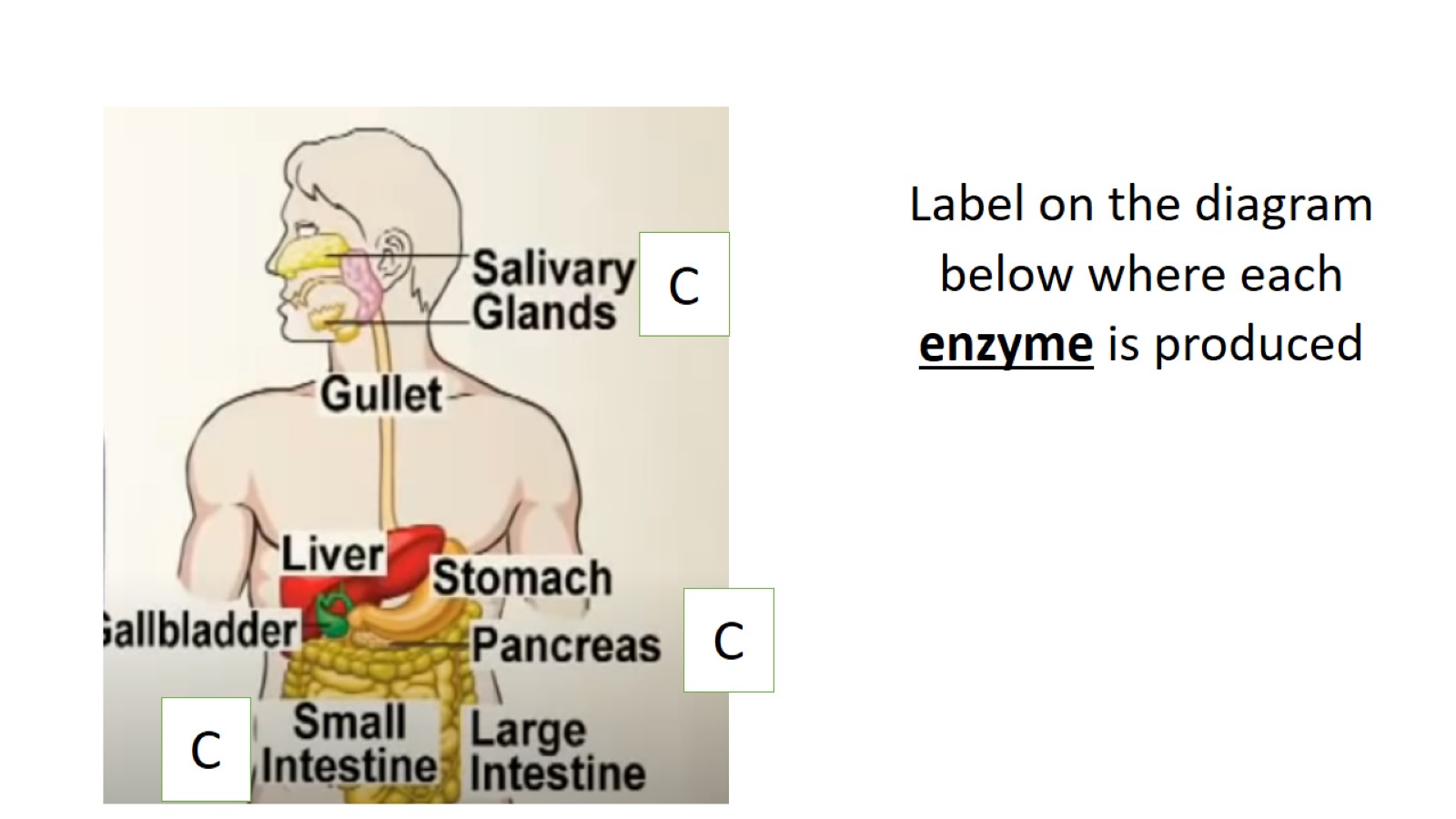 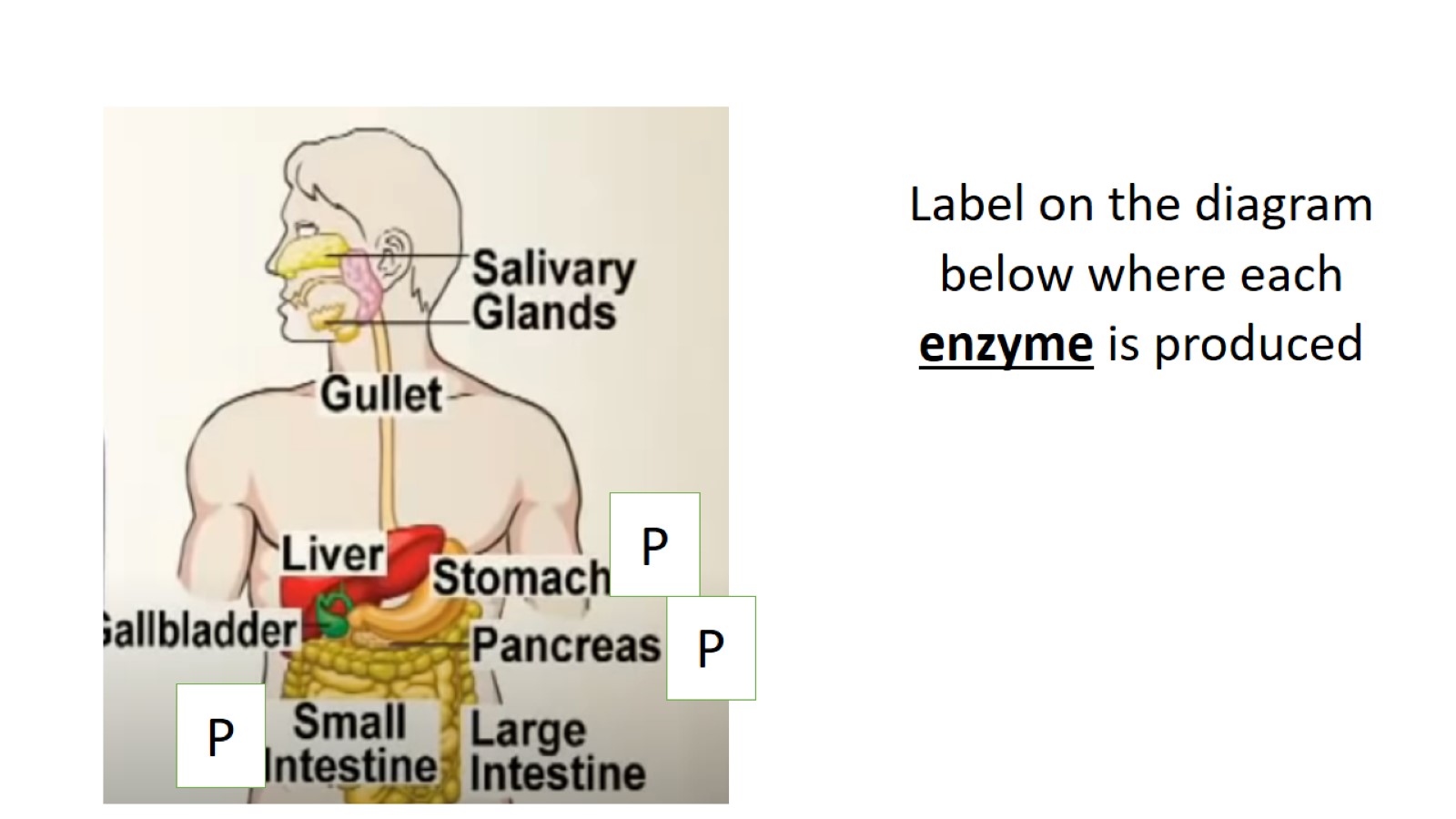 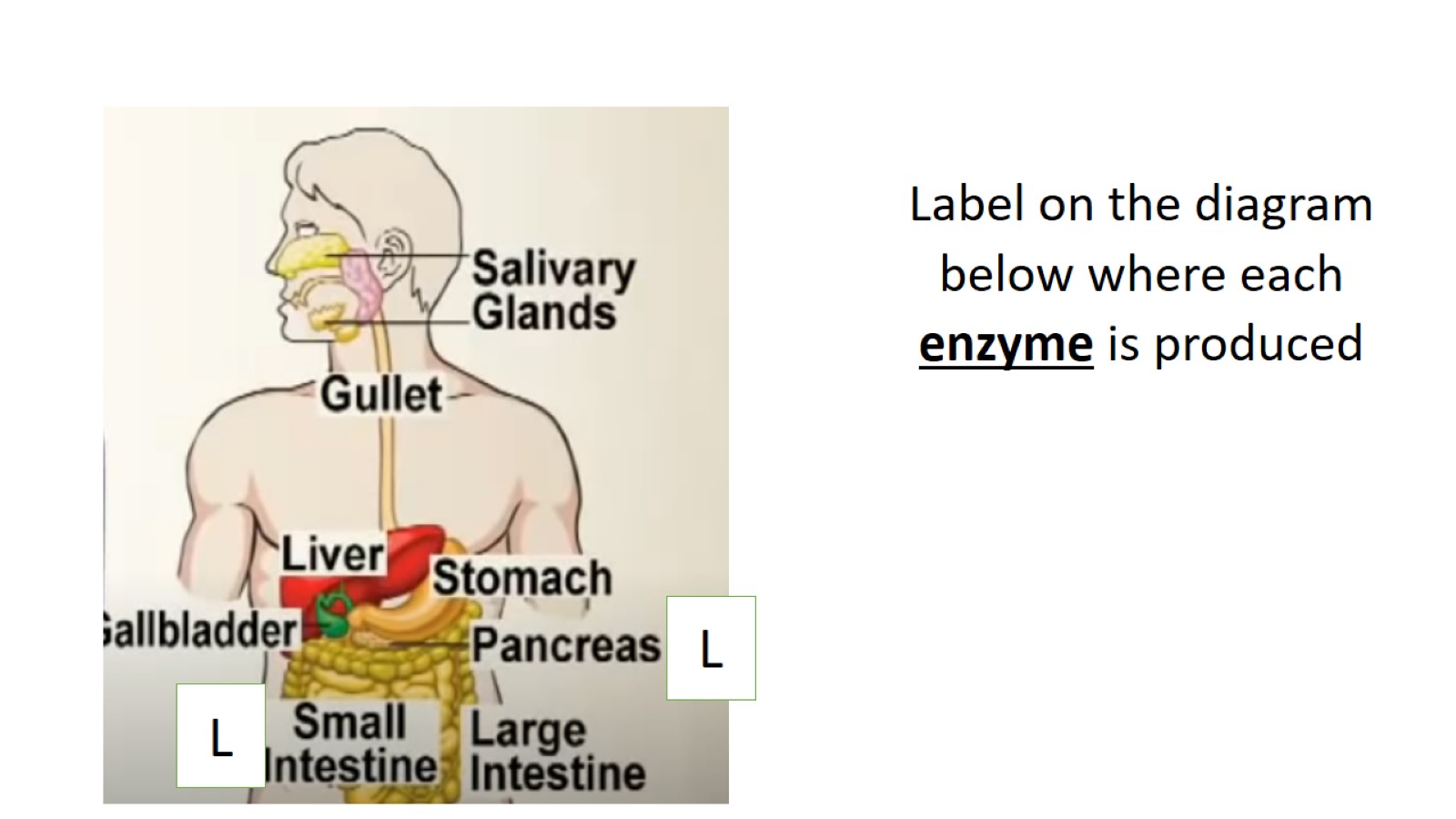 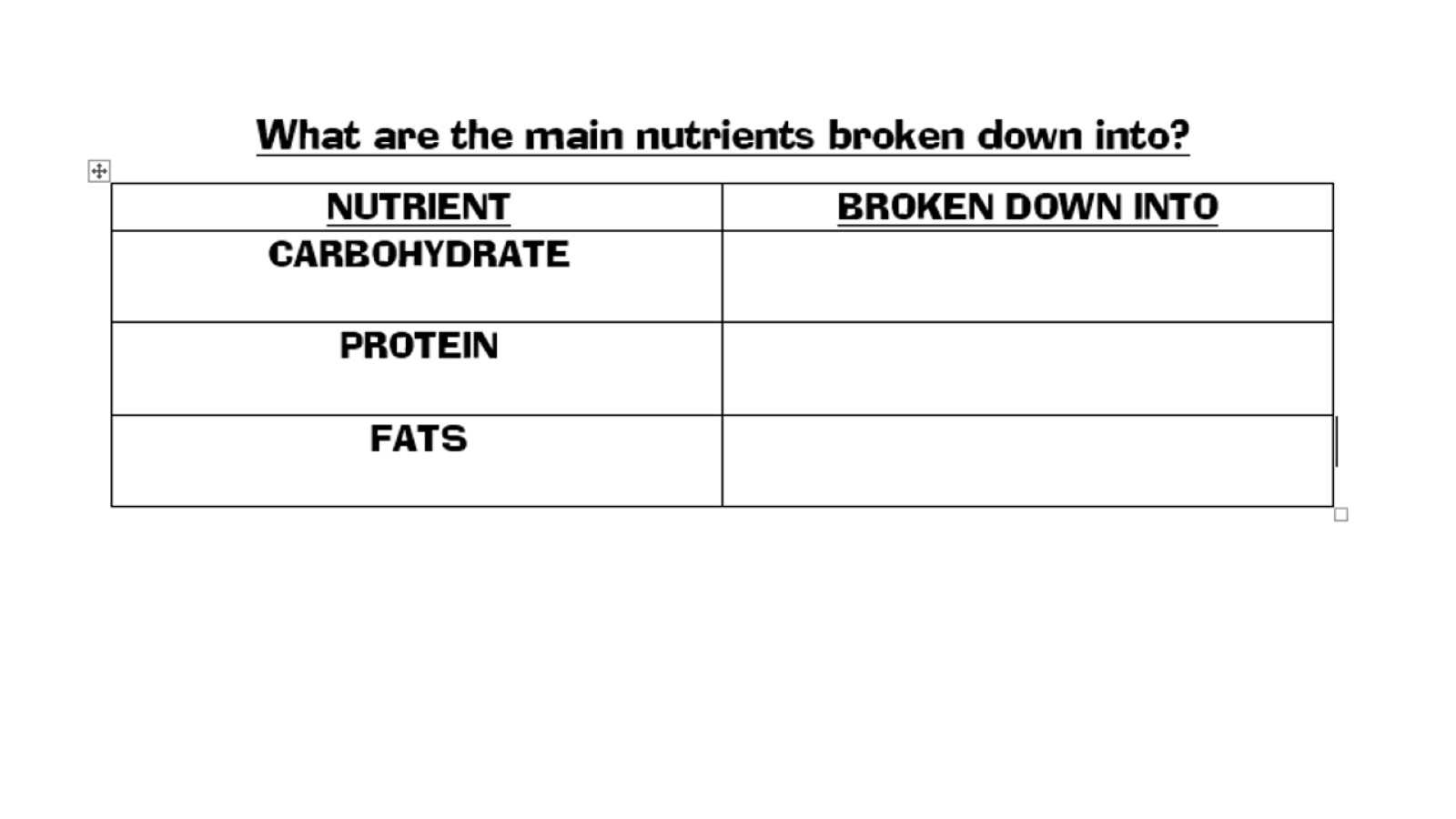 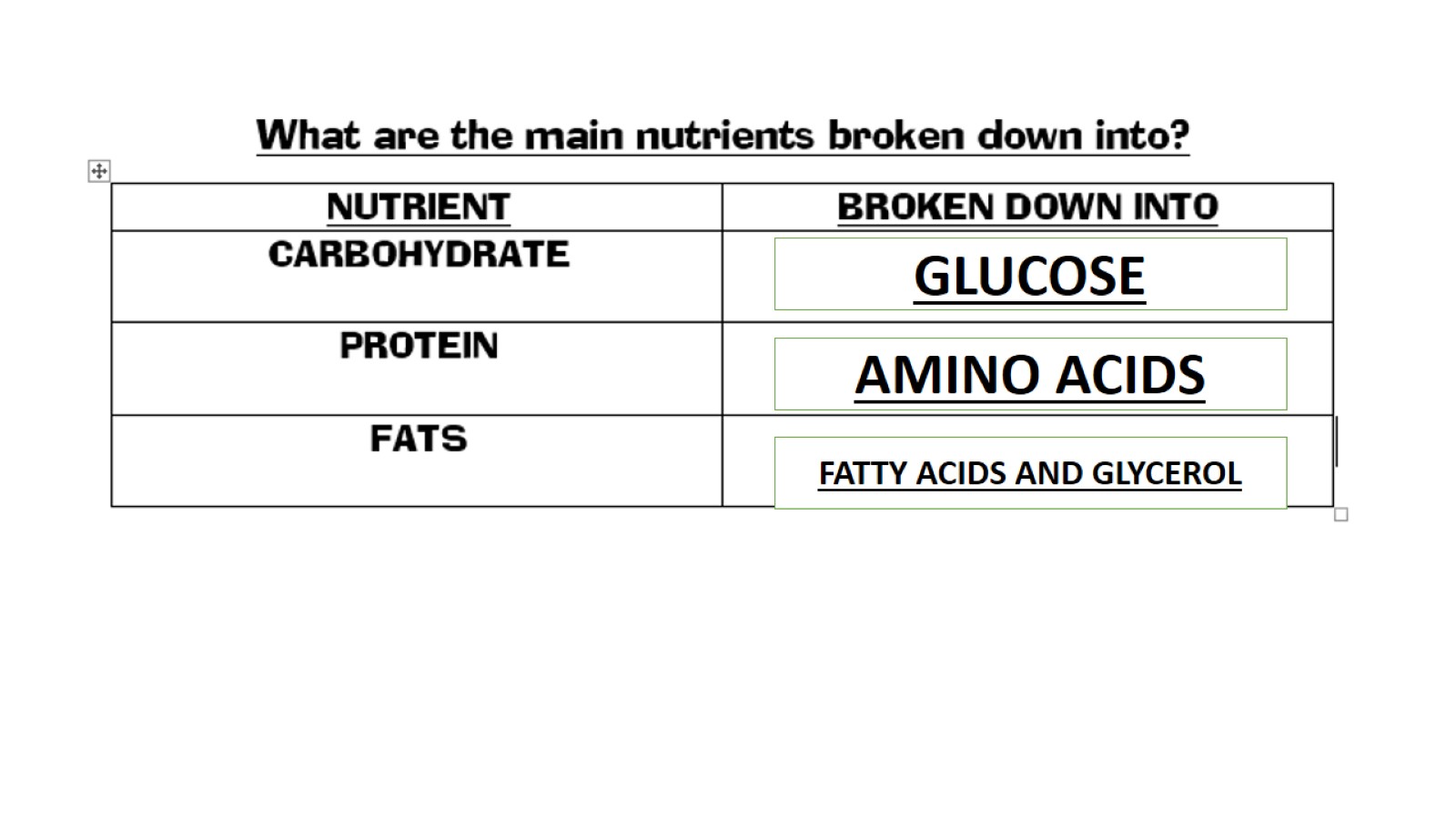 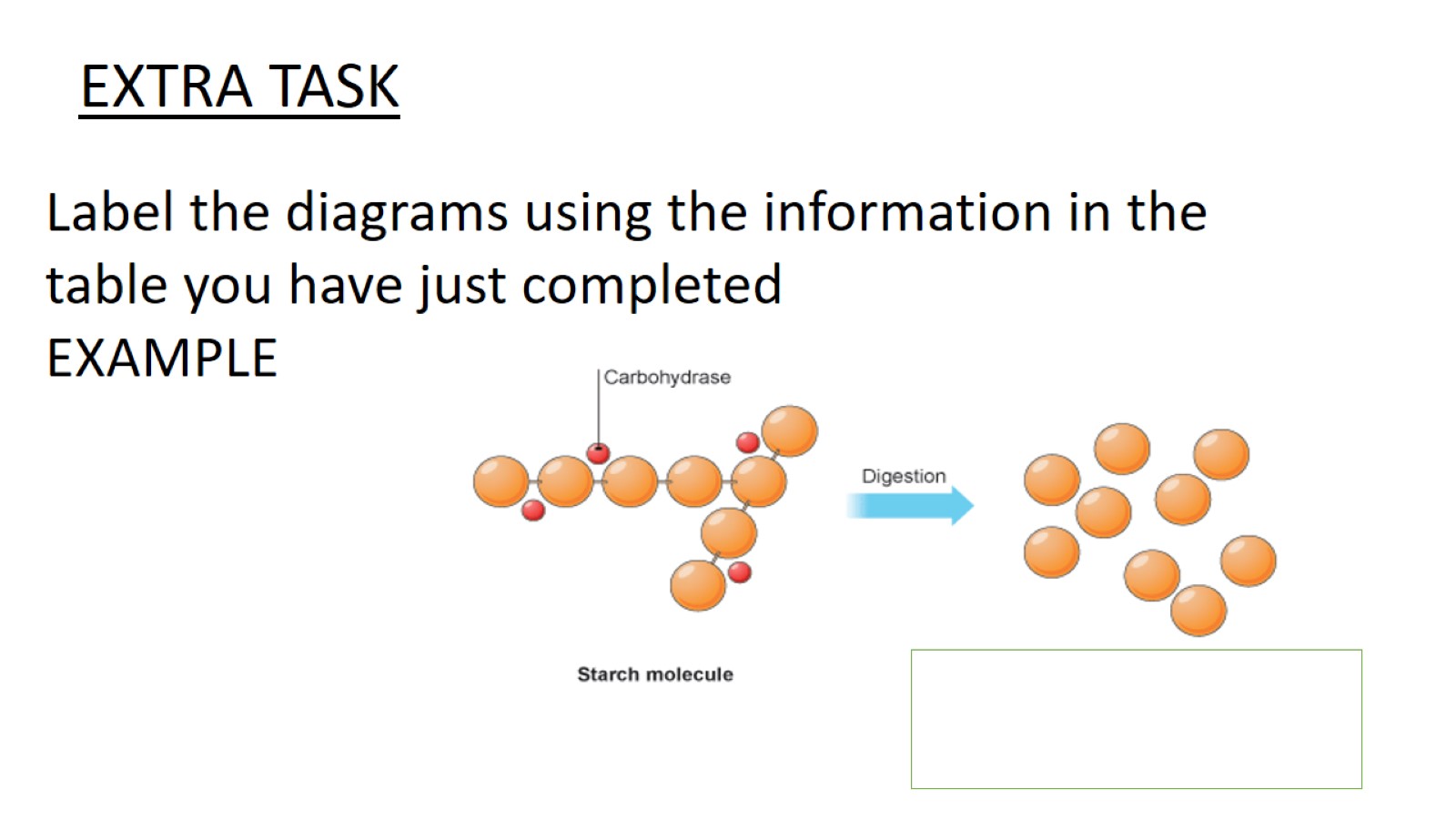 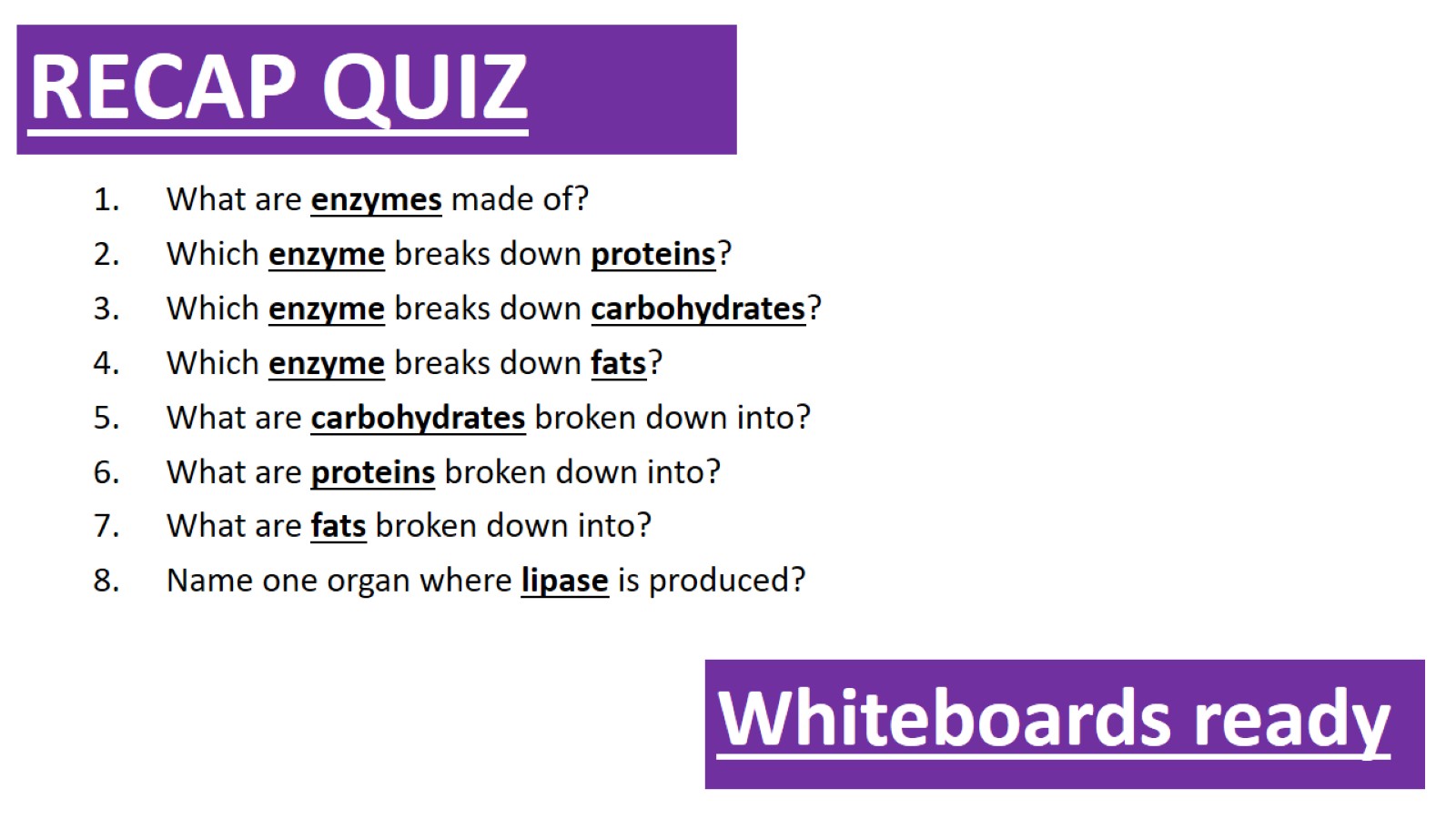 RECAP QUIZ
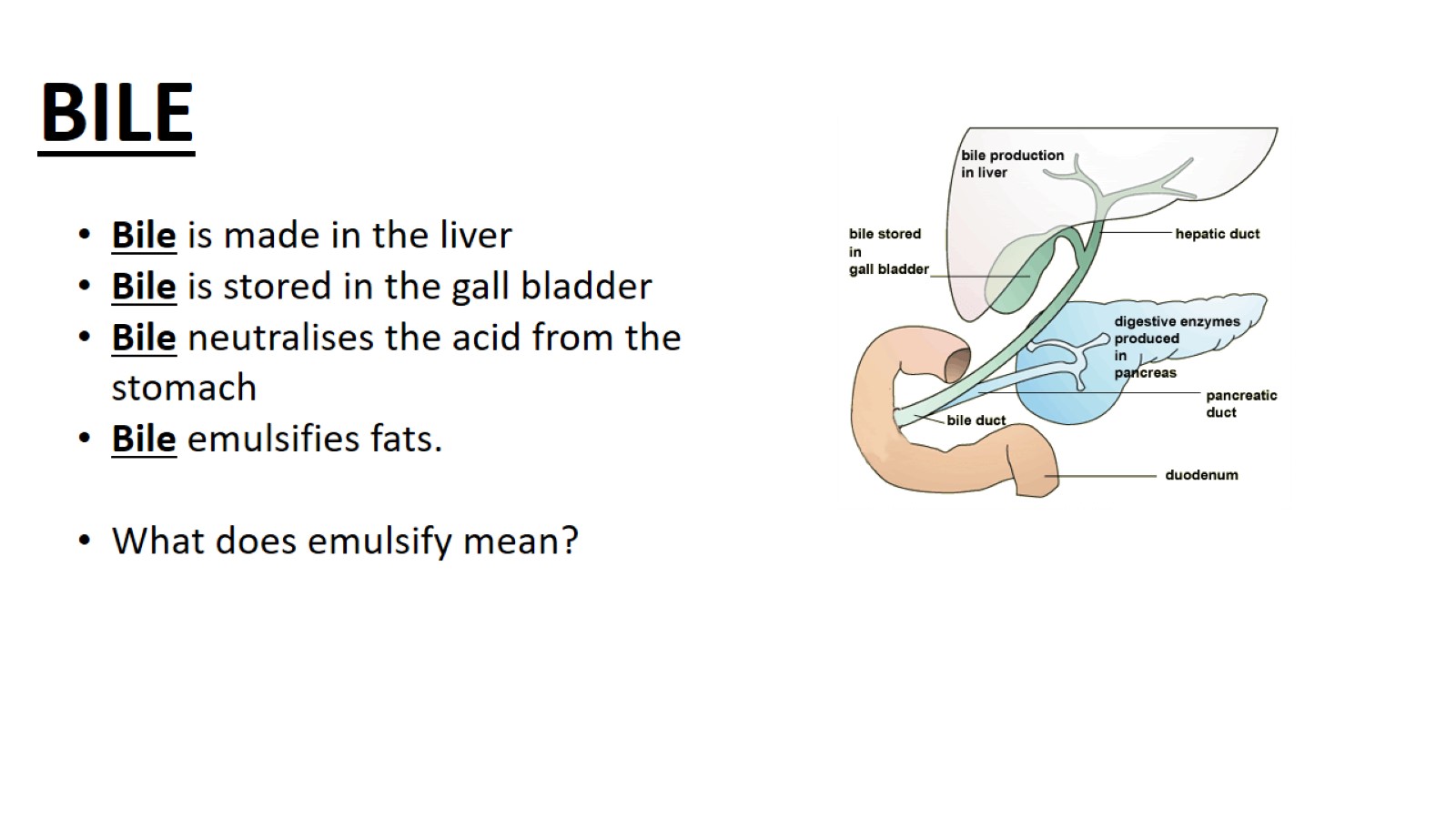 BILE
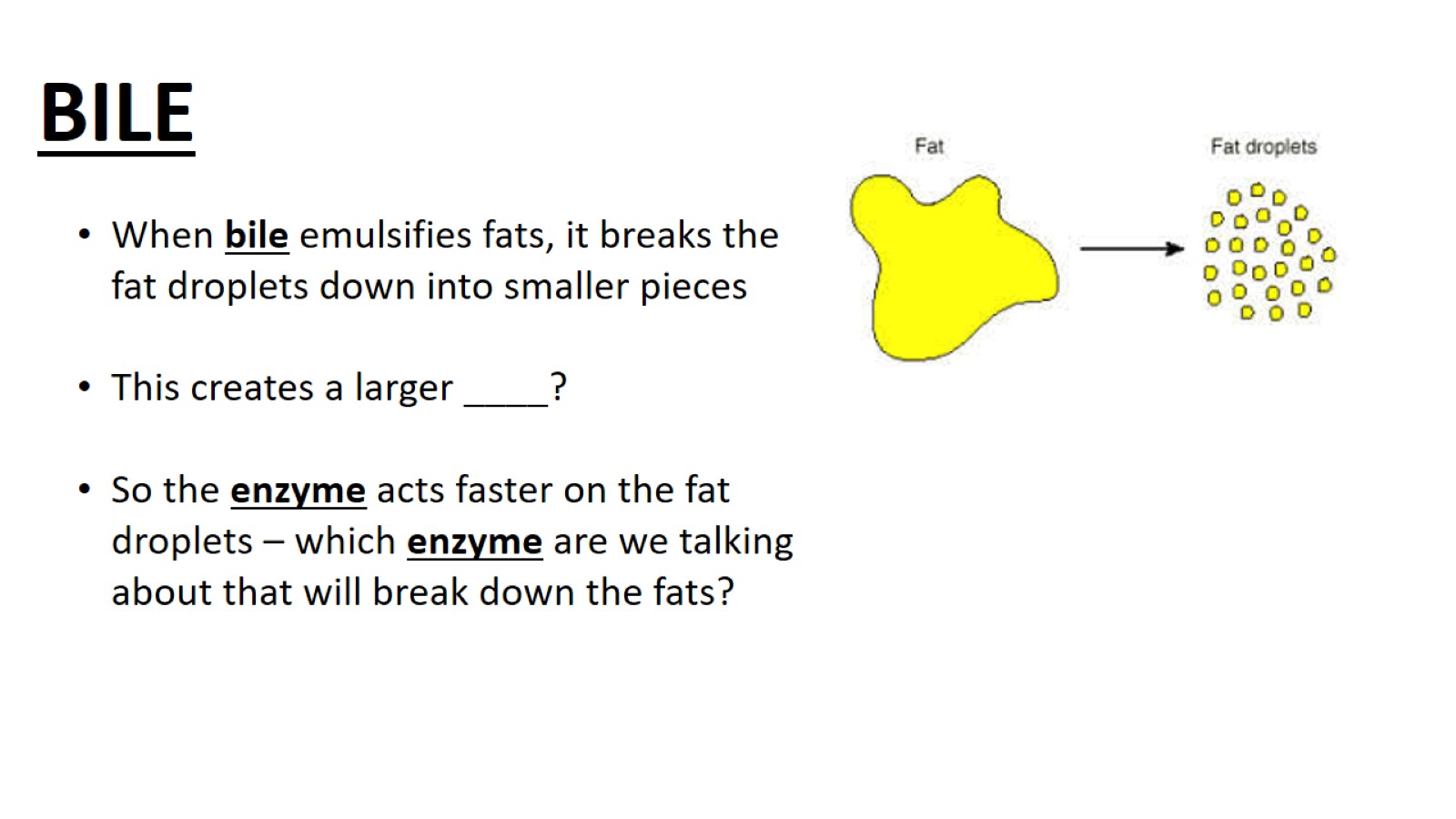 BILE
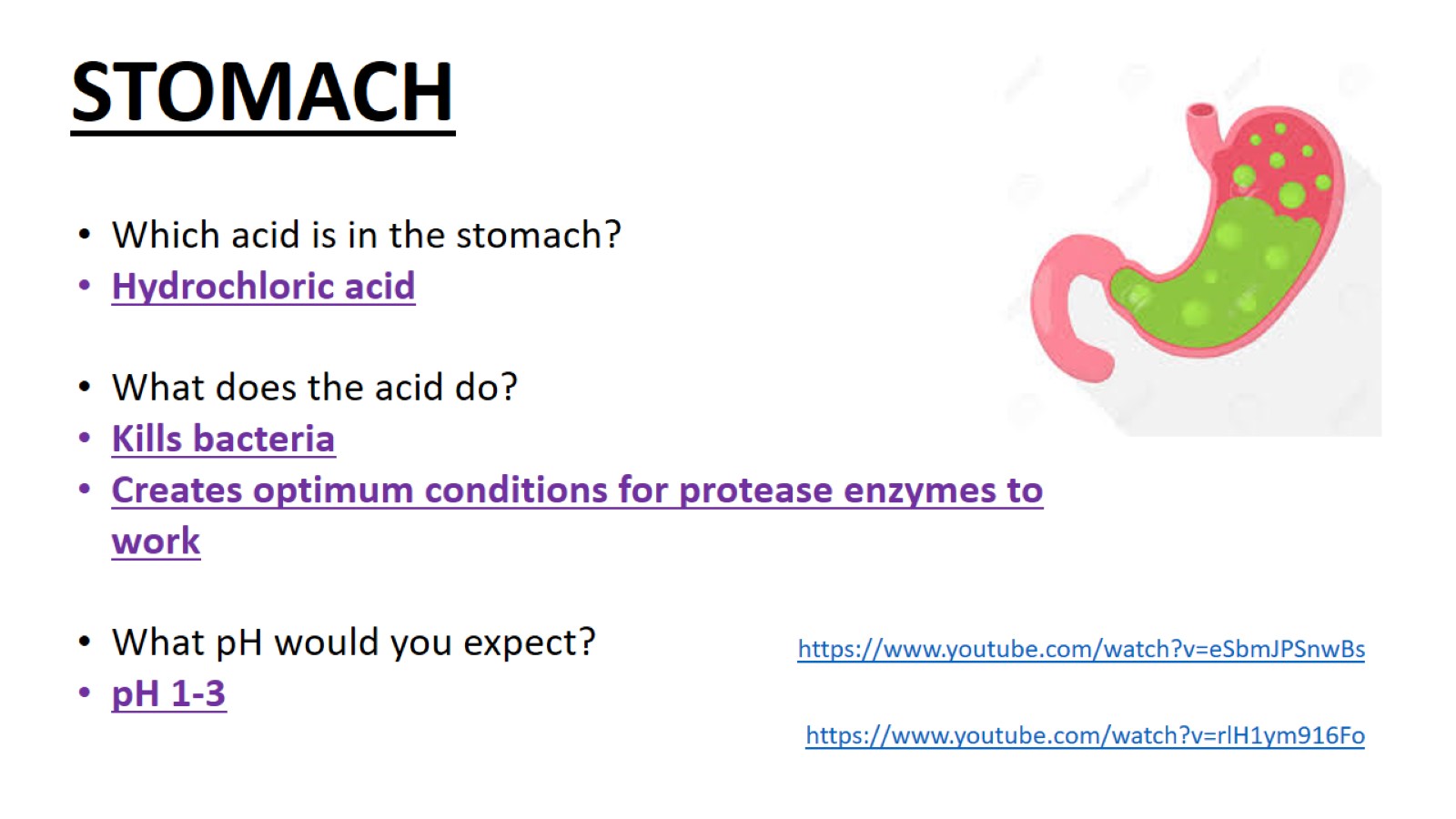 STOMACH
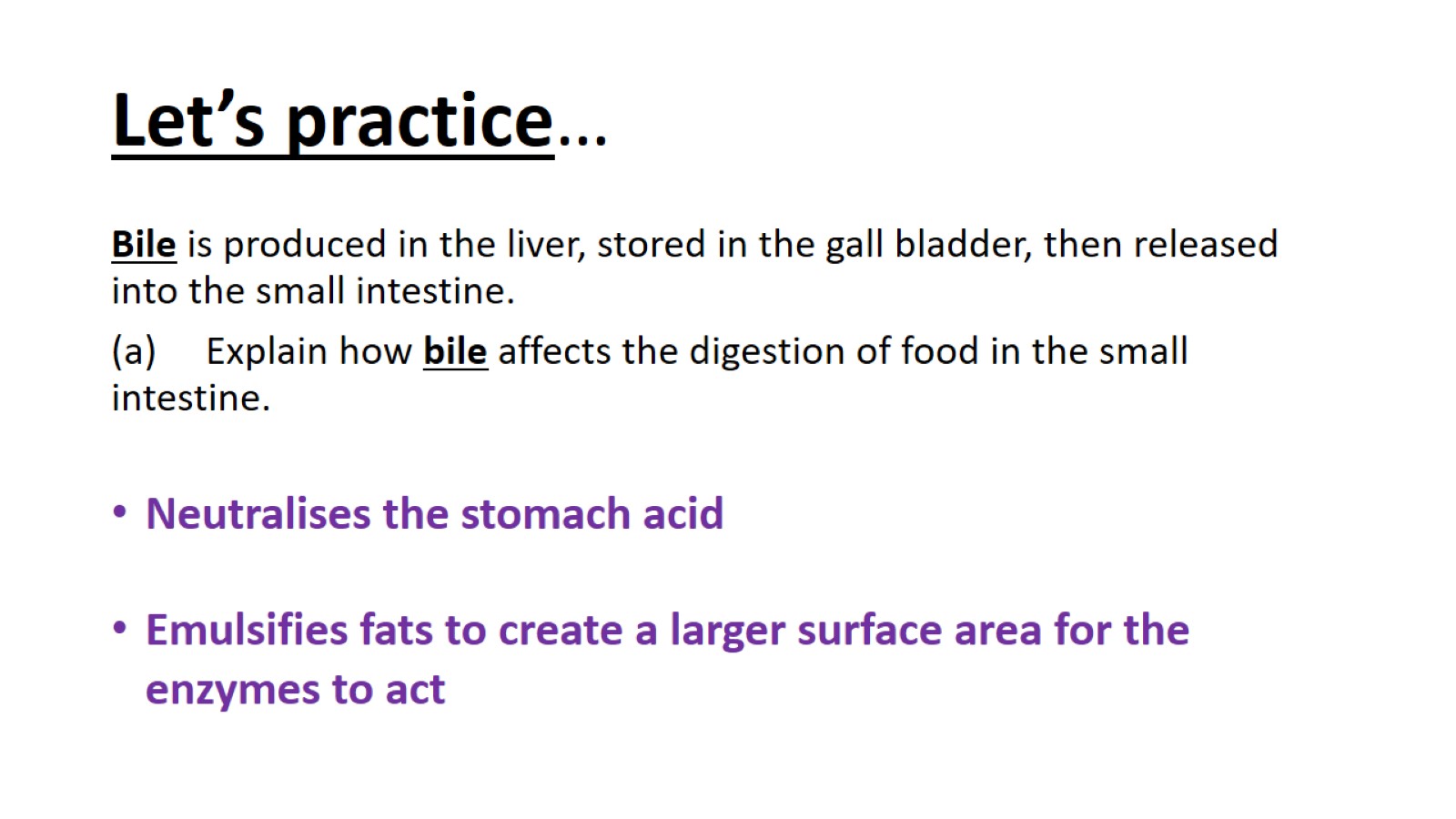 Let’s practice…
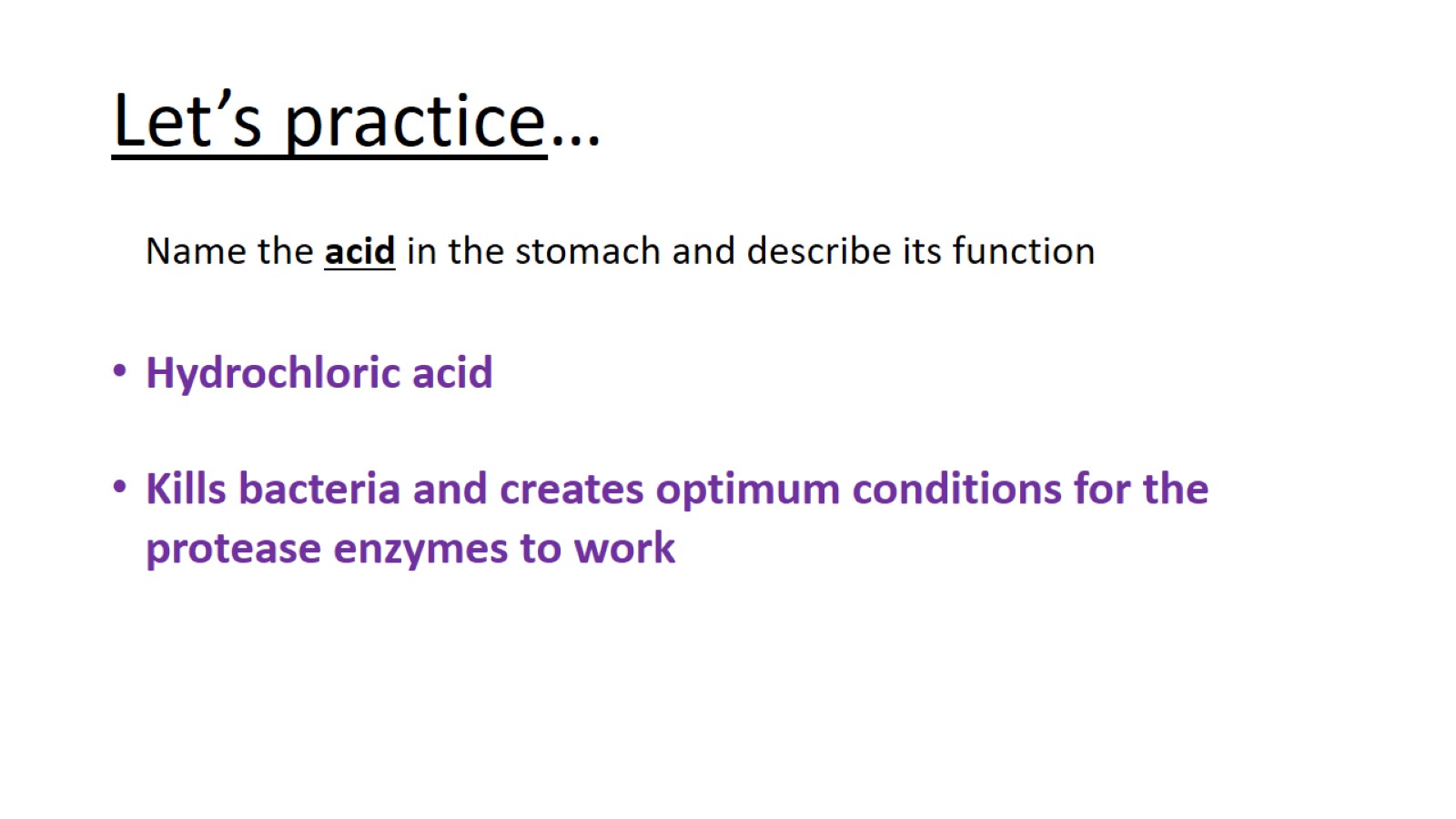 Let’s practice…
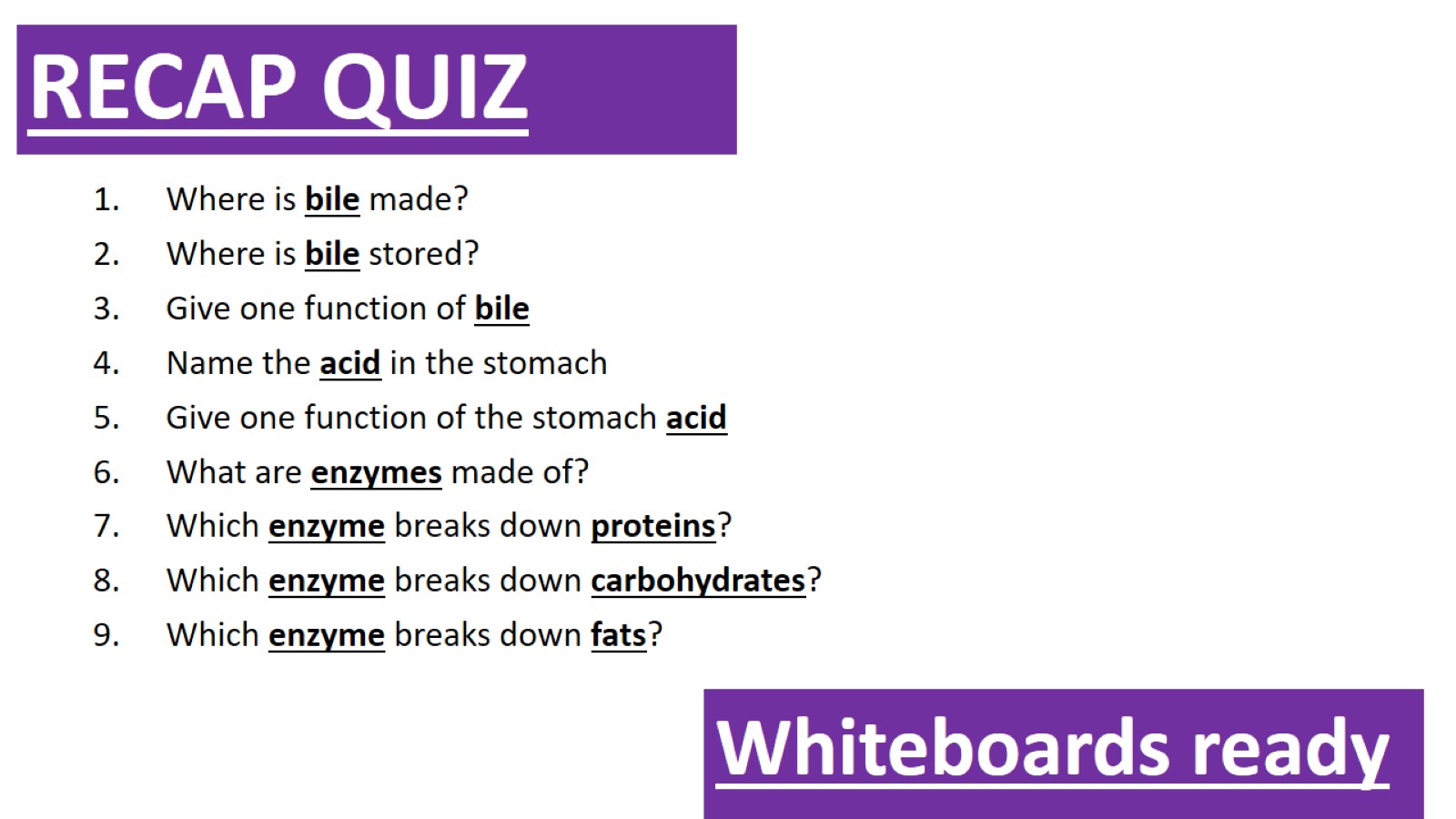 RECAP QUIZ
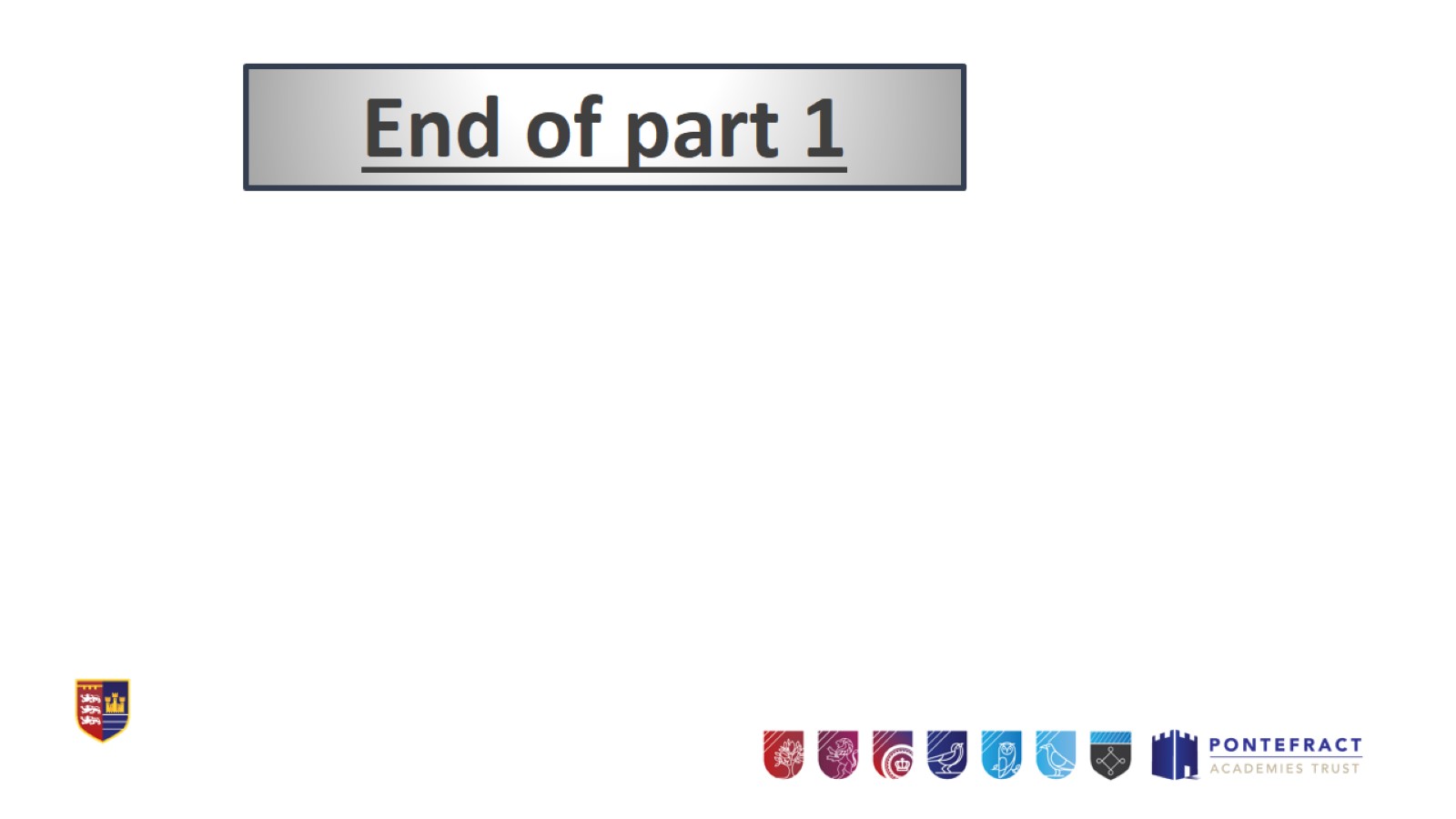 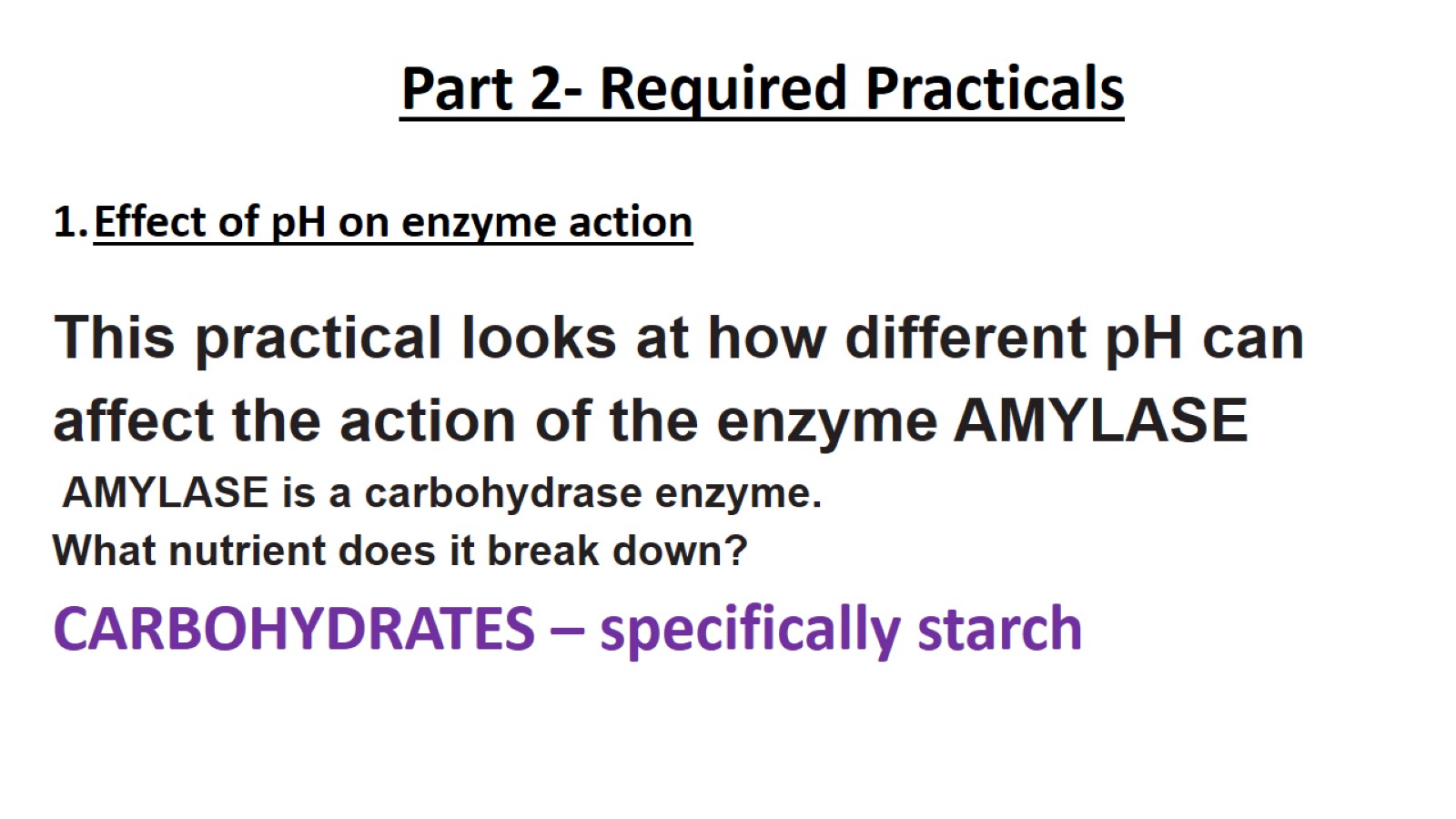 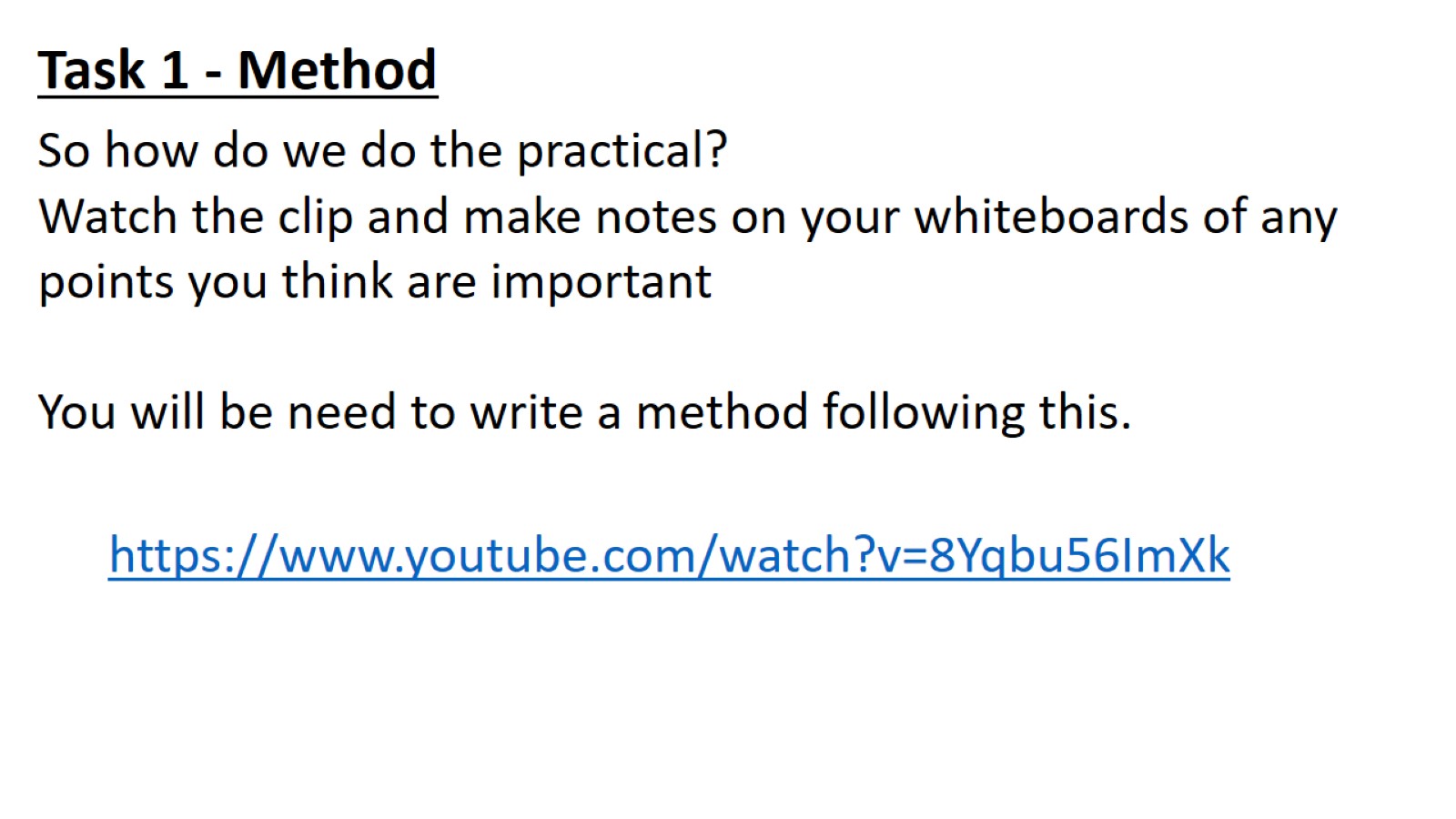 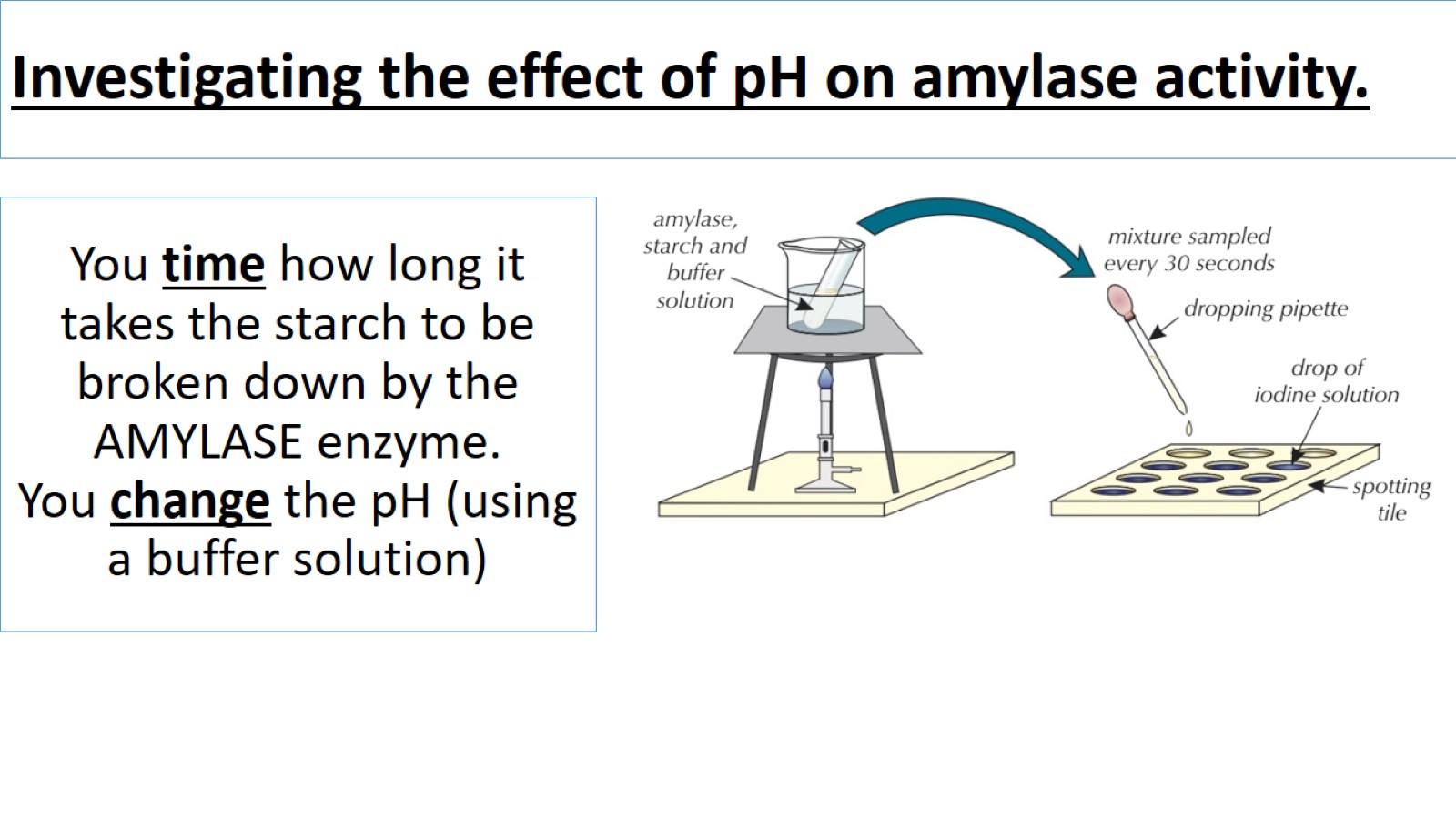 Investigating the effect of pH on amylase activity.
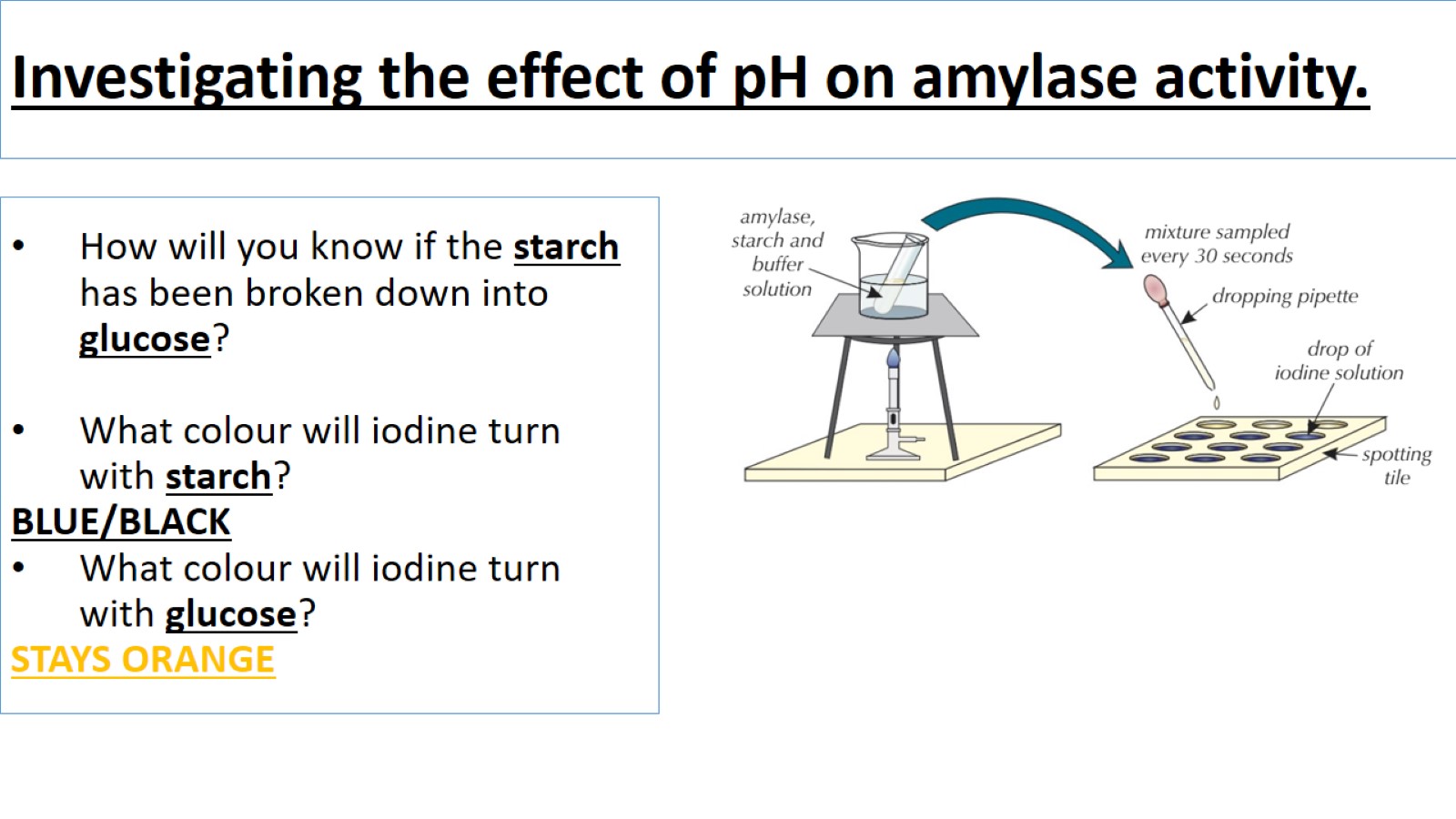 Investigating the effect of pH on amylase activity.
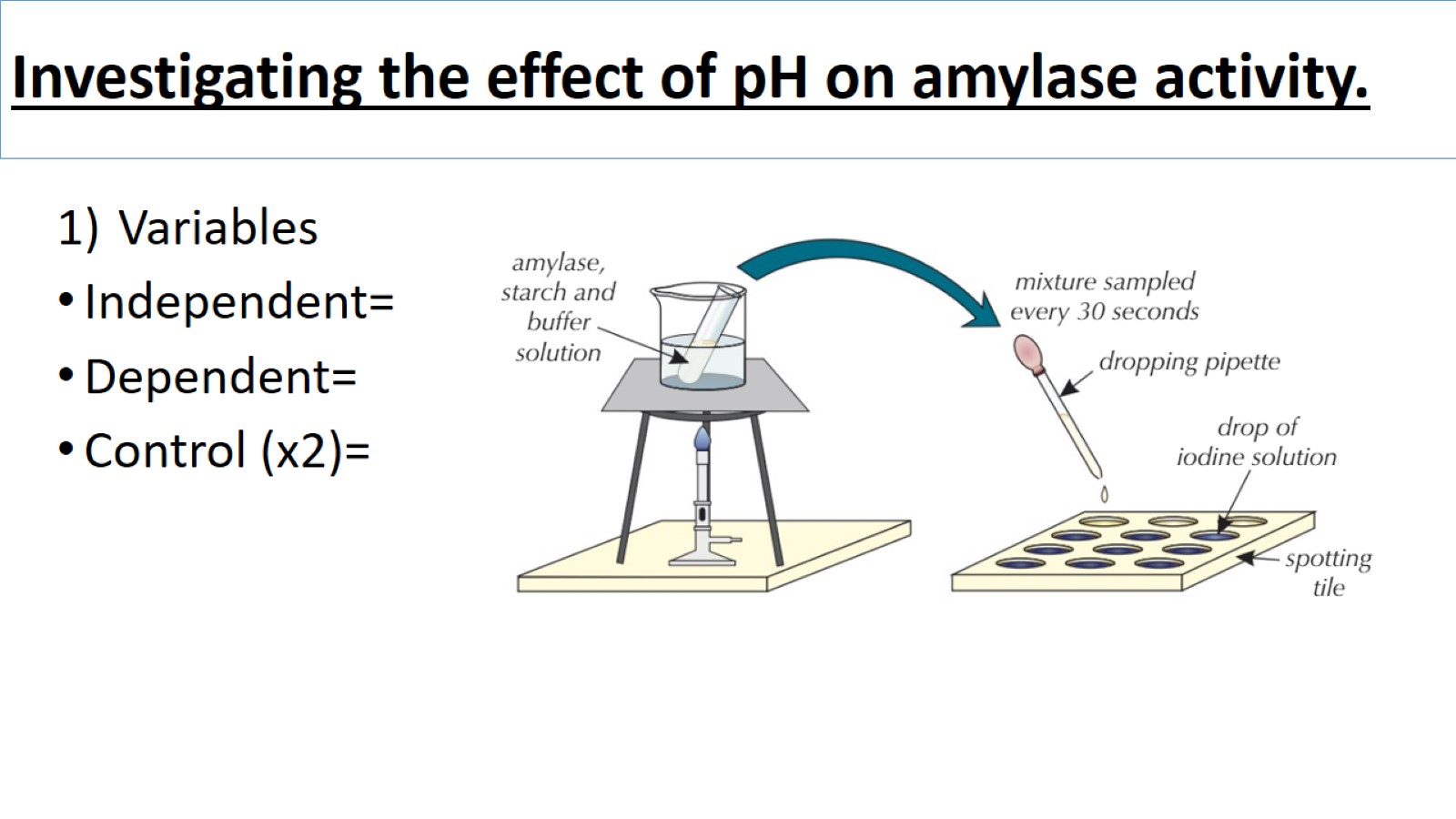 Investigating the effect of pH on amylase activity.
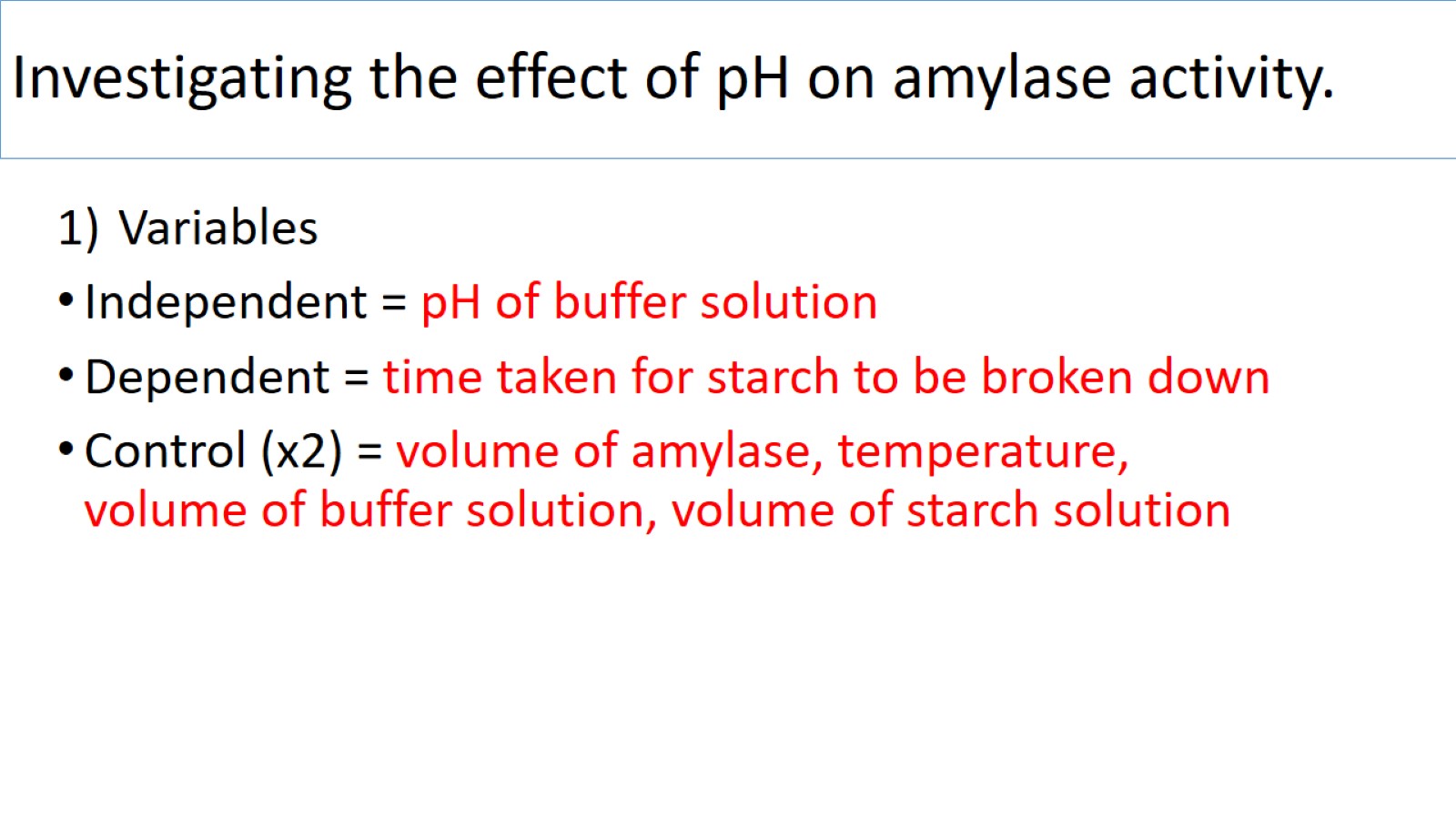 Investigating the effect of pH on amylase activity.
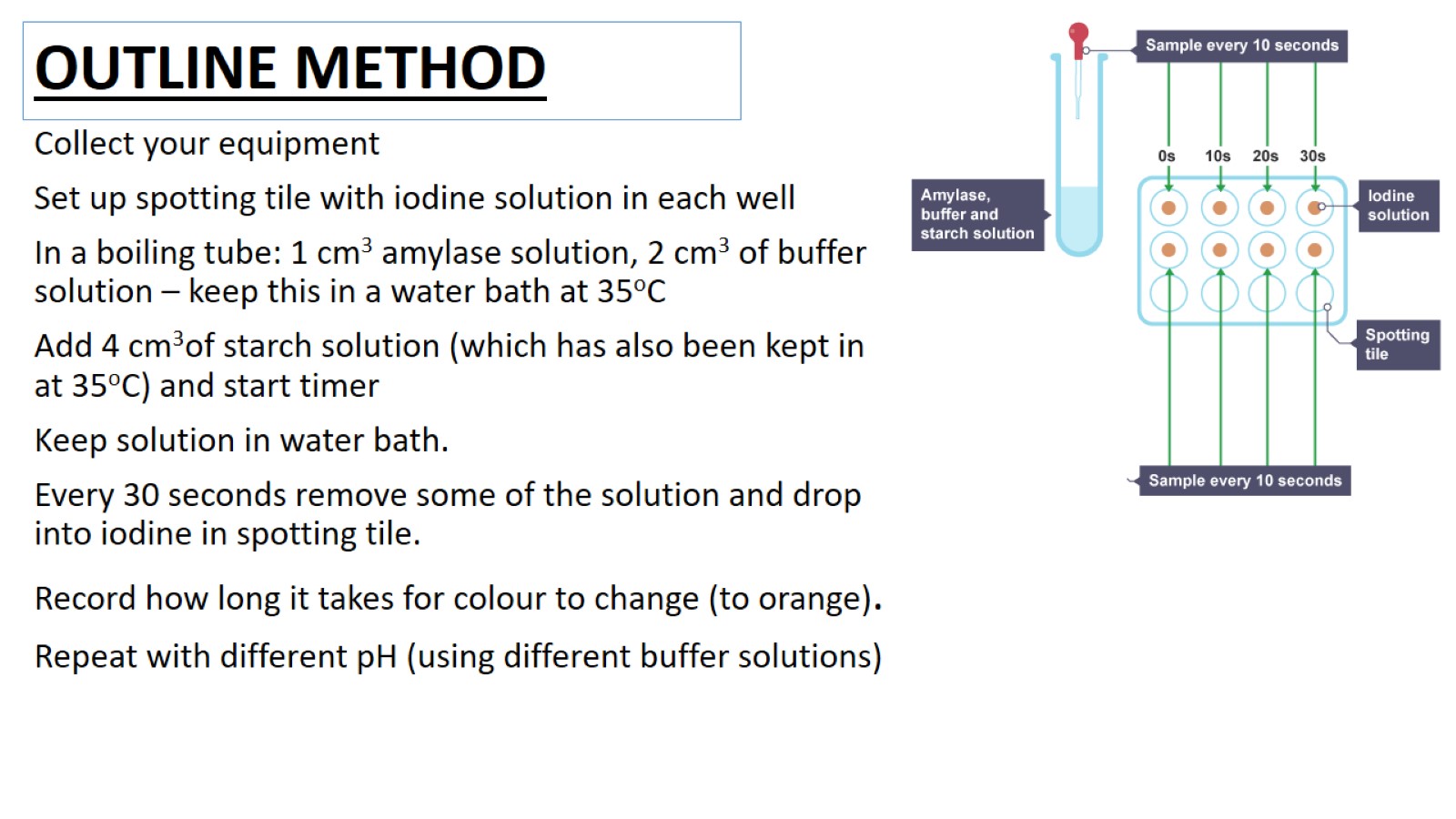 OUTLINE METHOD
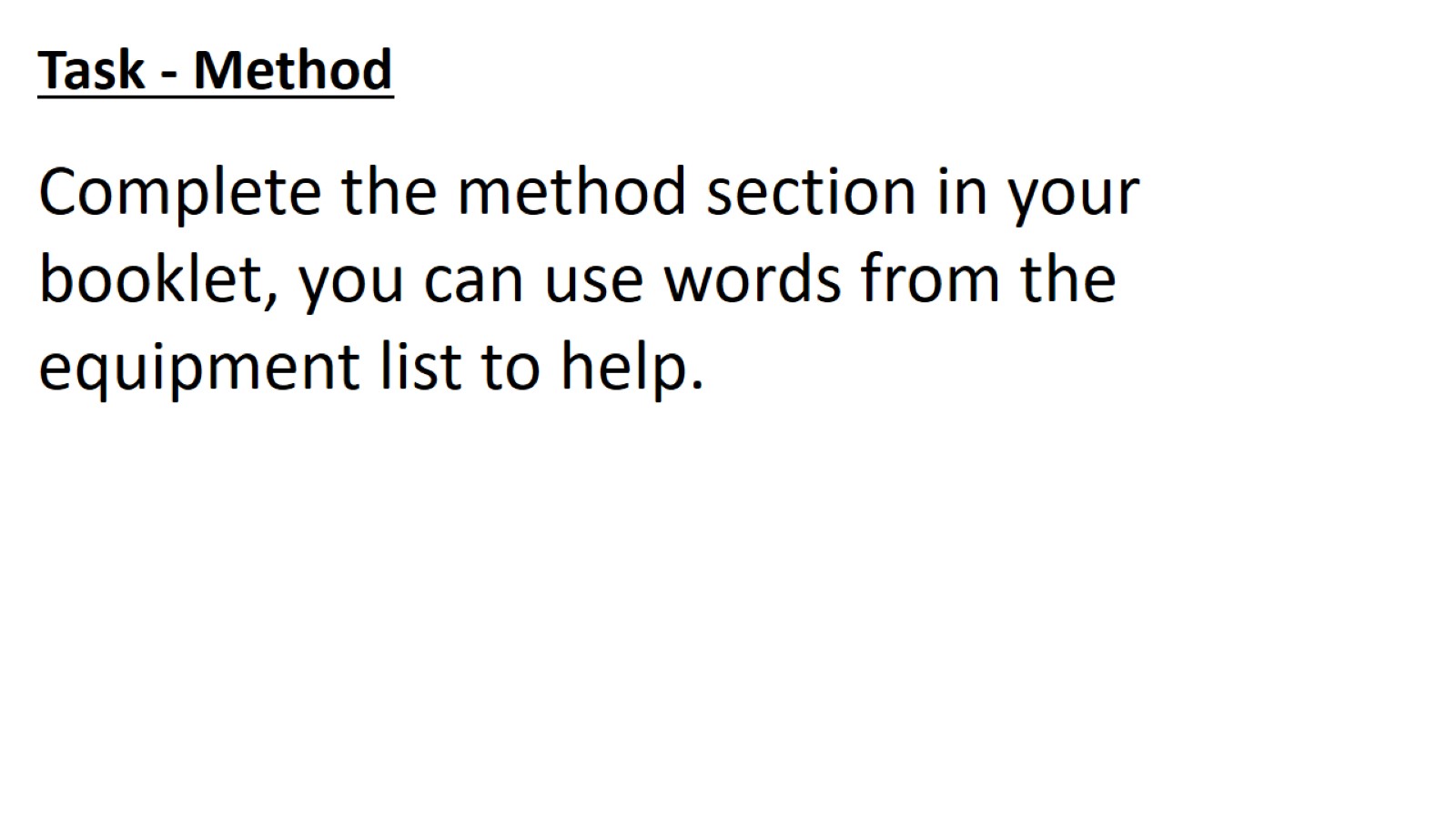 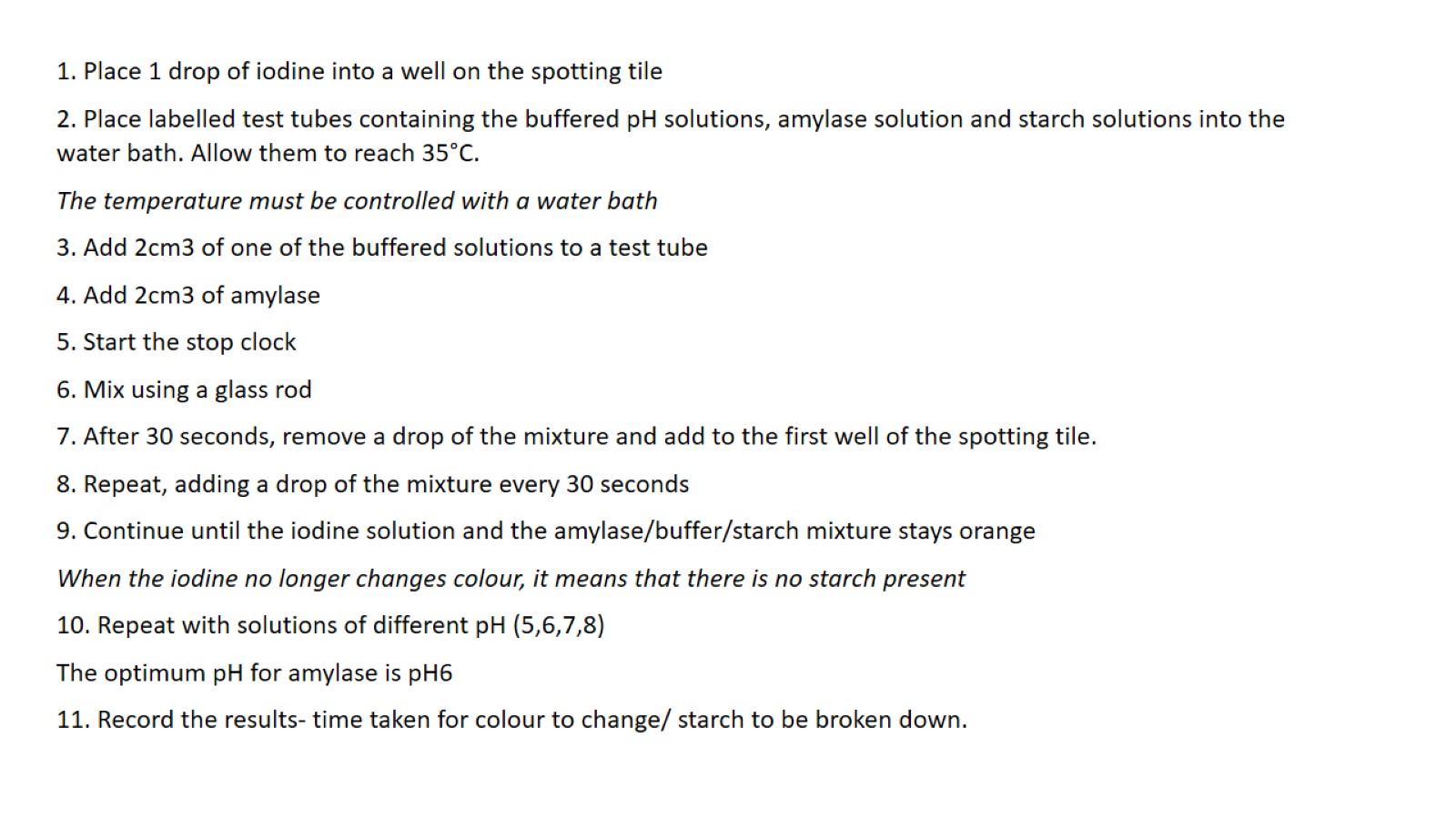 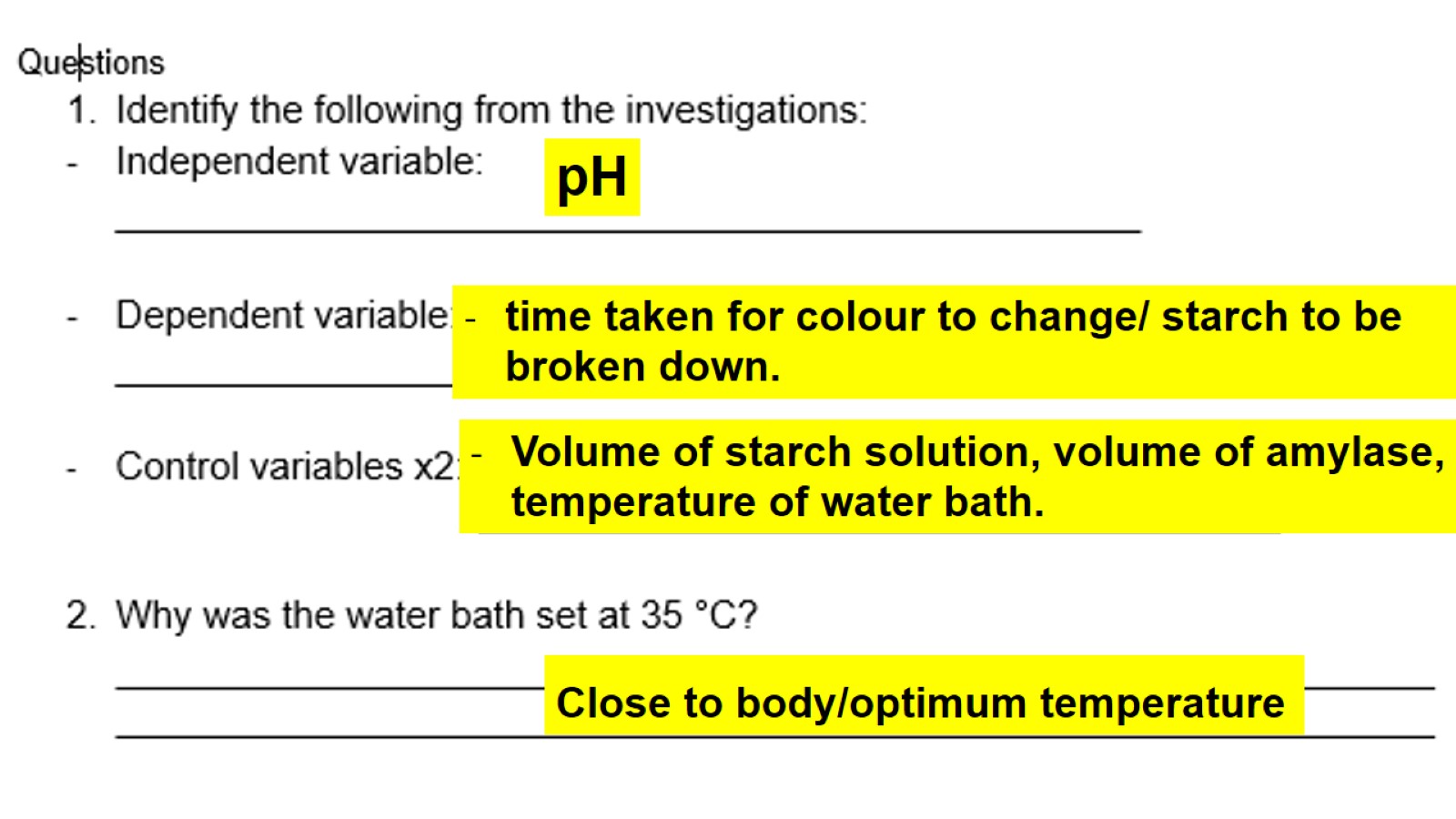 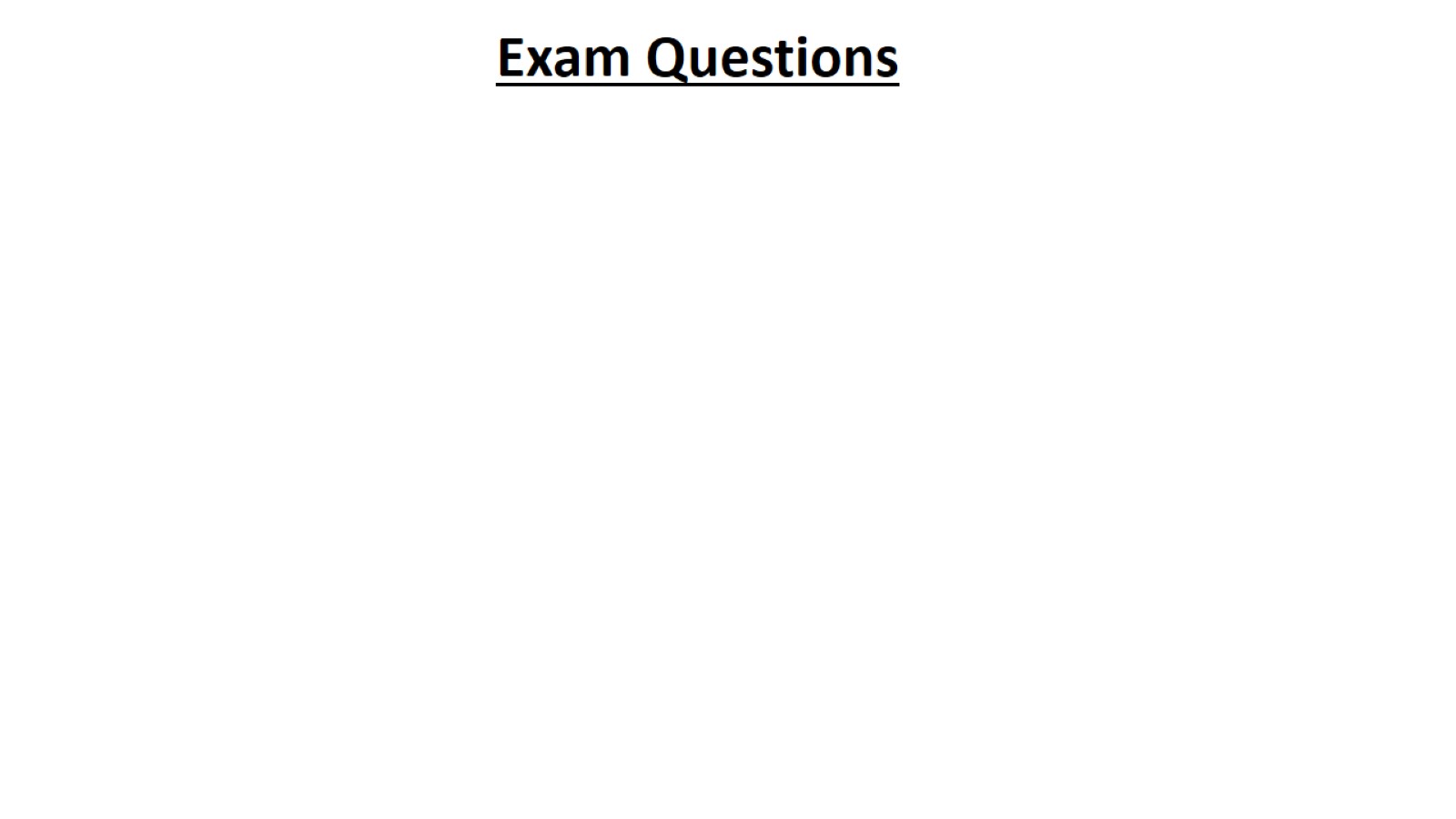 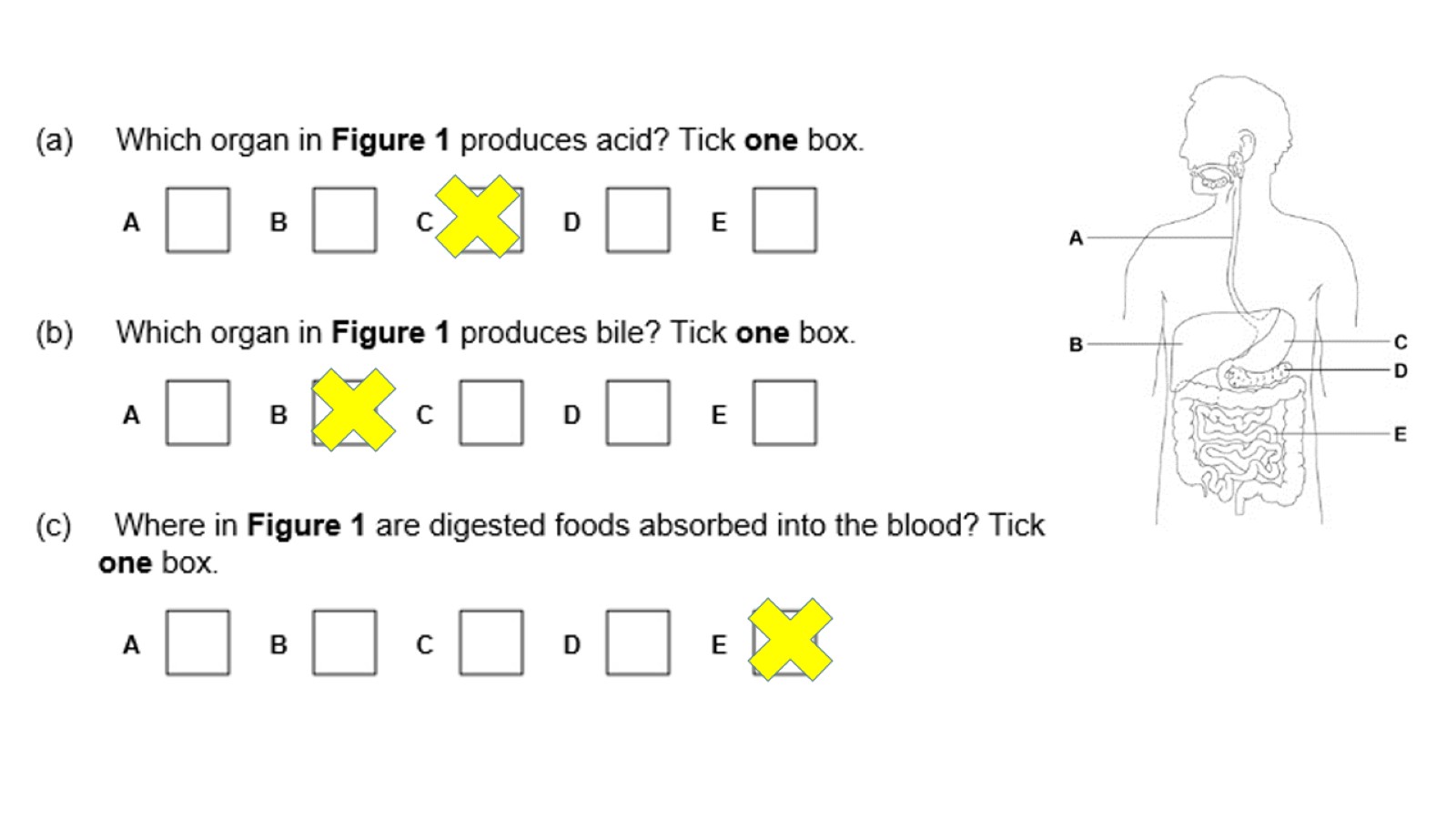 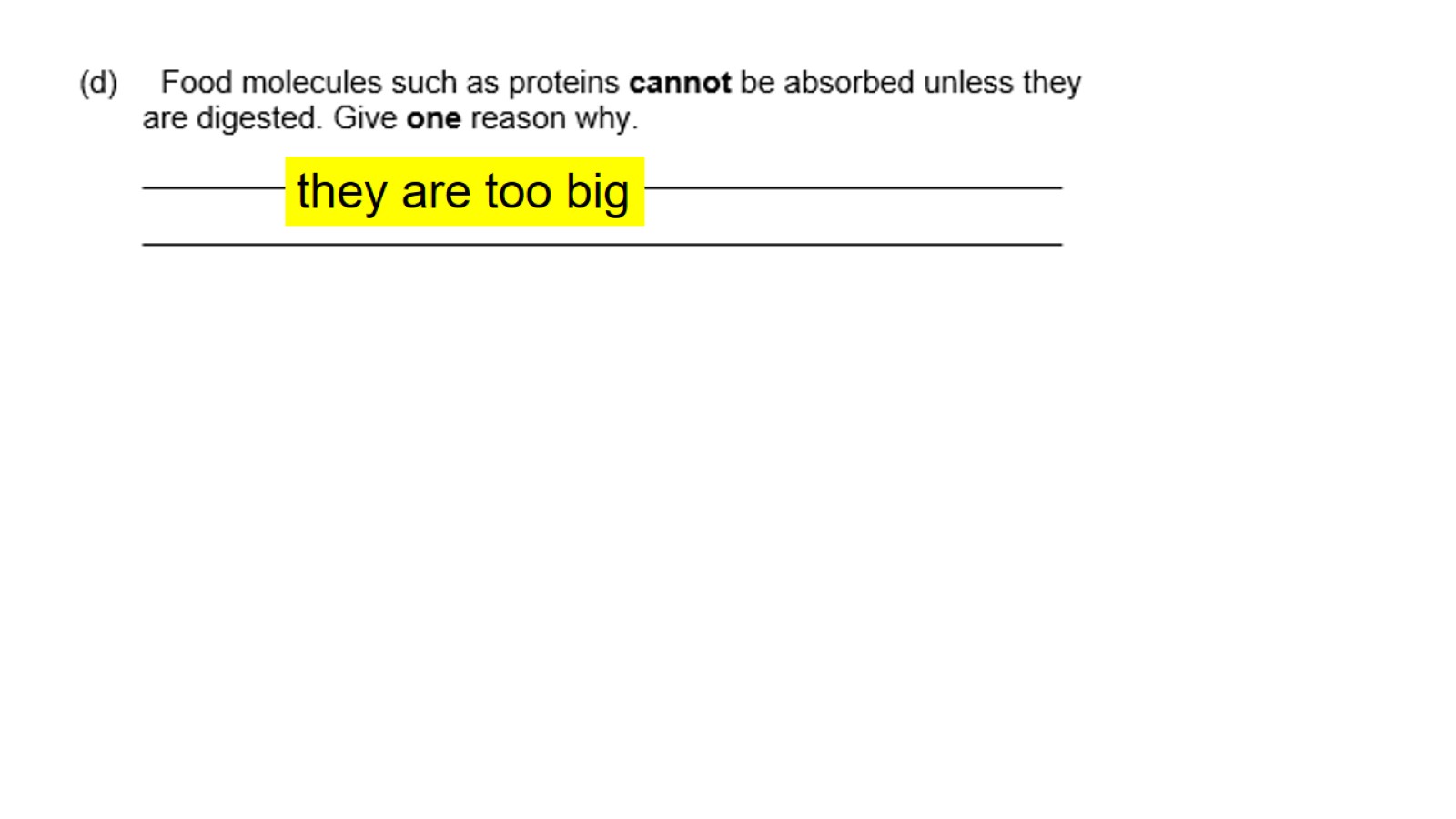 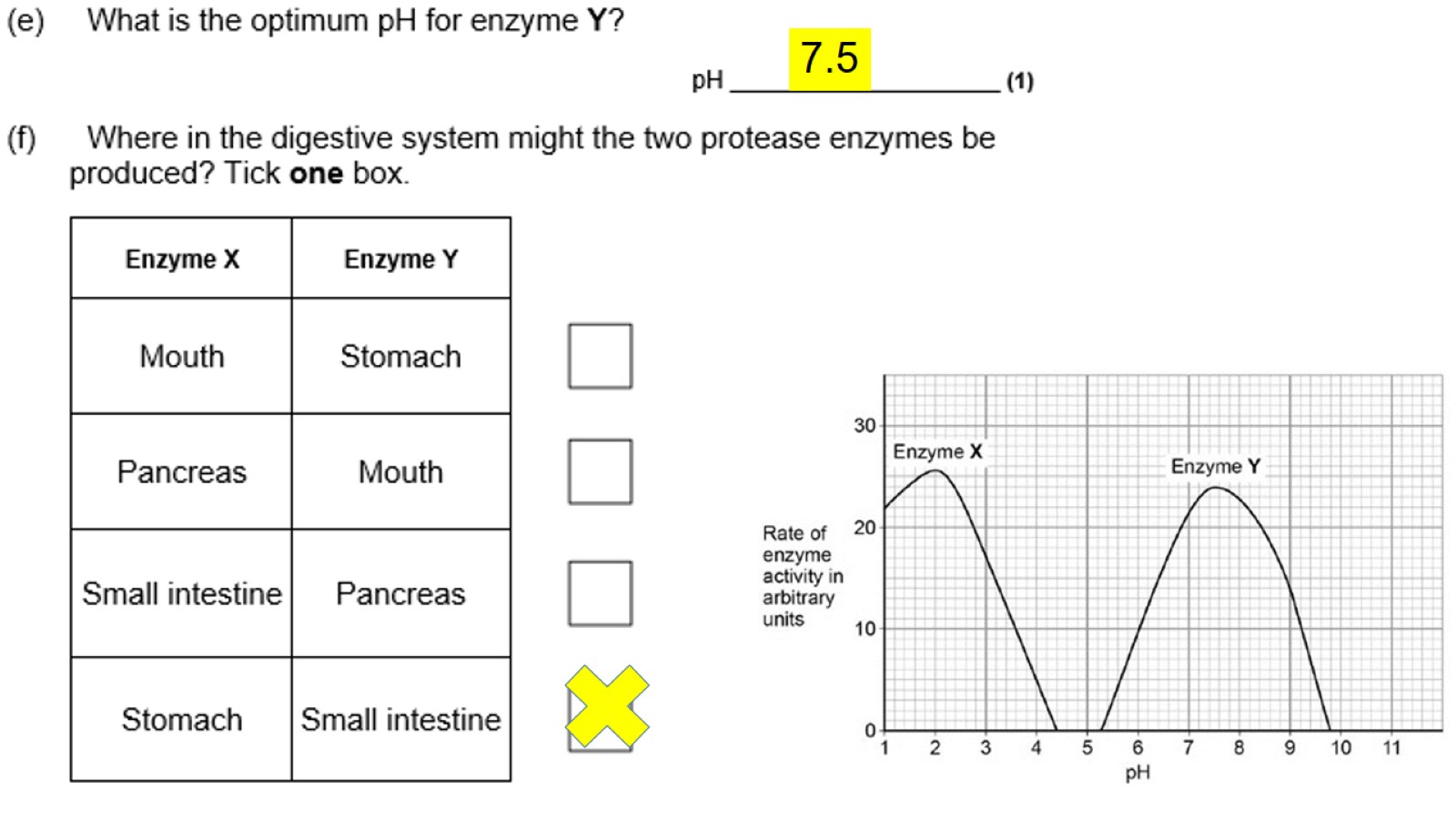 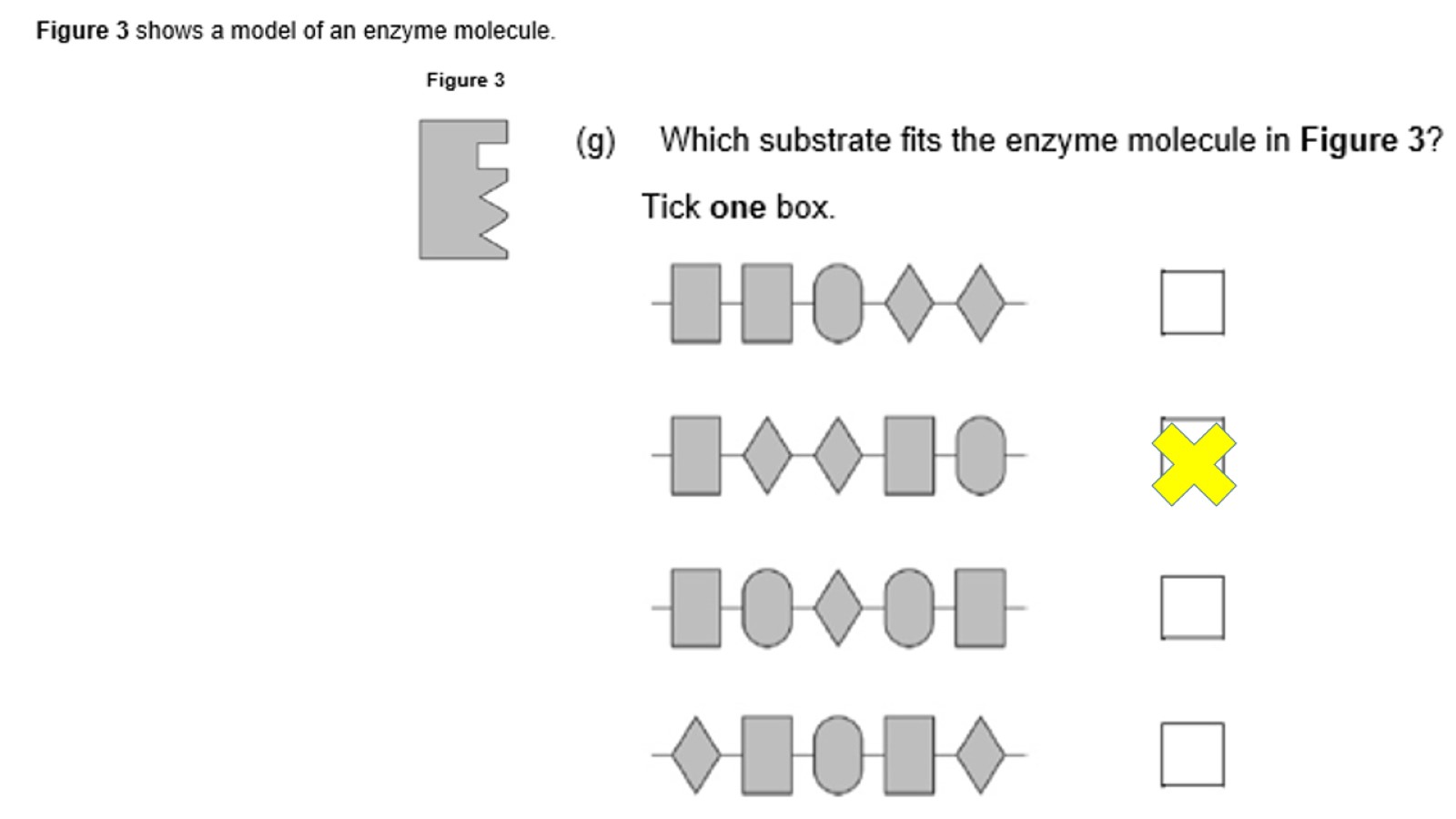 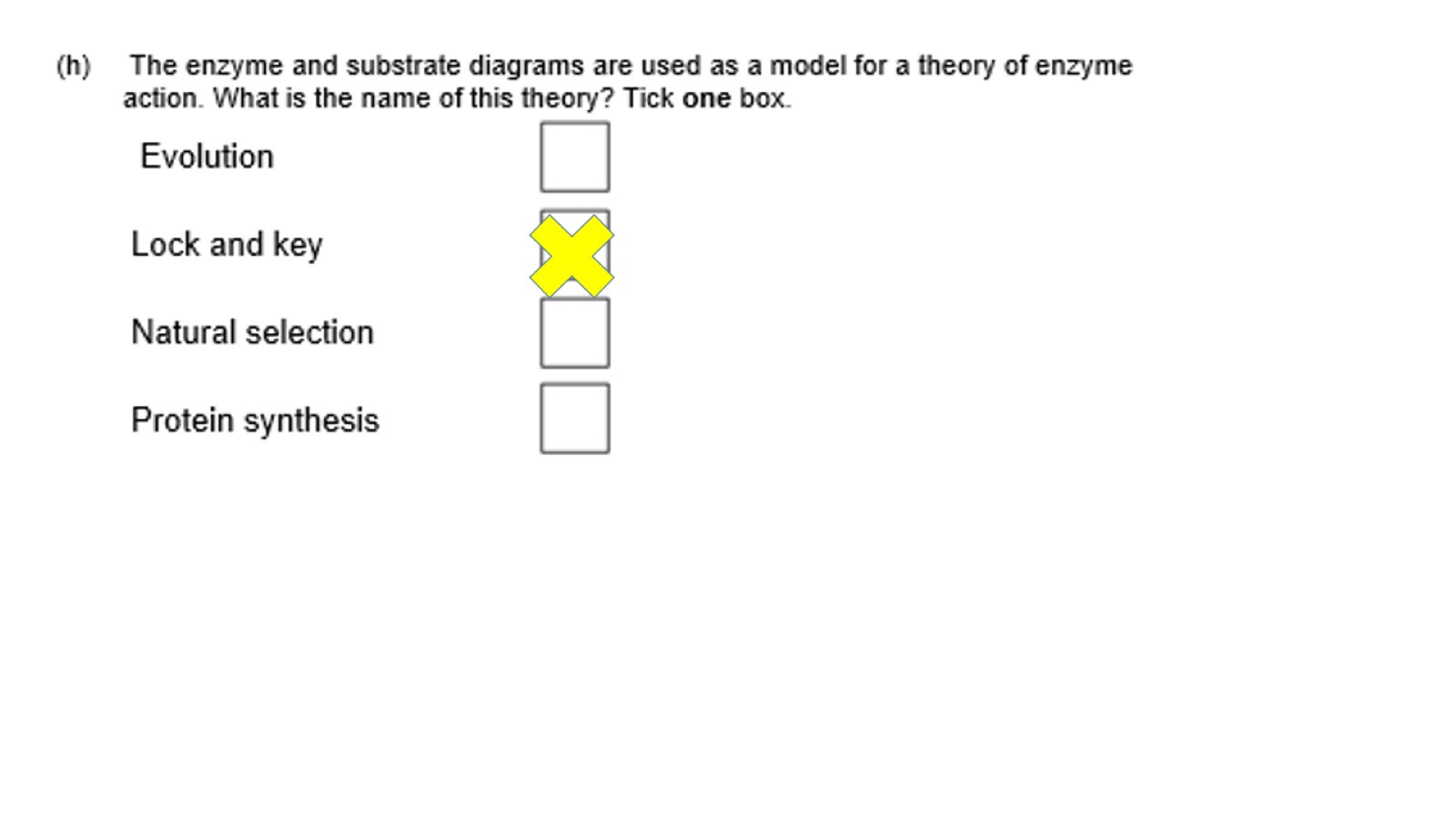 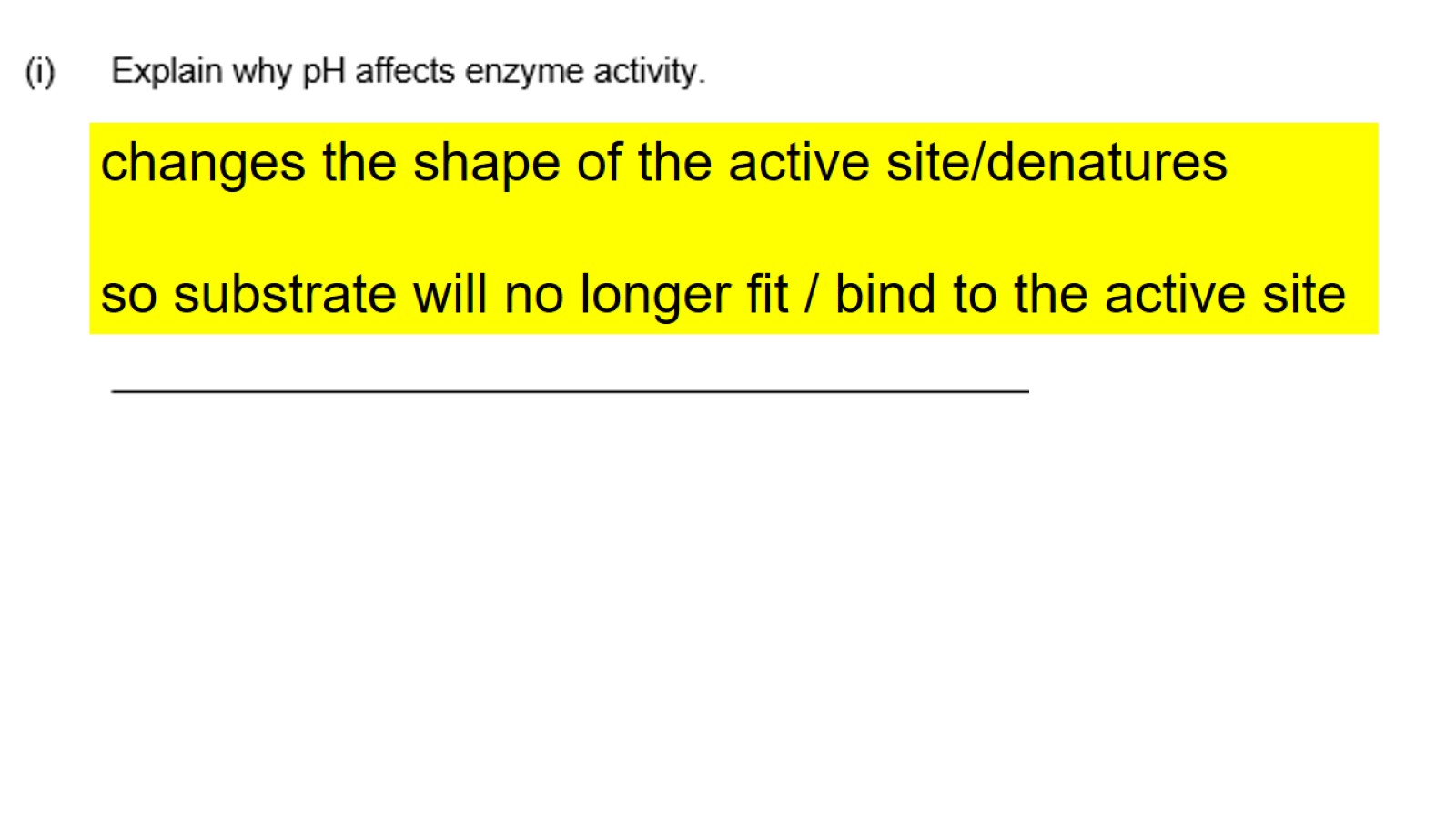 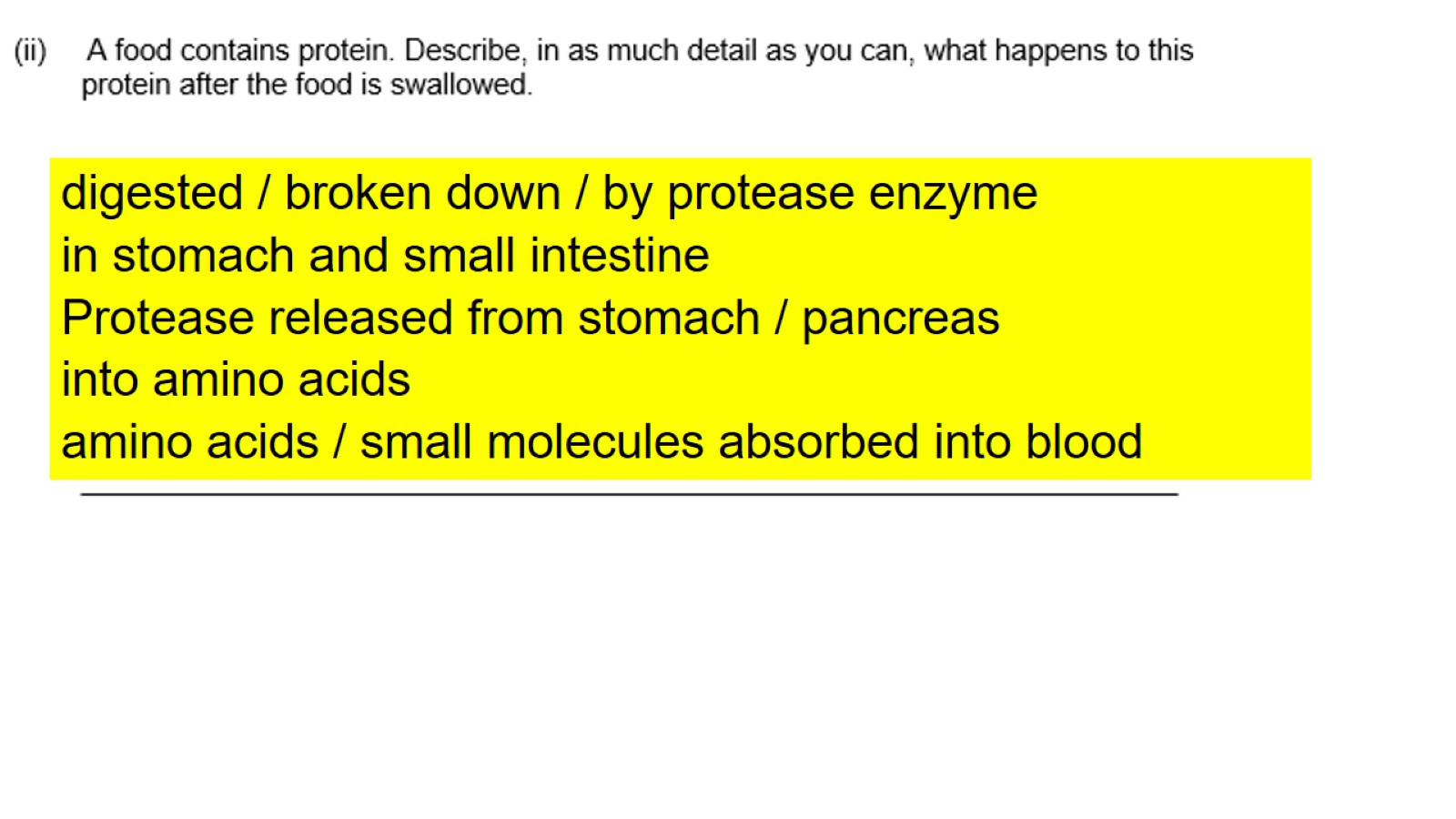 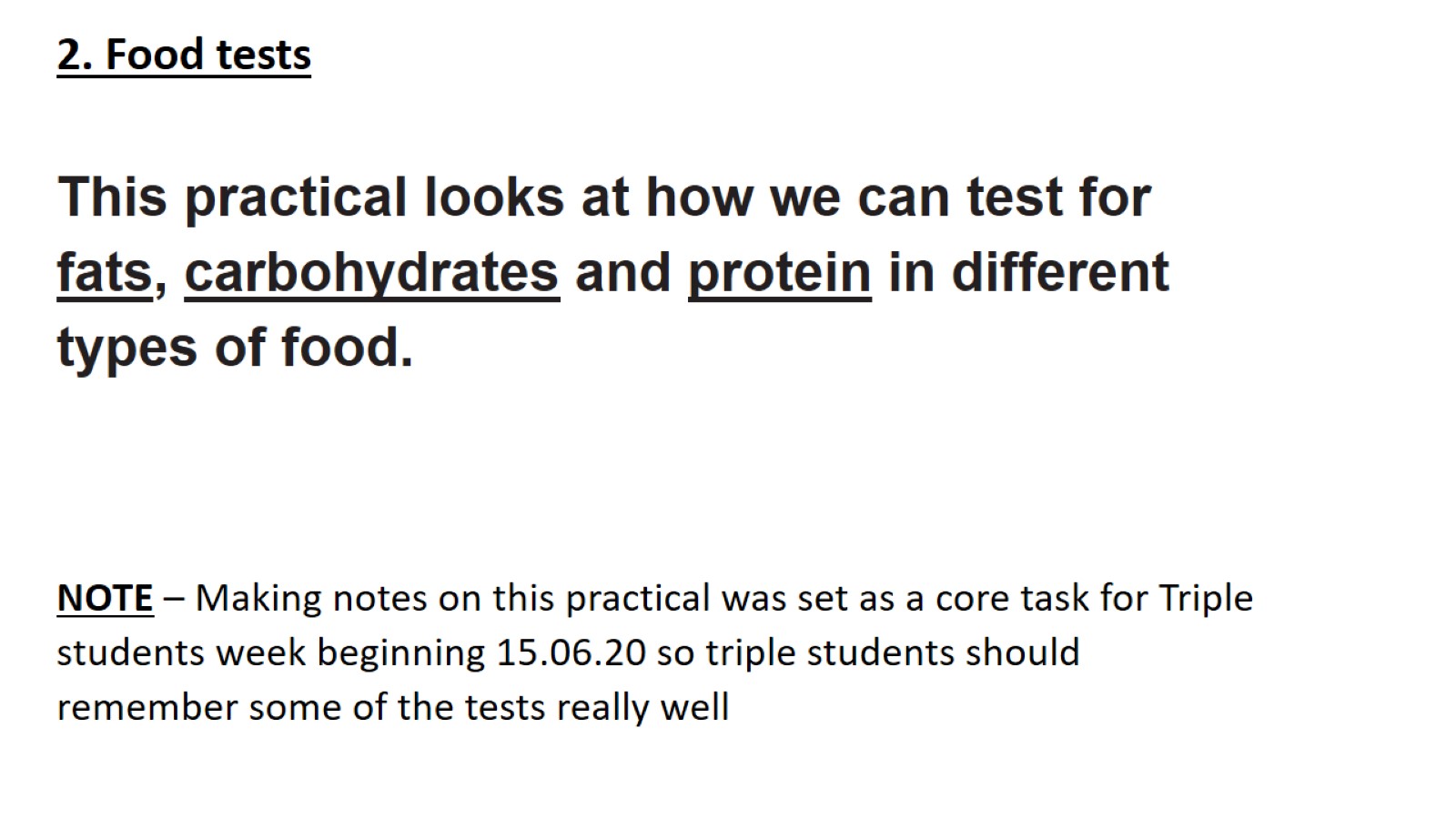 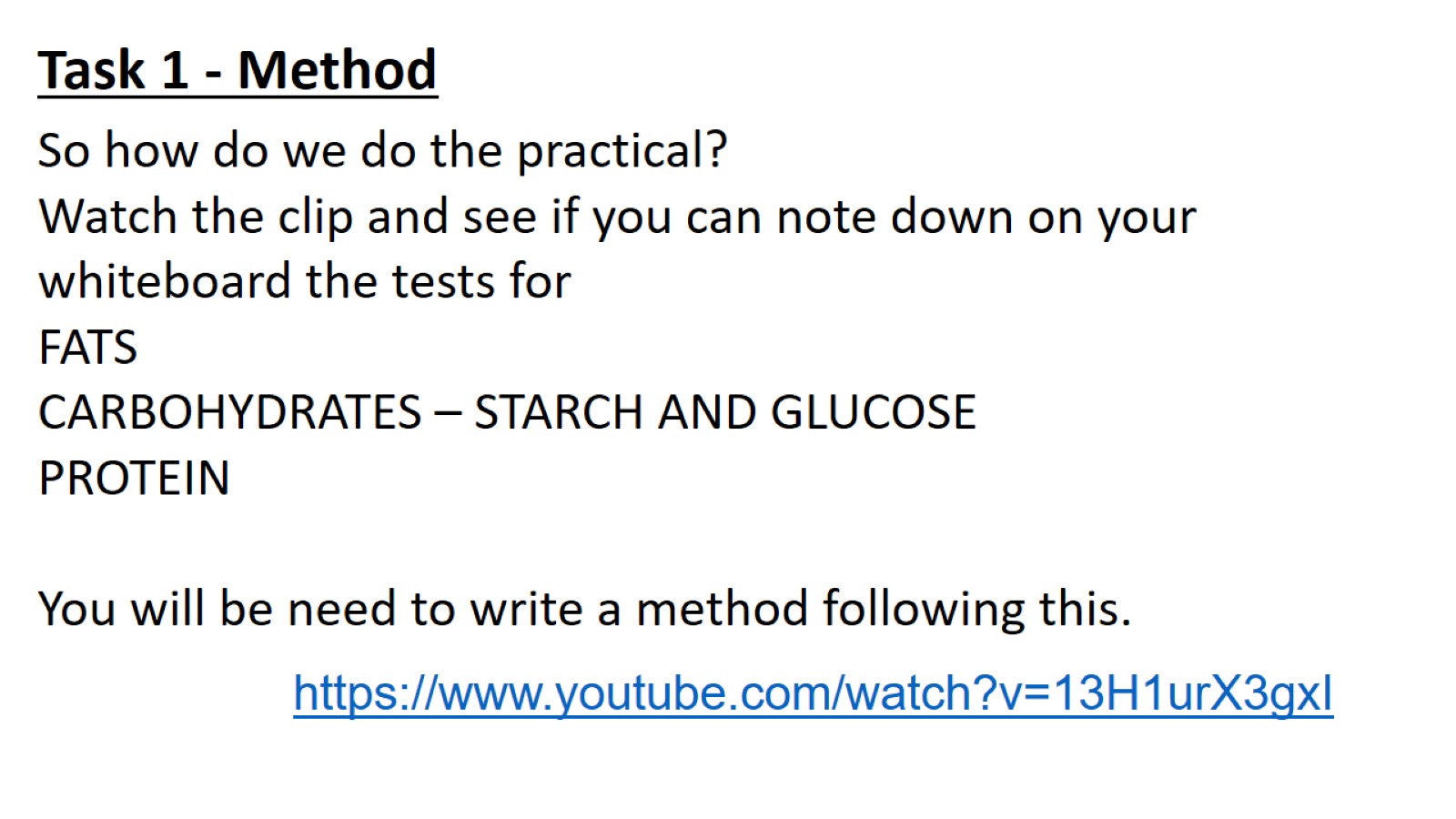 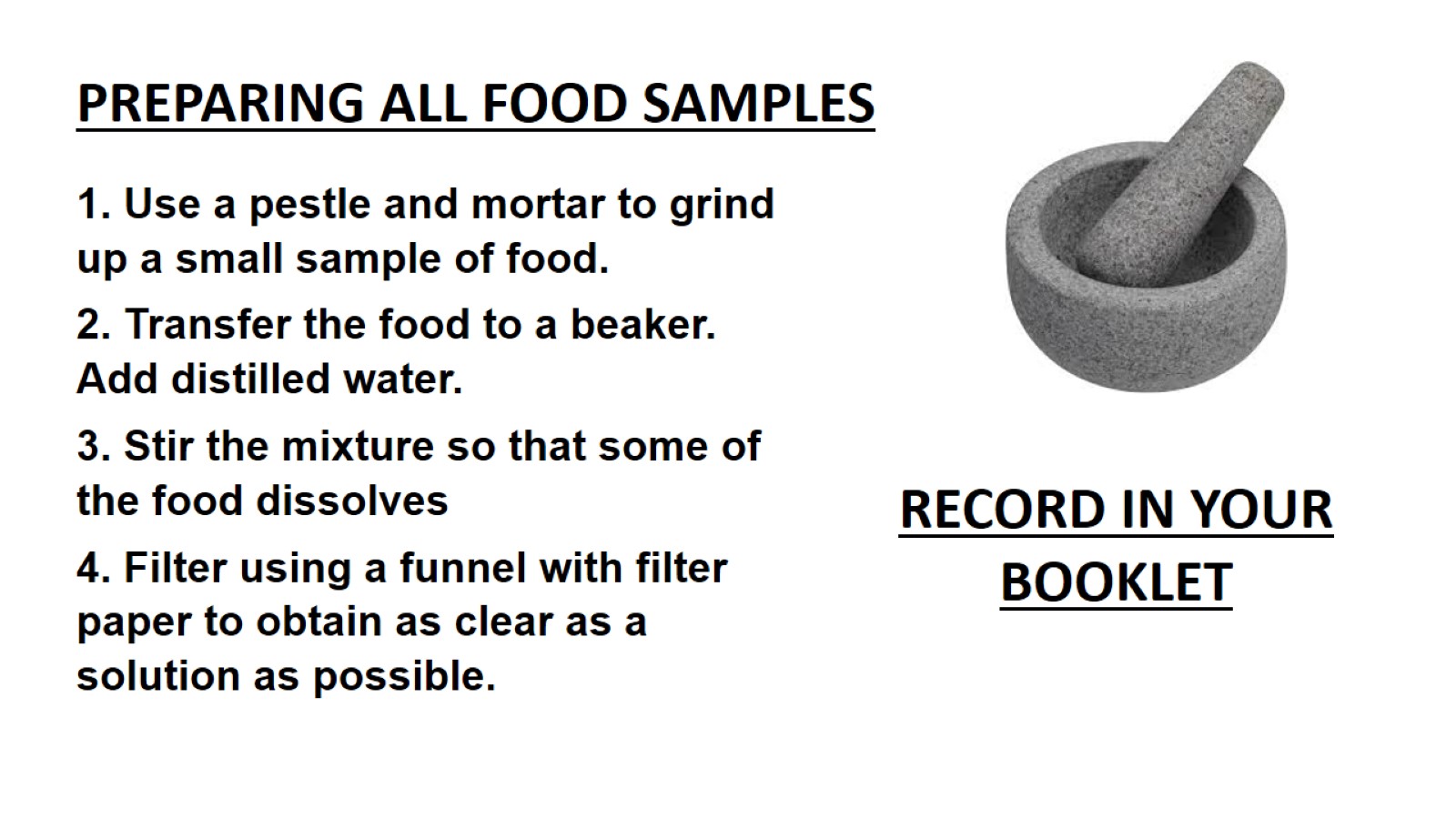 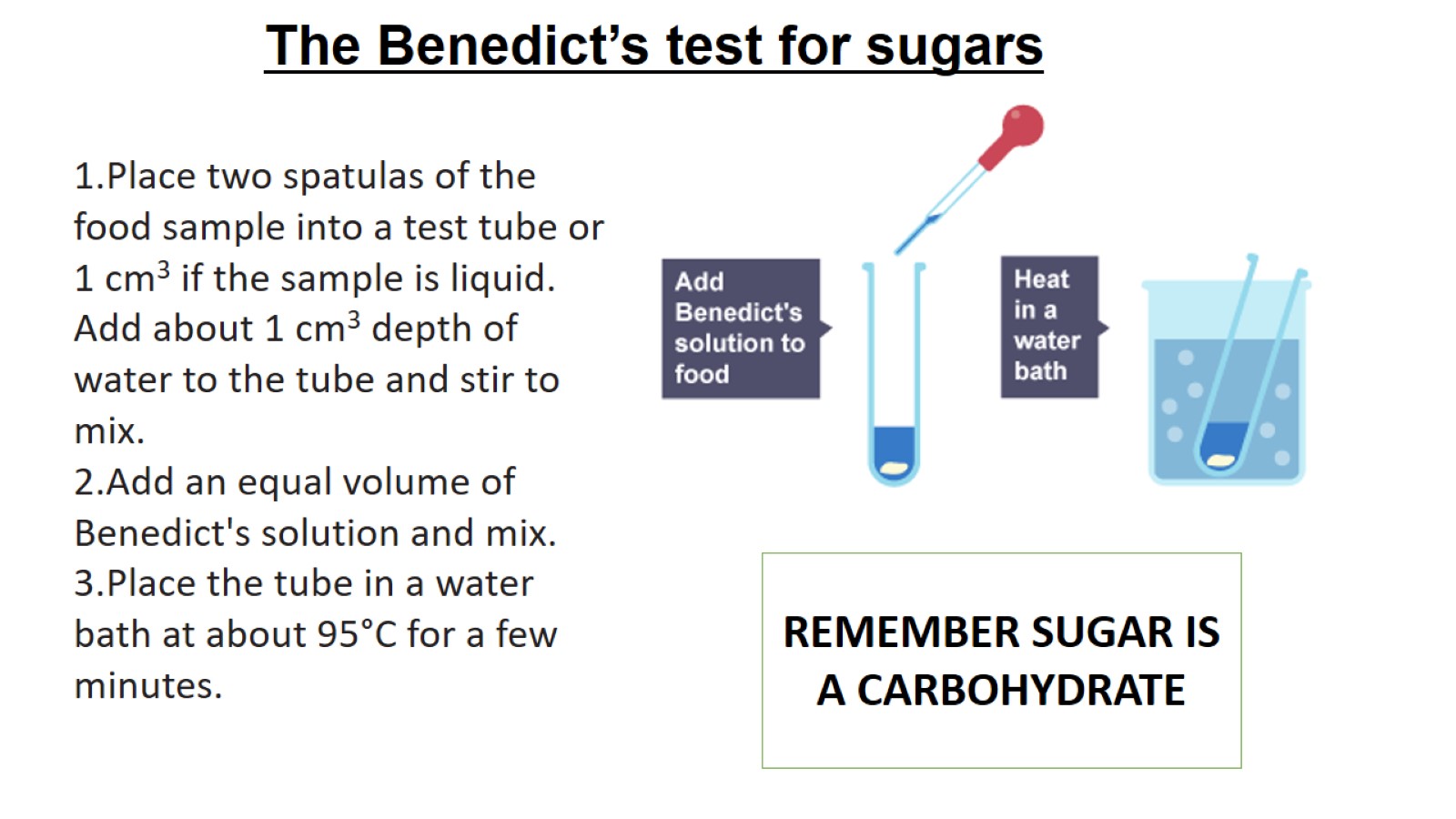 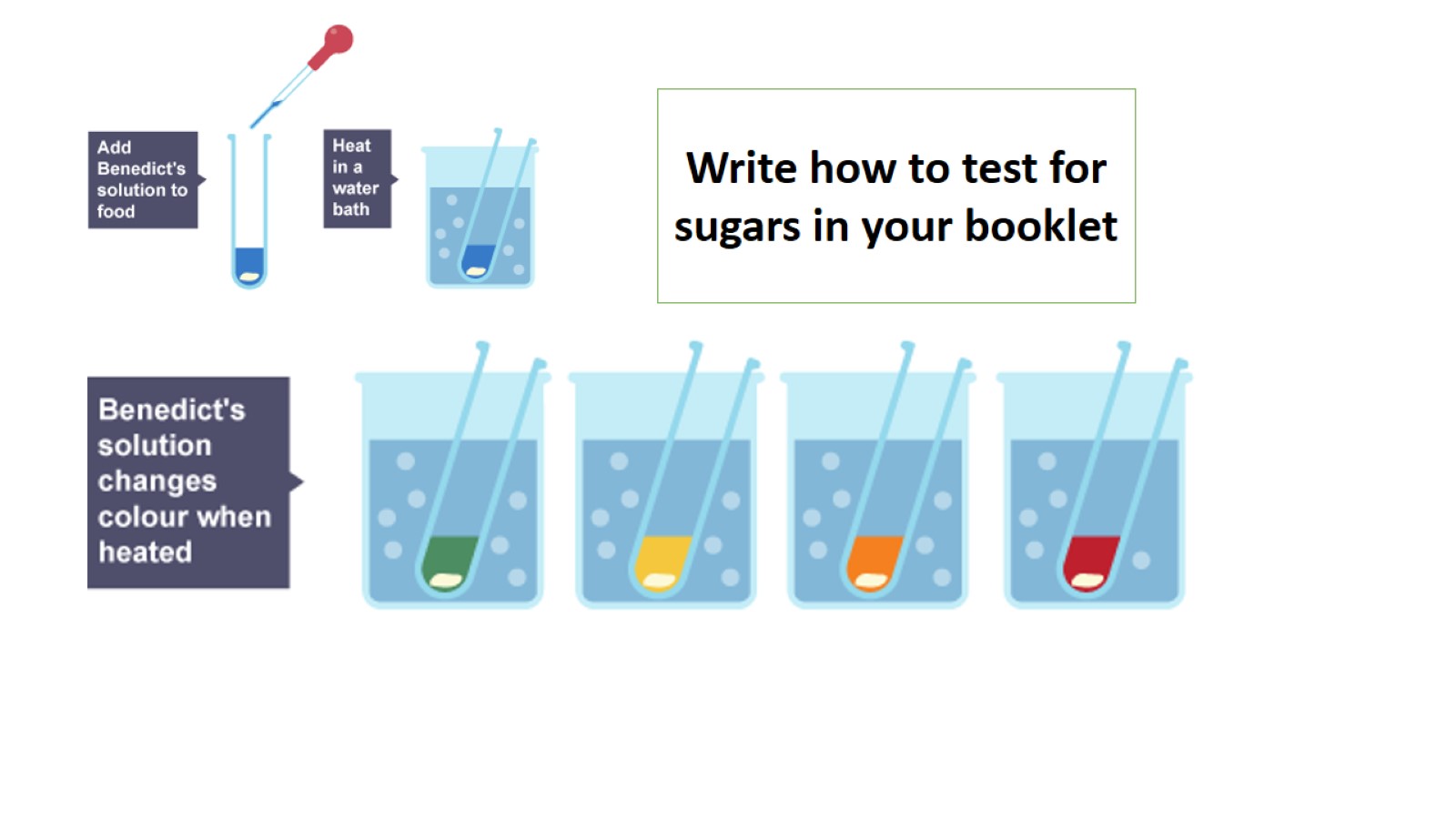 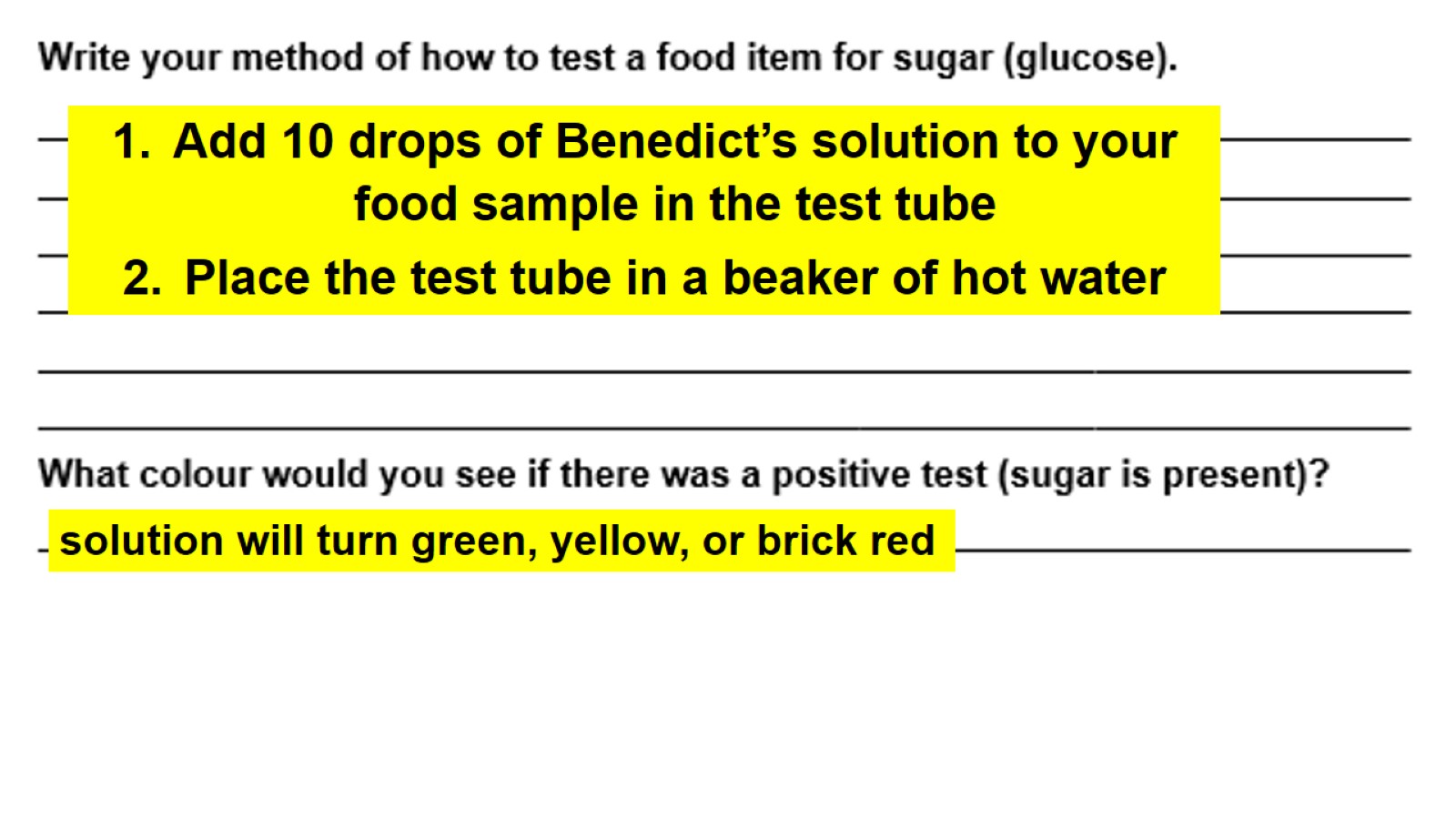 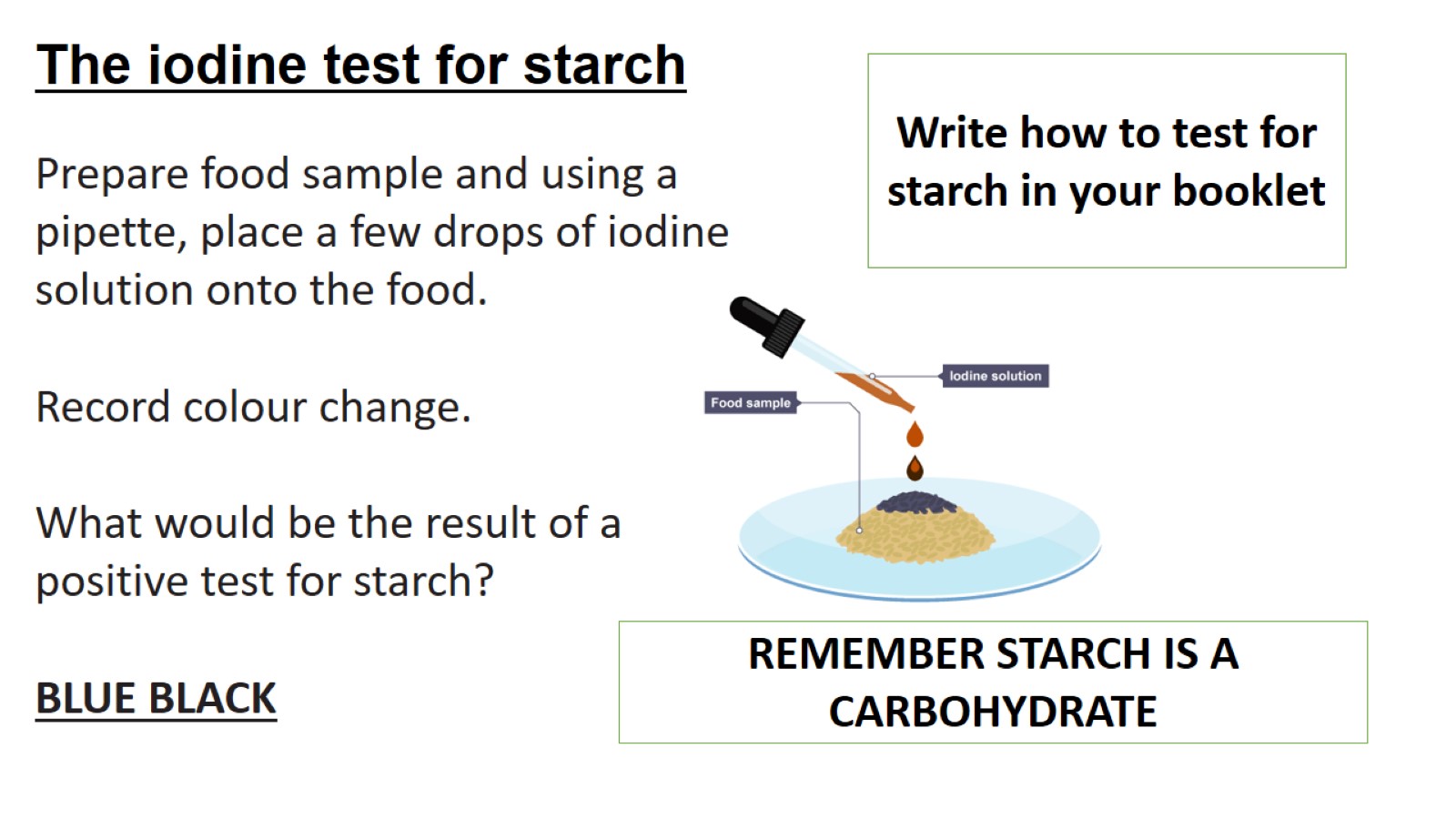 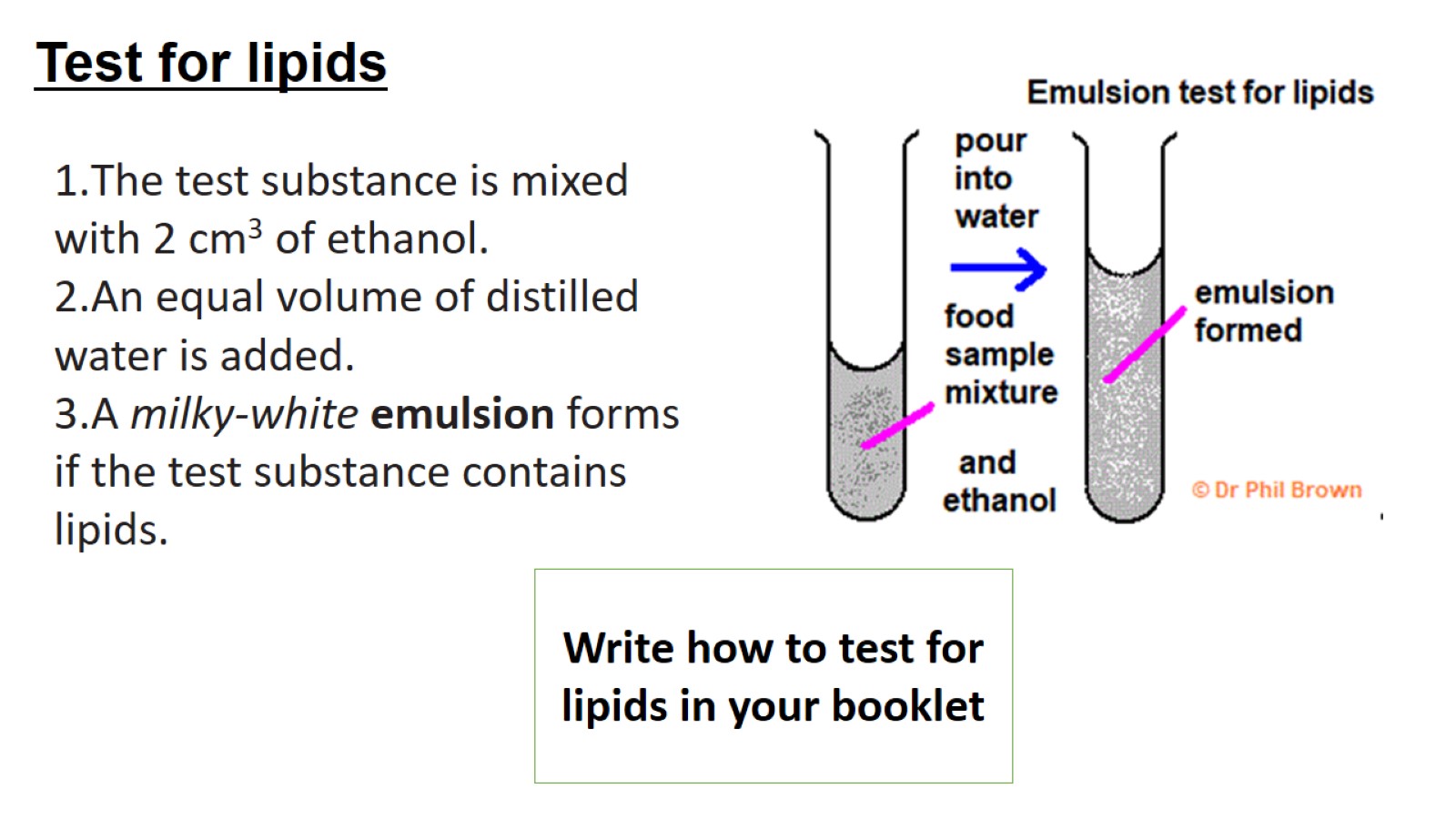 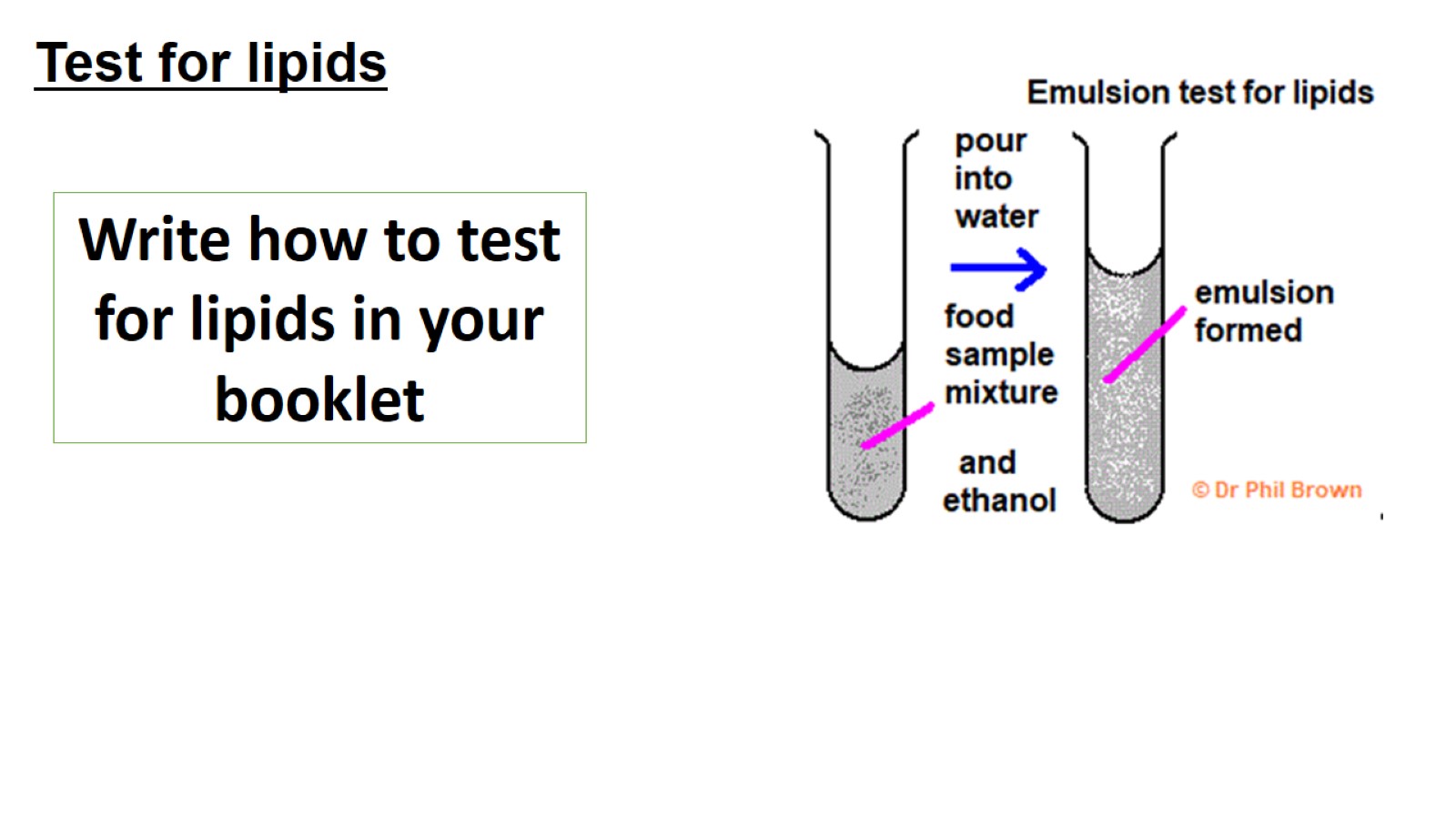 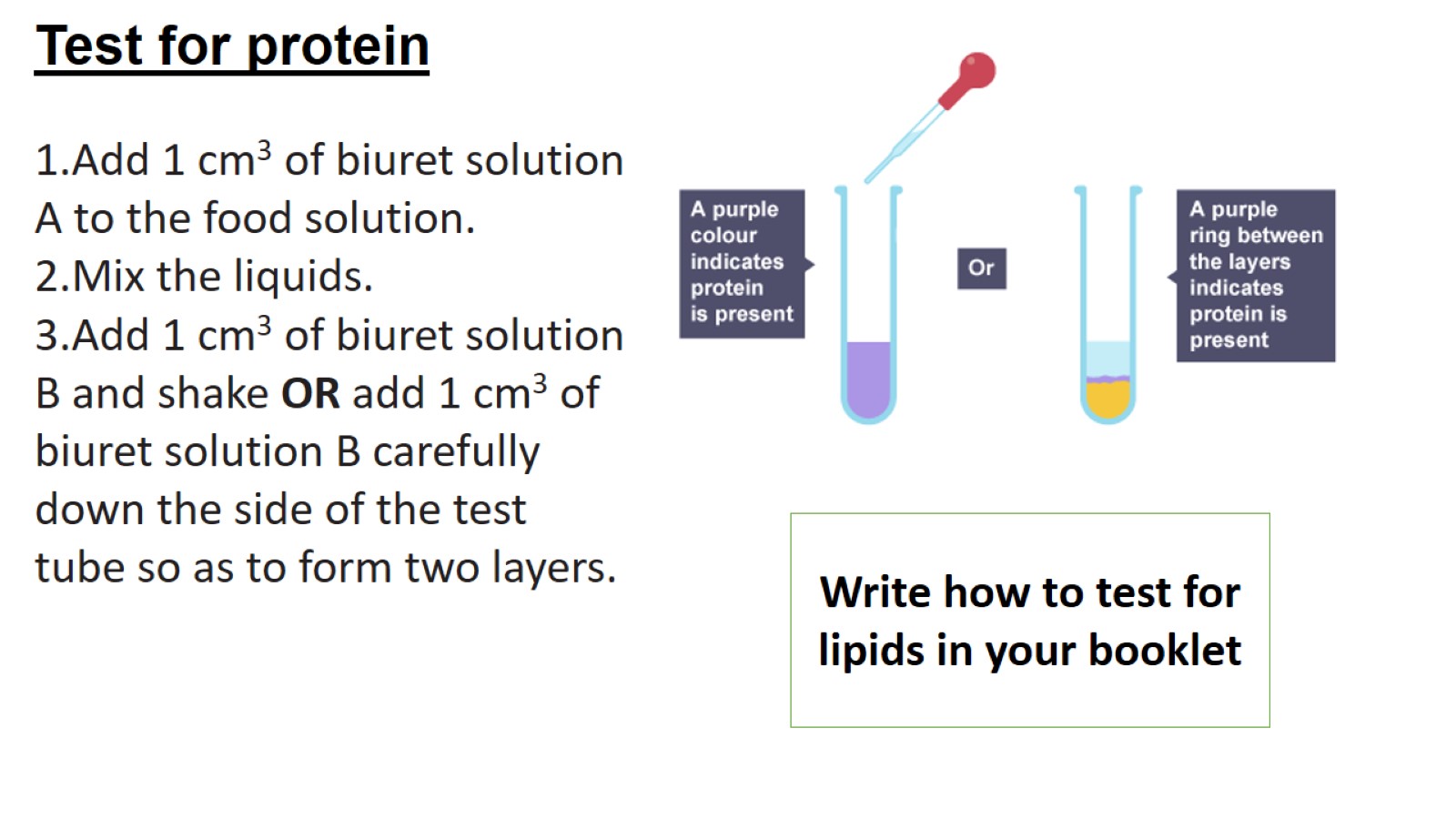 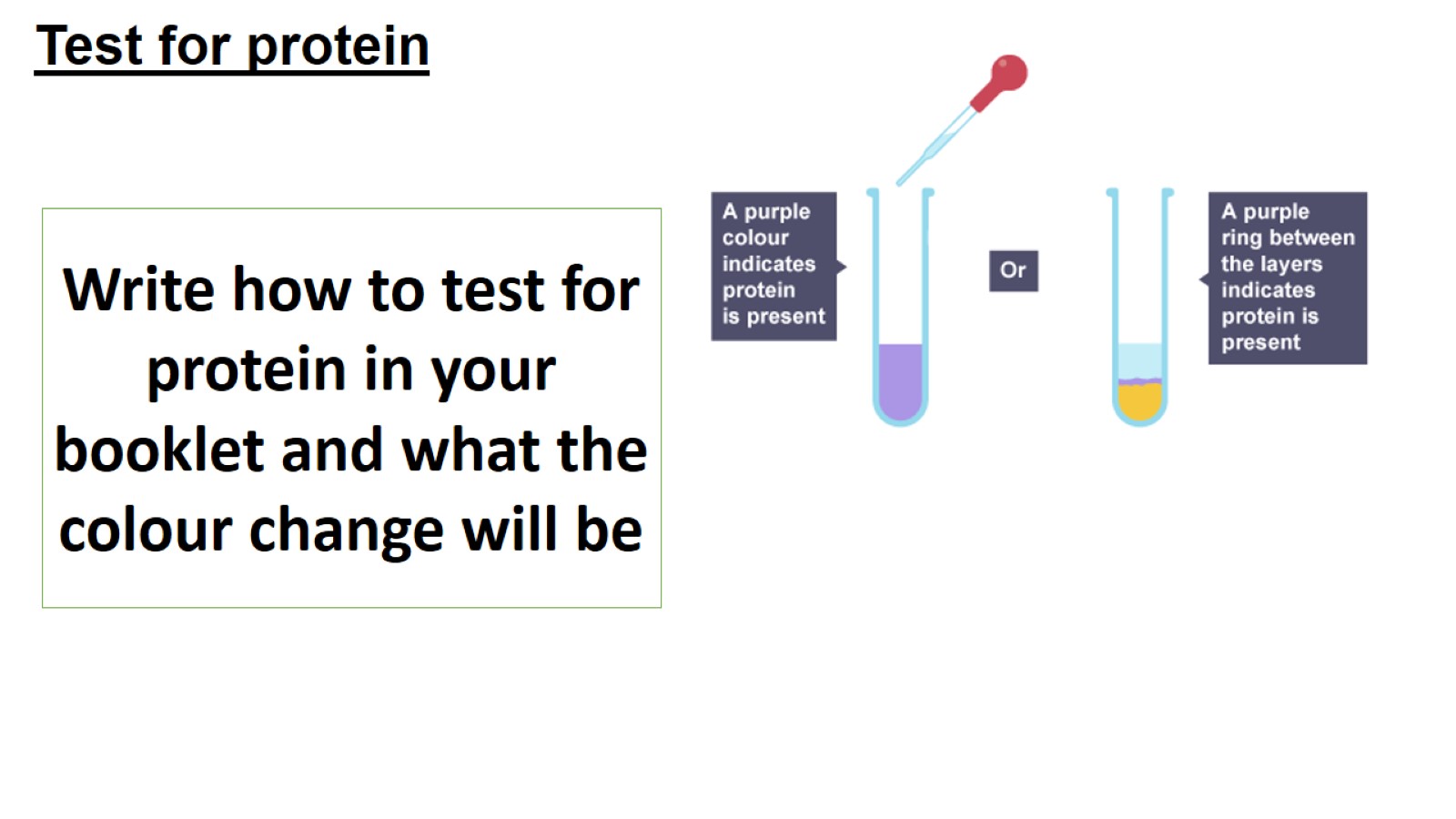 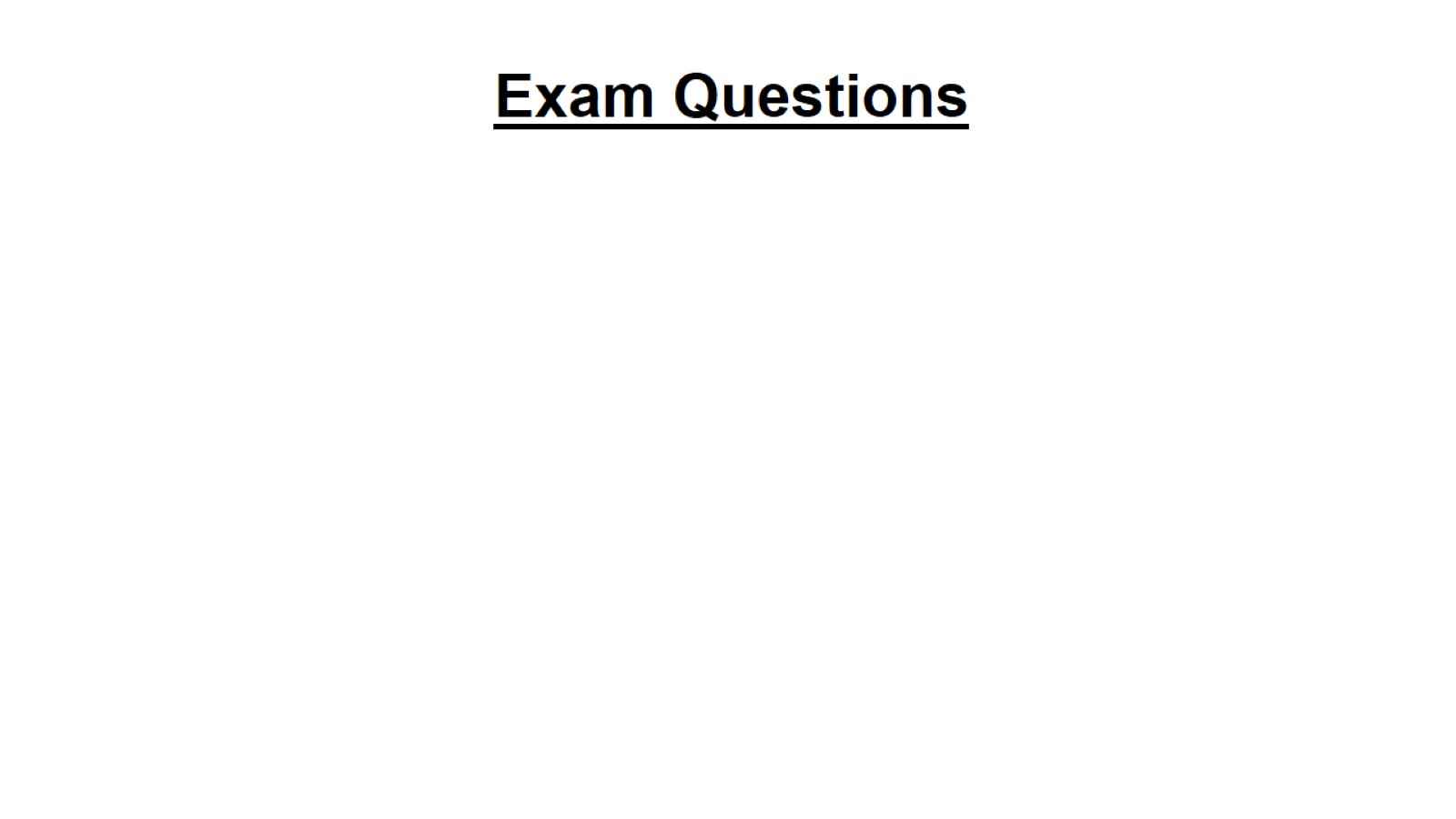 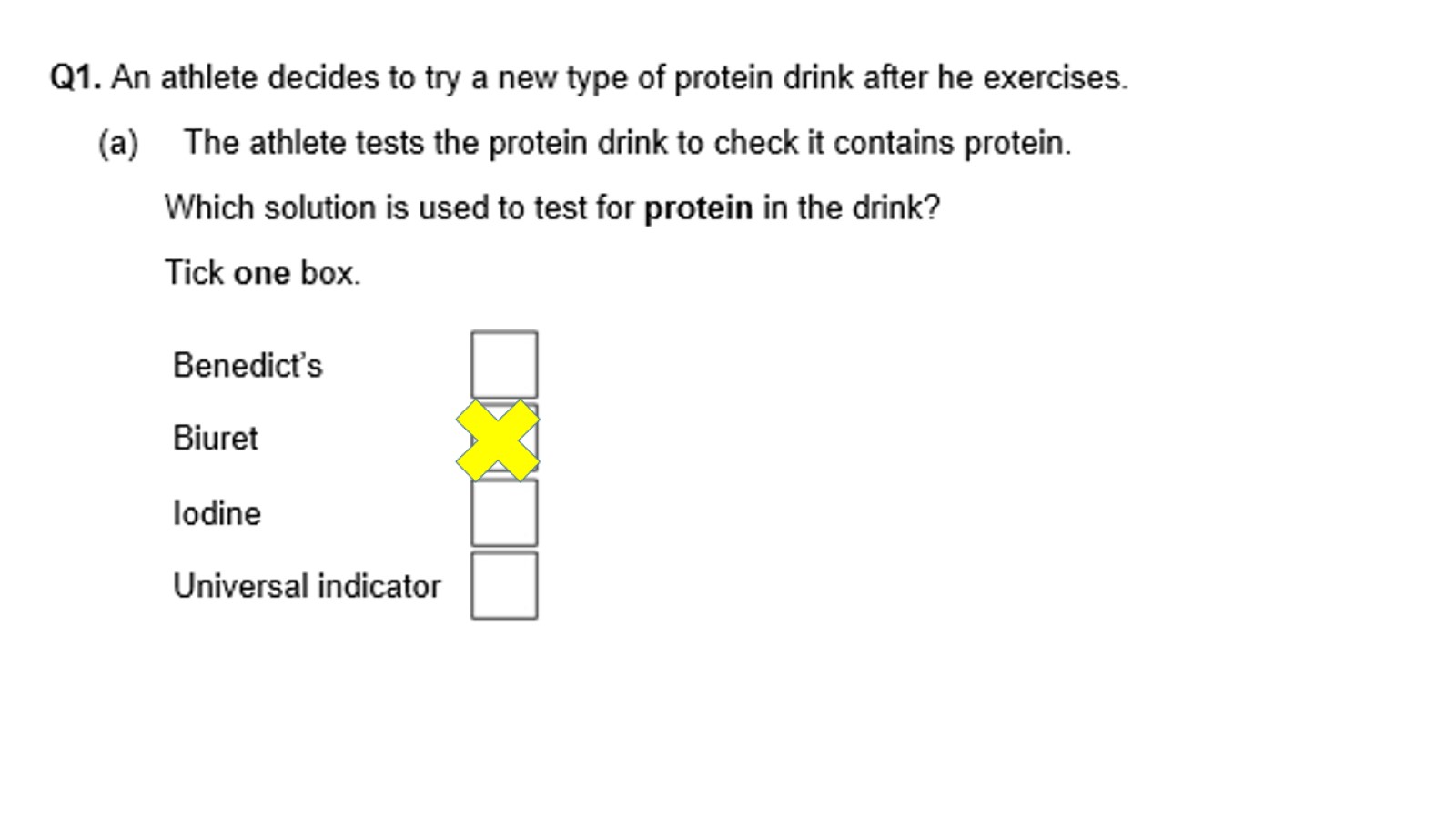 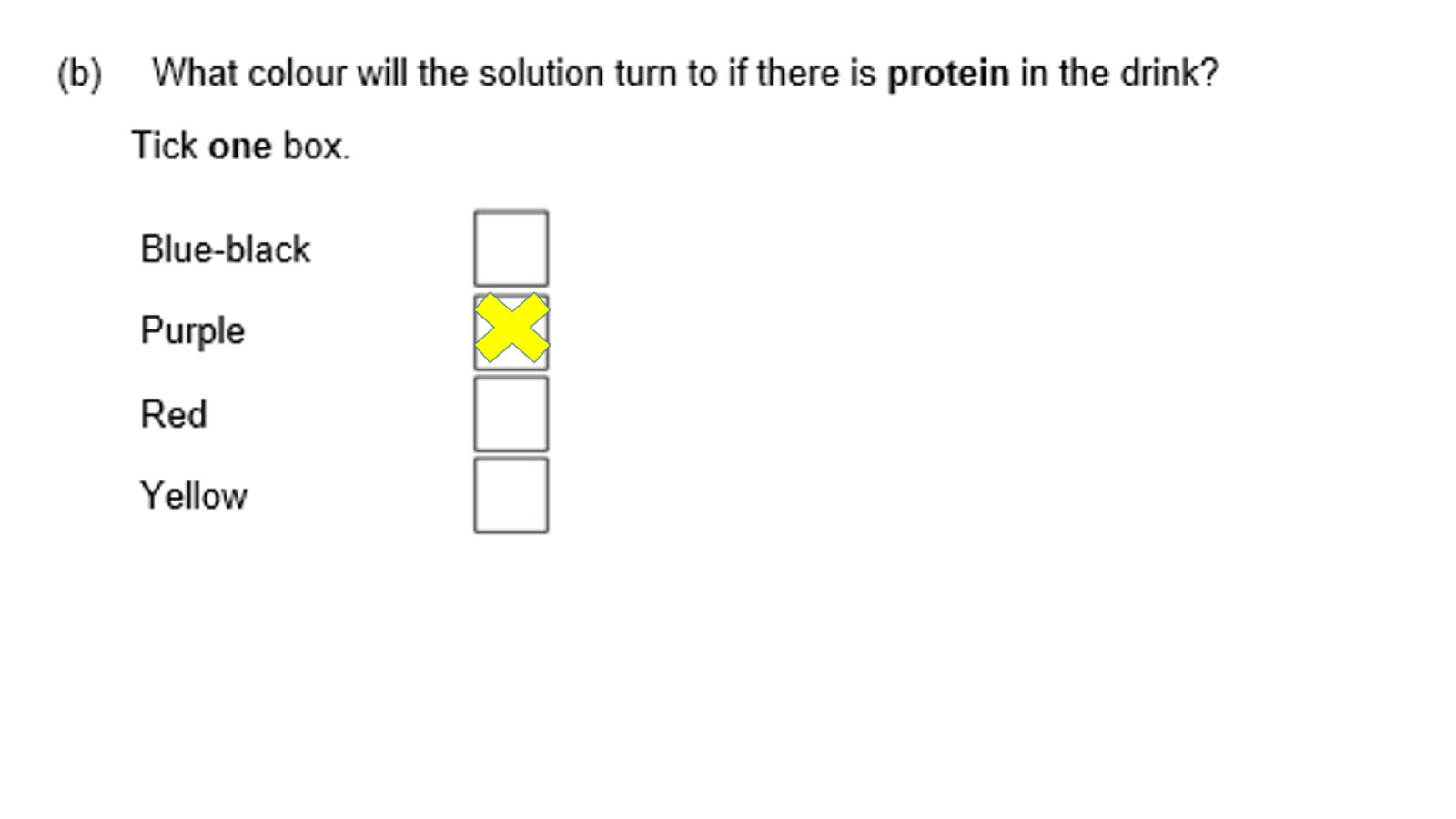 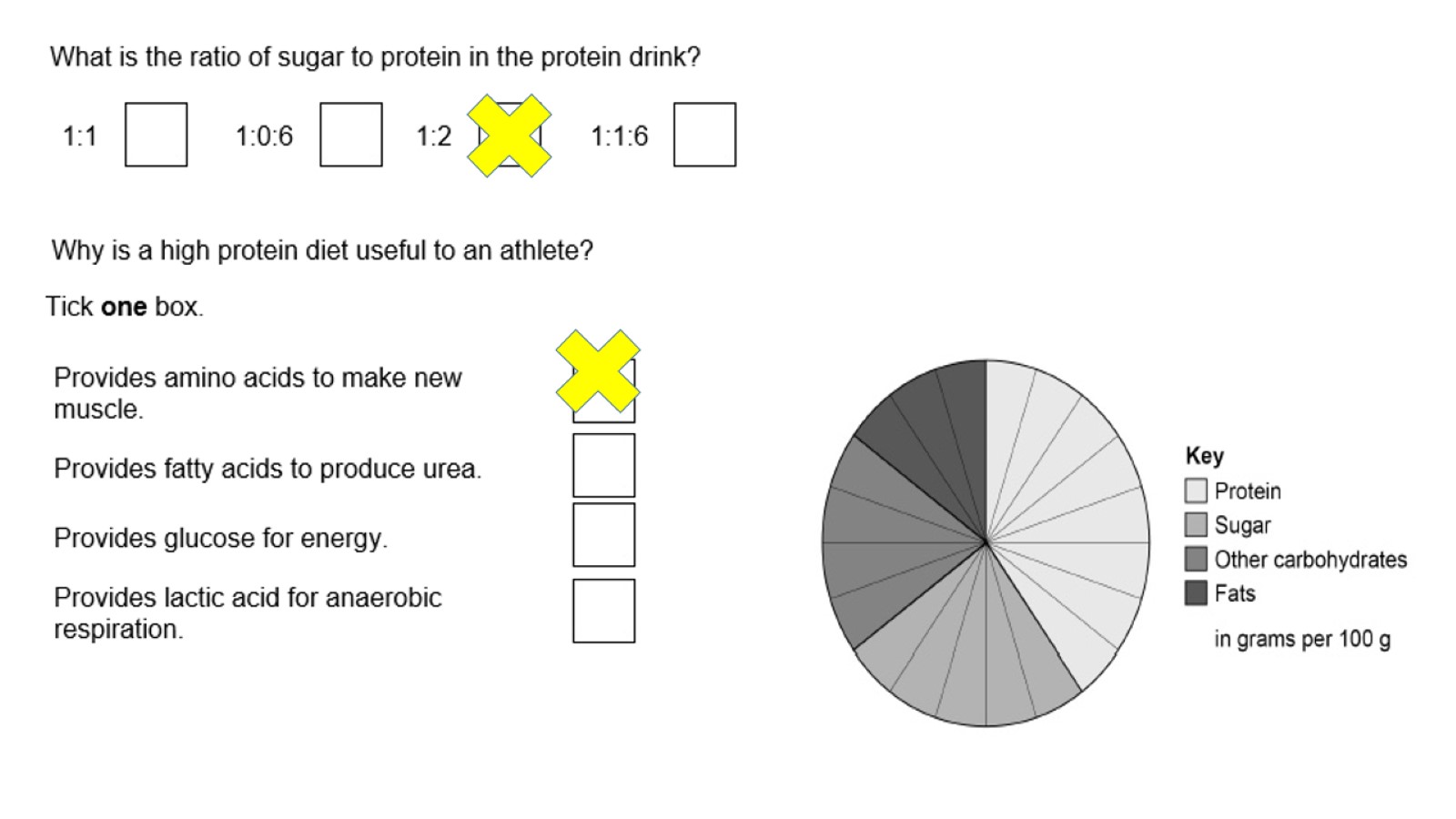 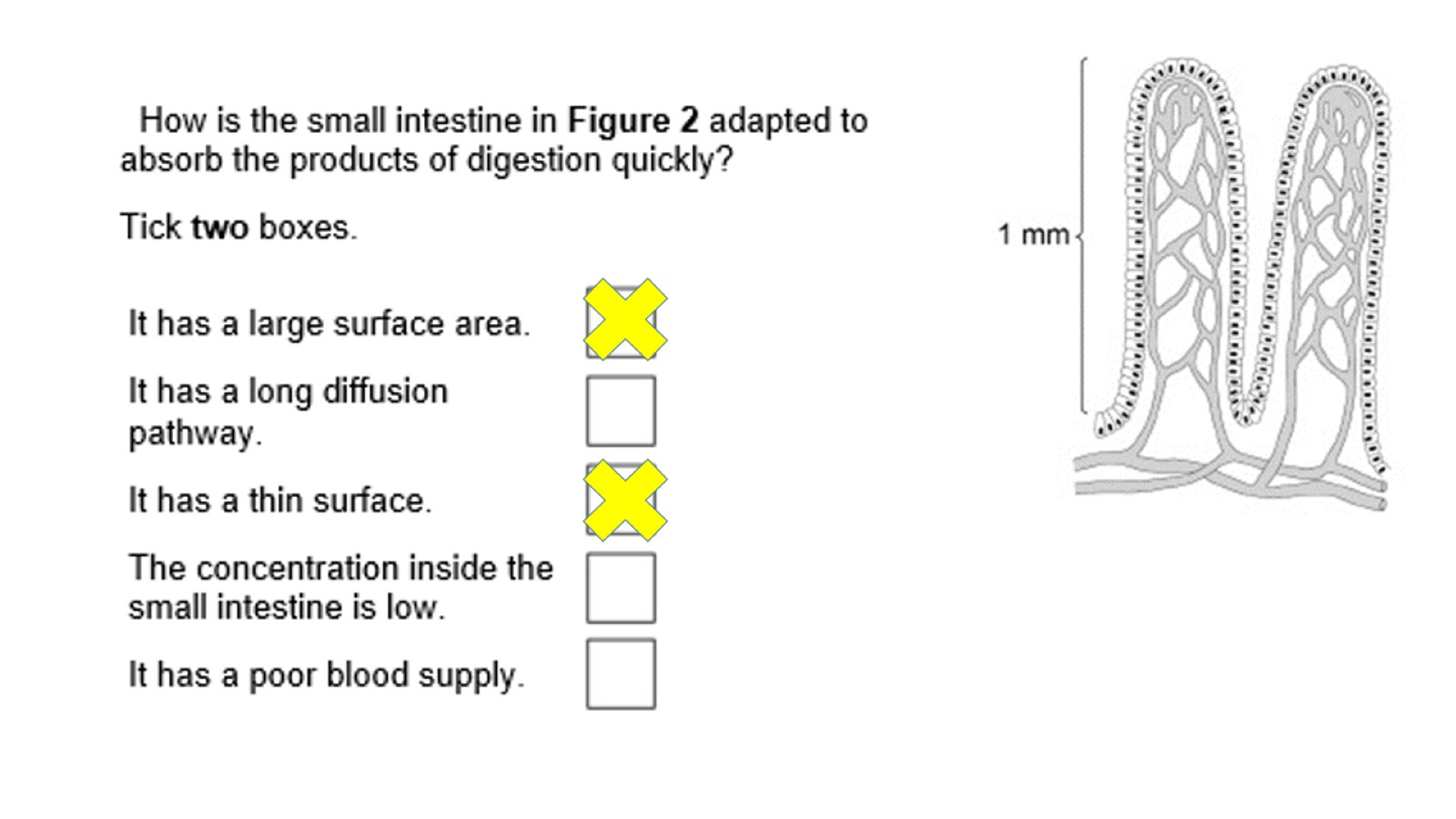 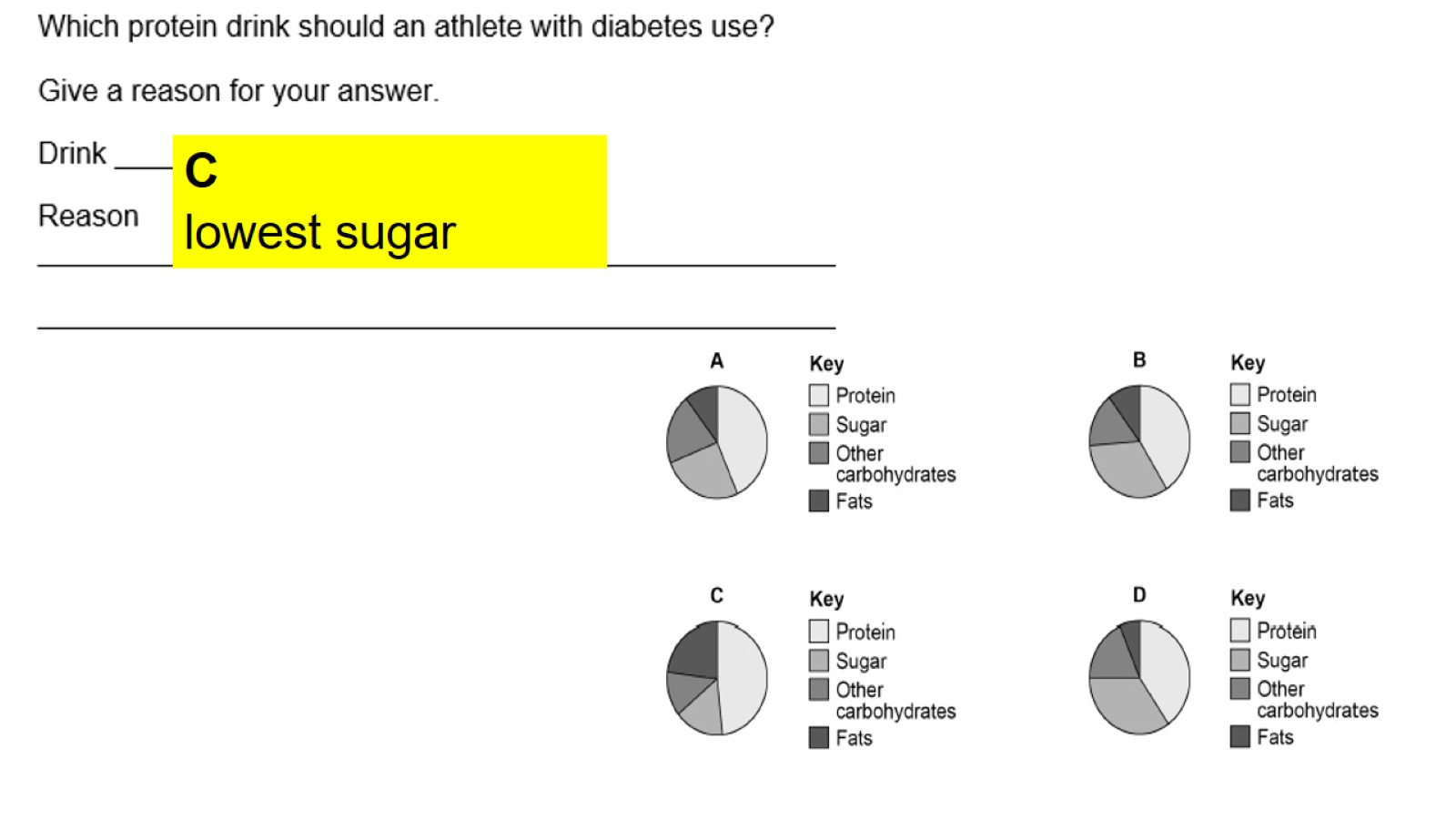 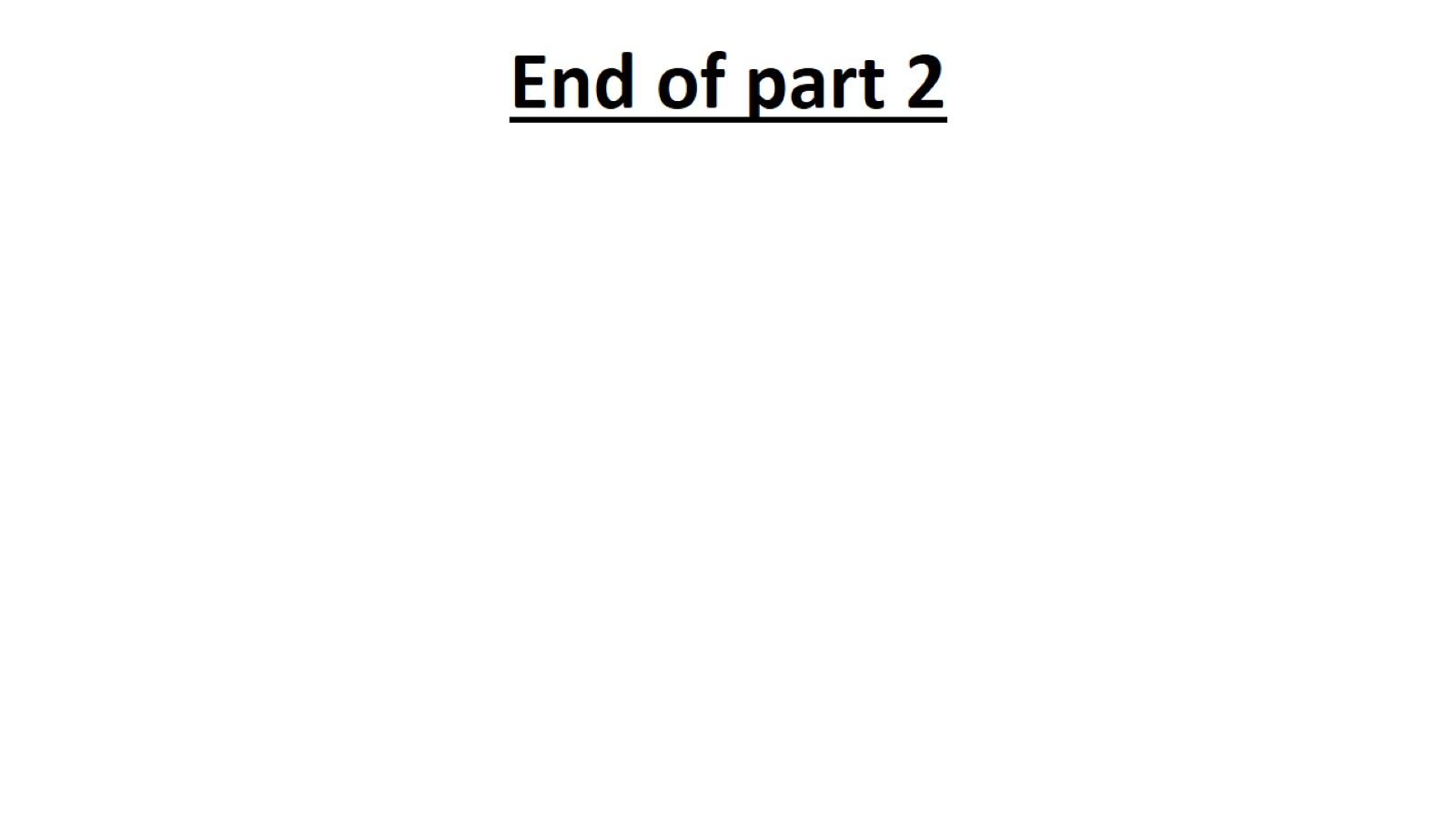